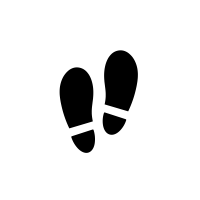 STEAR: Robust Step Counting
from Earables
Jay Prakash, 
Zhijian Yang, Yu-Lin Wei and Romit Roy Choudhury
University of Illinois at Urbana Champaign
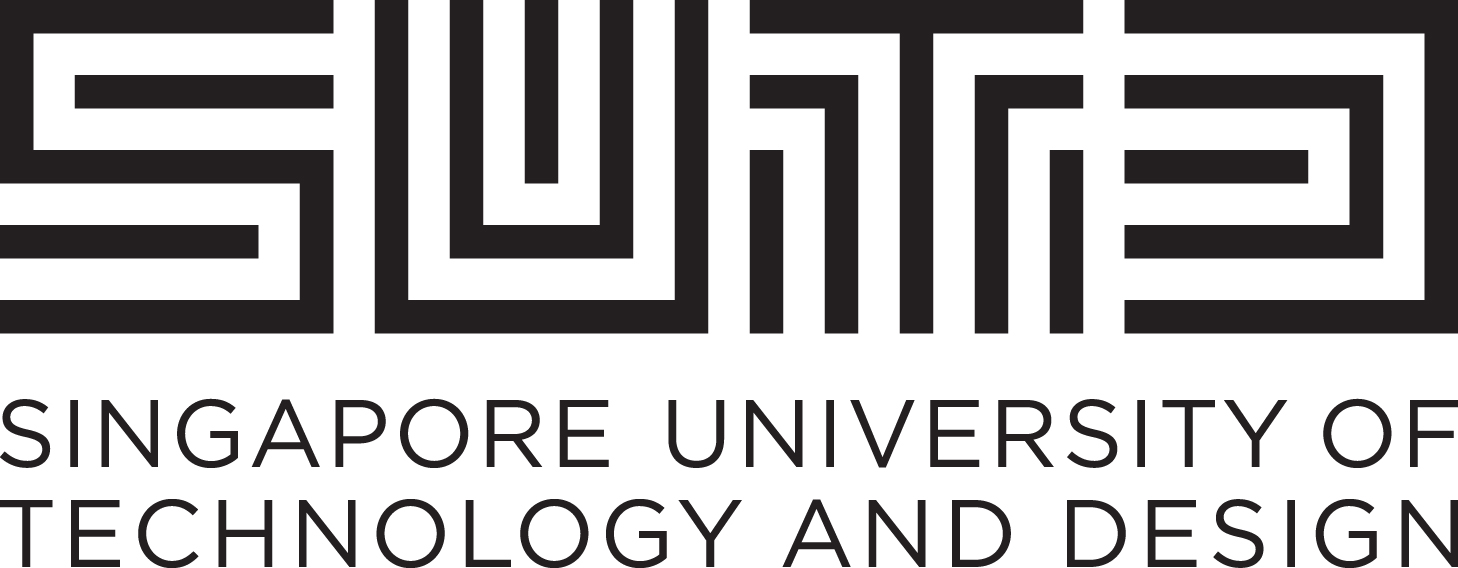 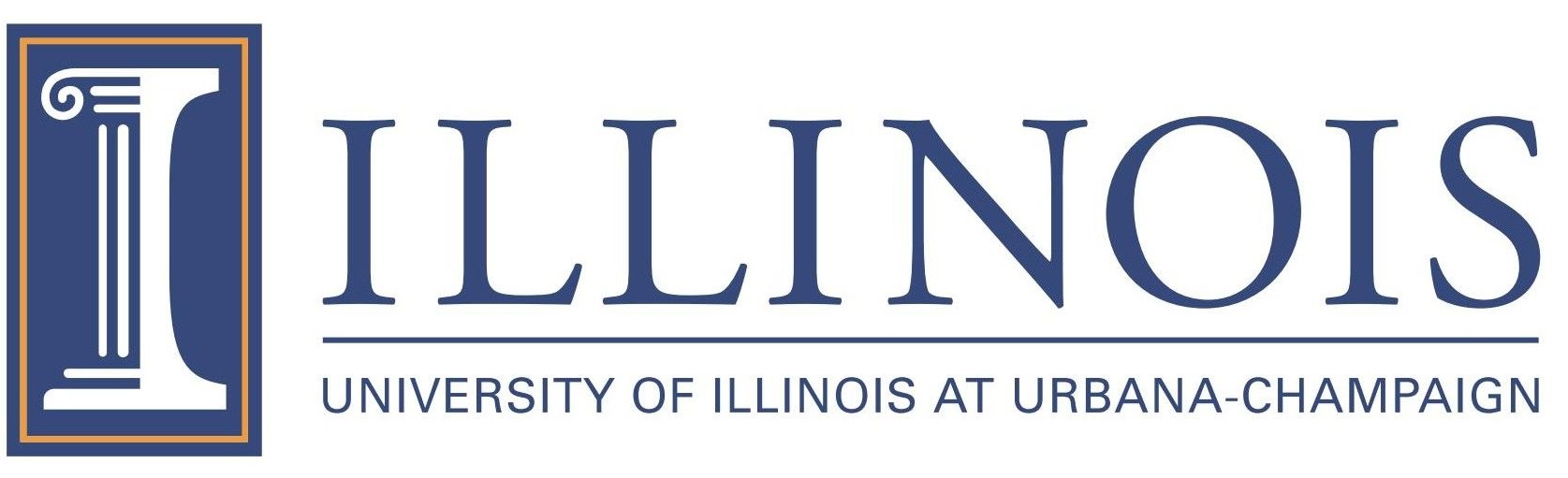 [Speaker Notes: Today I will be sharing our recent finding from one of the works exploring emmerging opportunities from introduction of Earables. This work particualry focuses on precise step cputing and jump anakysis through earables, STEPS through Earables hence STEPEAR: STEARI am Jay a visting research student at UIUC.]
Step Counter (History)
Counts the number of steps a human has walked
A valuable human-sensing primitive
15th century: Leonardo Da Vinci, Roman soldier’s walking distance.
1780: Swiss watchmaker
1985: Y. Hatano  10,000 steps is important, first commercial pedometer
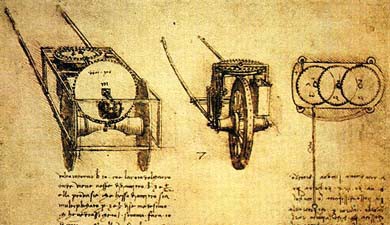 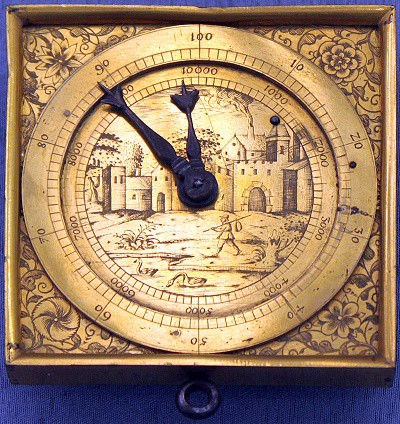 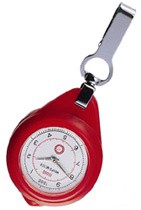 [Speaker Notes: Step counting has been a valuable human sensing primitive for years. The history goes back, not so surprisingly, to Leonardo da vinci for conceptualising. Furhter modified by swiss match maker. But commericalisation and association with health benefit goes to ajapanese researchers. 10000 steps as a good benchmark for healthy life style, caloric intake and energy burnout]
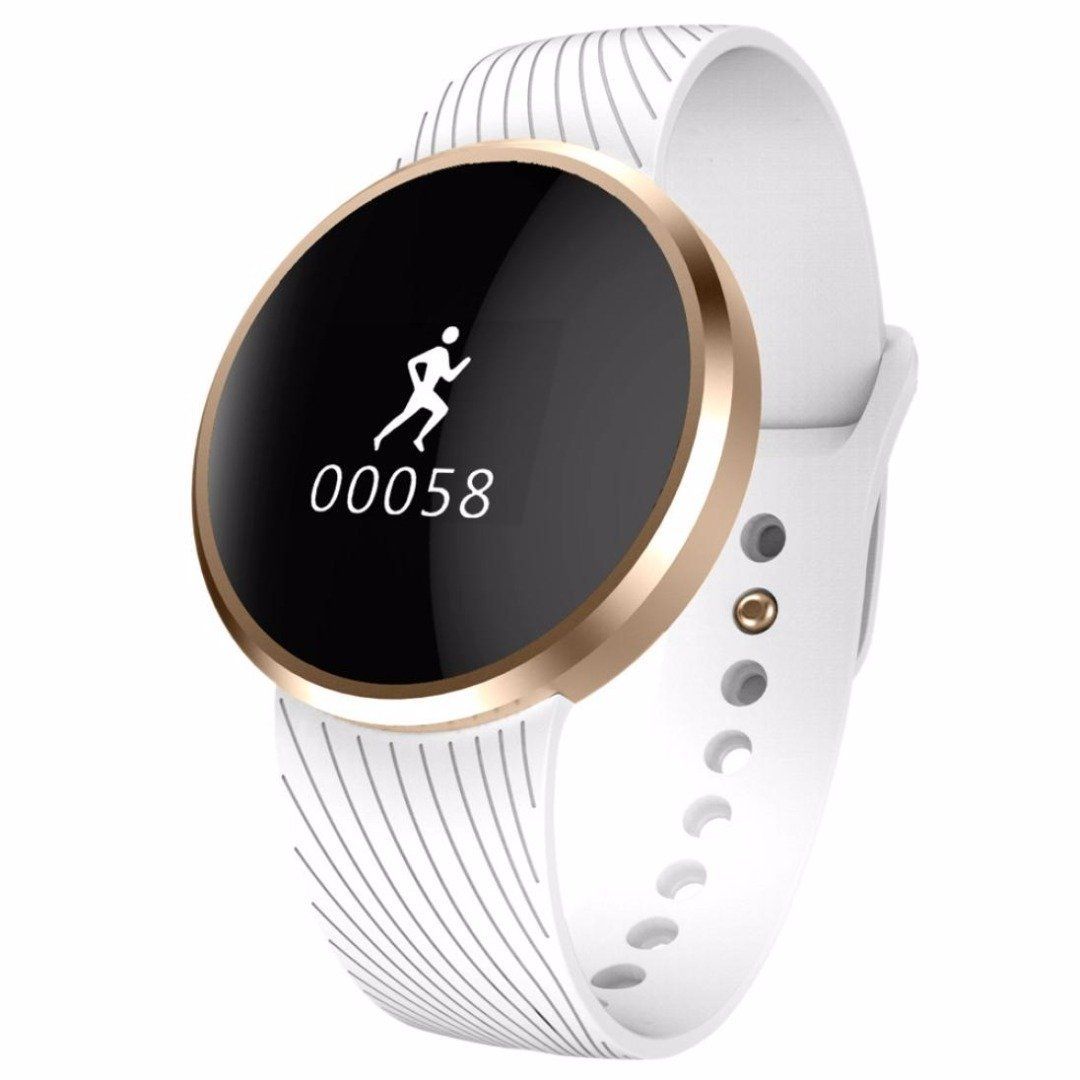 Step Counter (Today)
Smartphones, smart-watch, Fitbit, dedicated wearables
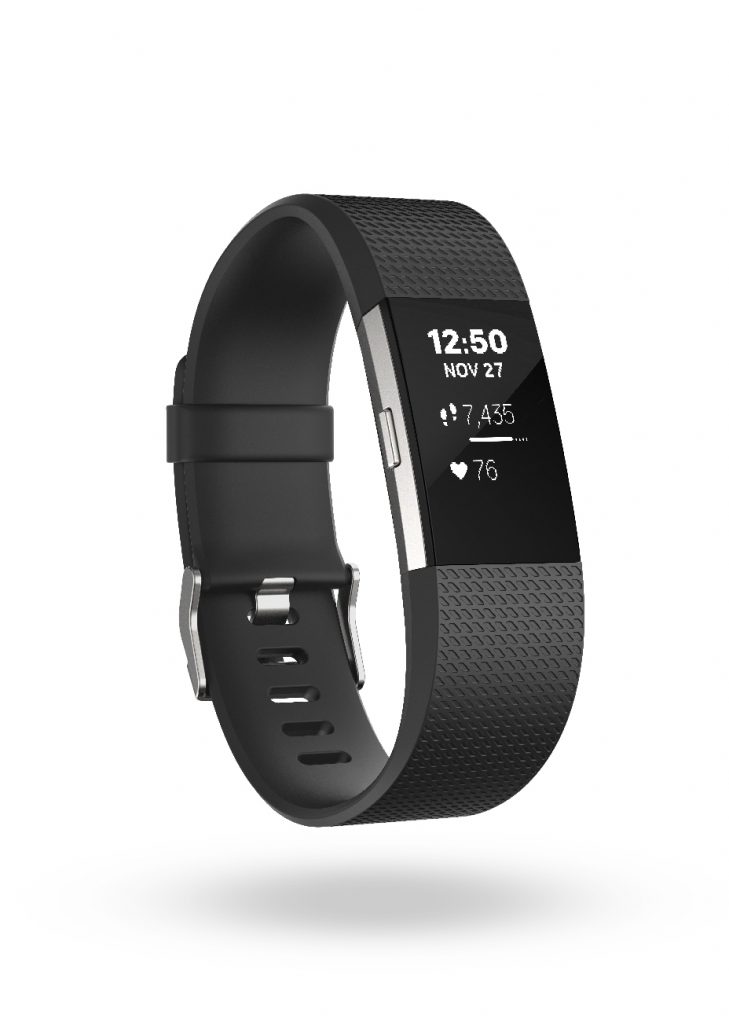 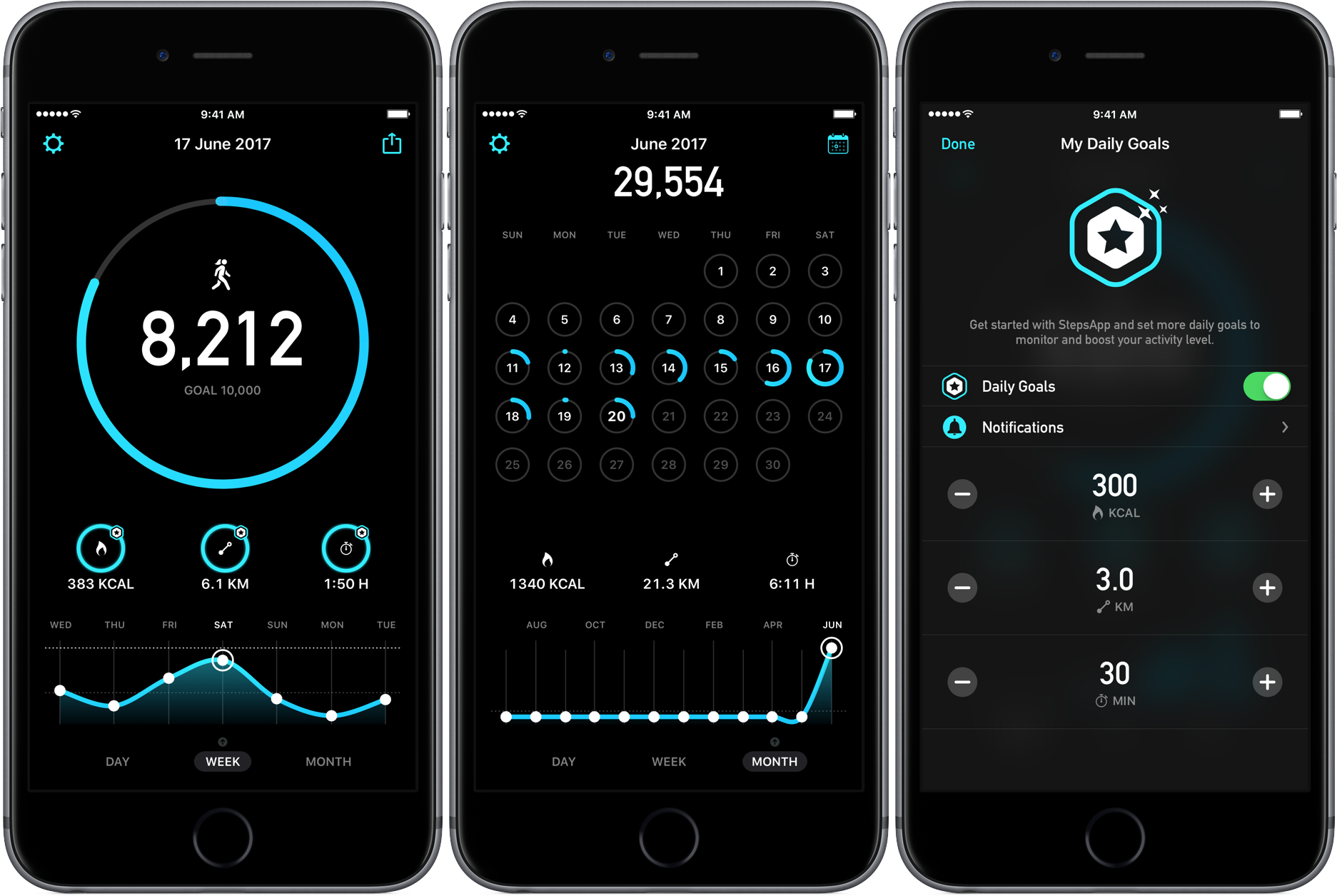 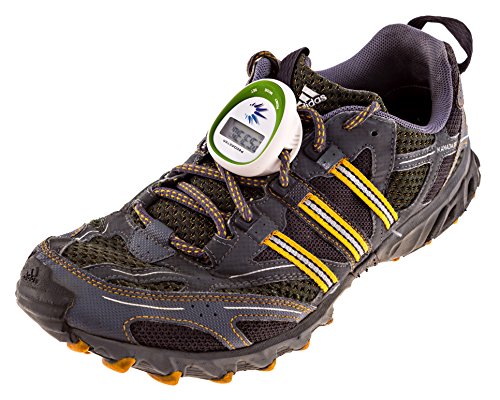 [Speaker Notes: Step counting has been a valuable human sesniting primitive for years]
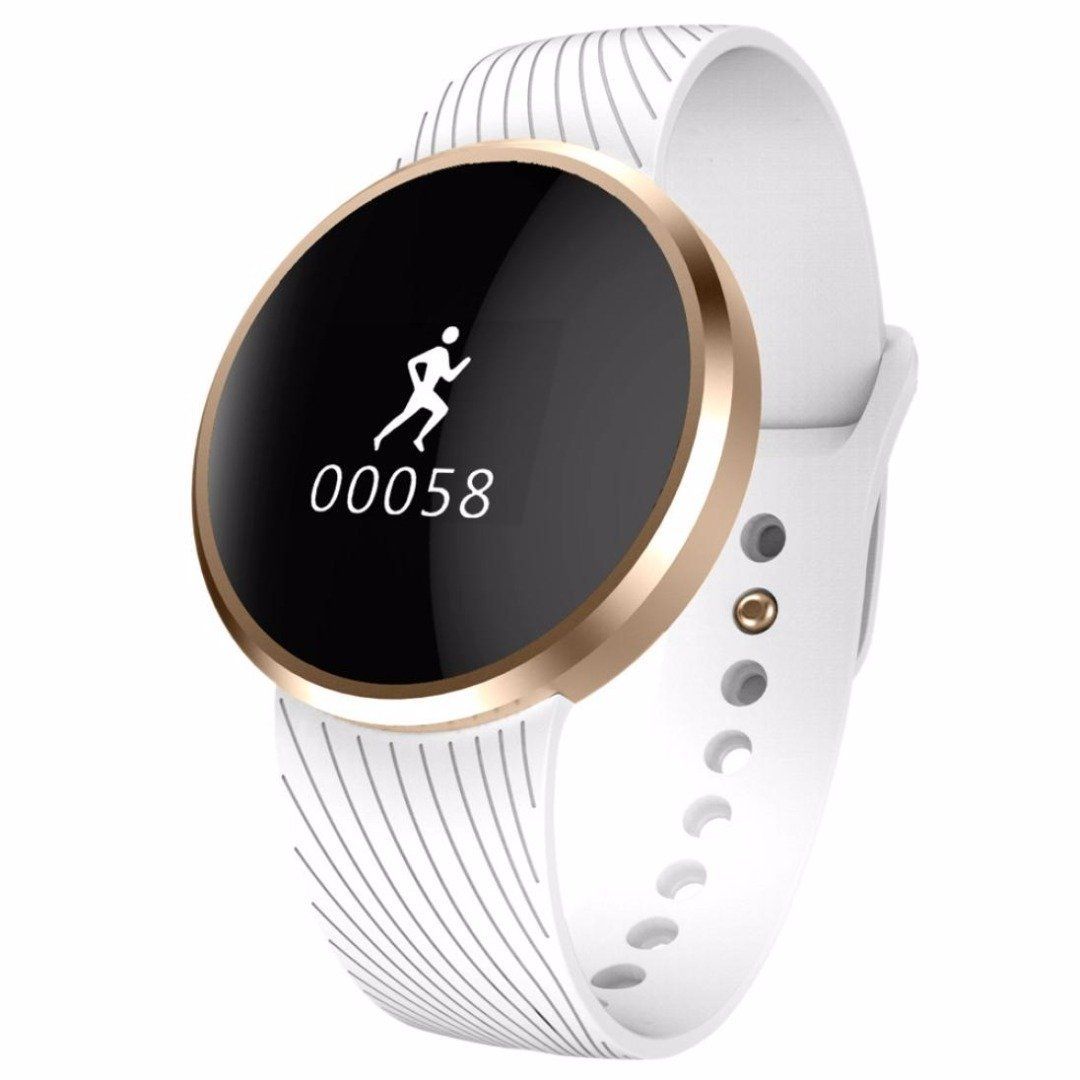 Step Counter (Today)
Smartphones, smart-watch, Fitbit, dedicated wearables

Many Applications
Health and well-being: Calorie, injury, rehabilitation
Navigation: Indoor localization, augmented reality
Activity profiling: Sports analytics
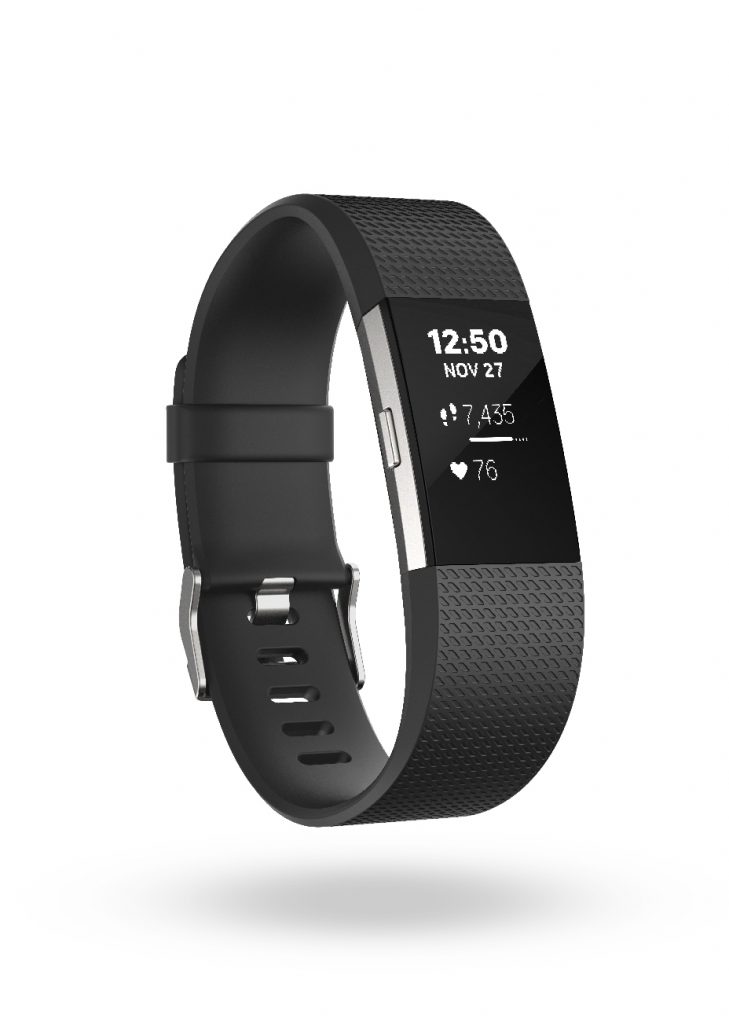 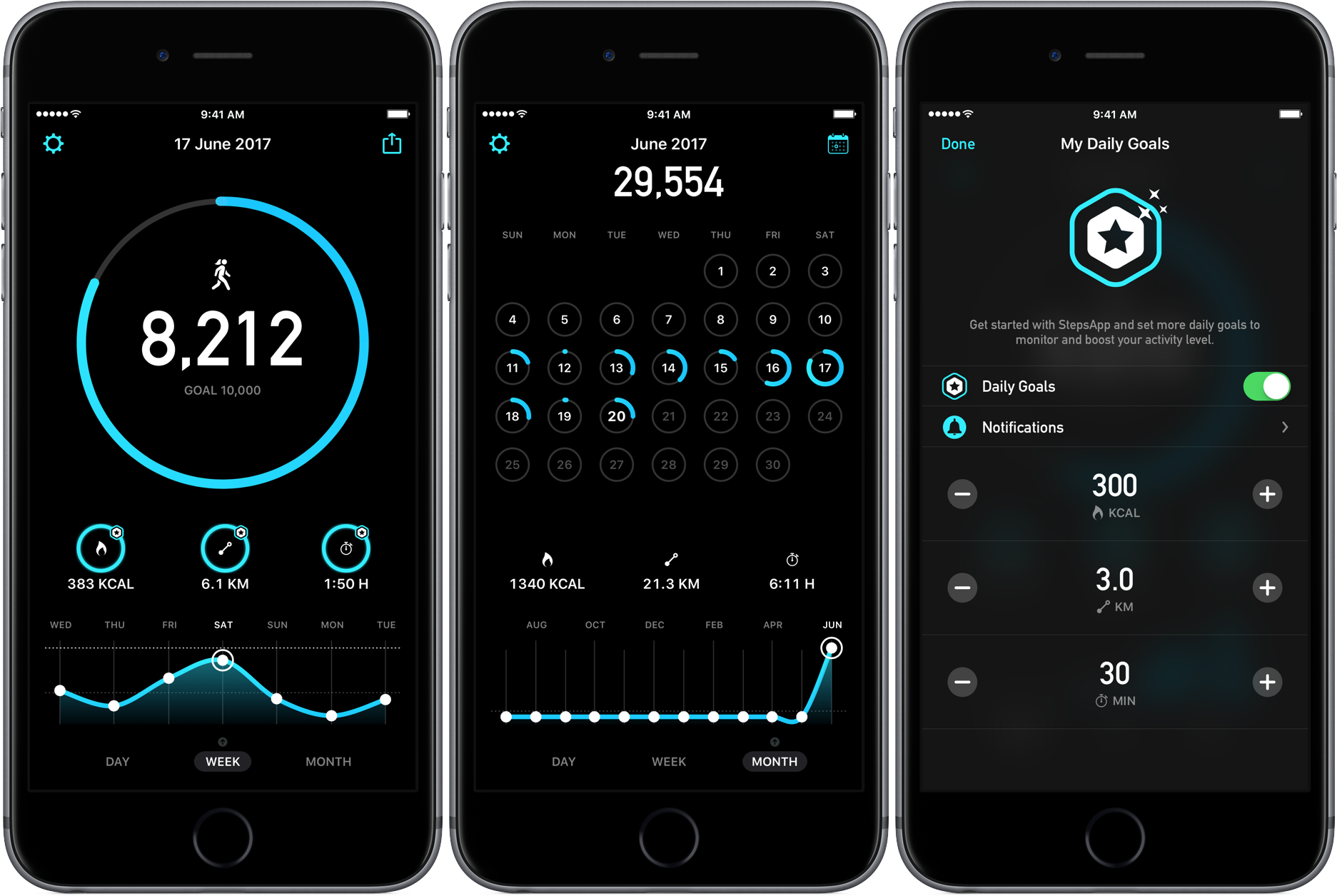 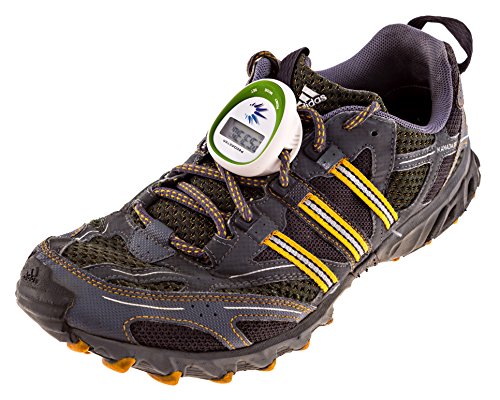 [Speaker Notes: Step counting has been a valuable human sesniting primitive for years]
Step Counter Today: How?
Walking motion sensed by IMU (mainly accelerometer)
Walking causes up/down bounce
Bounce causes sinusoidal motion in IMU
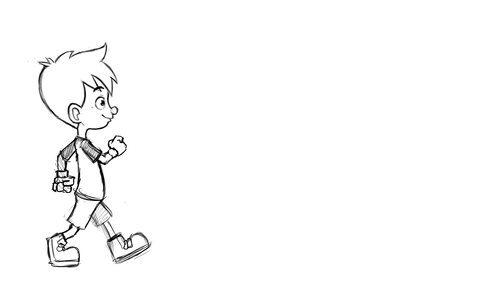 Step Counter Today: How?
Walking motion sensed by IMU (mainly accelerometer)
Walking causes up/down bounce
Bounce causes sinusoidal motion in IMU
IMU Accelerometer Data
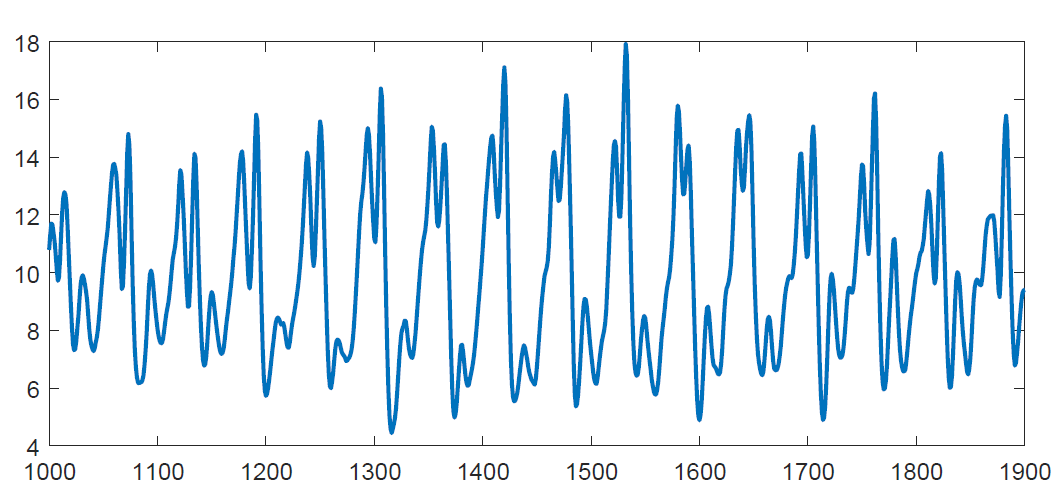 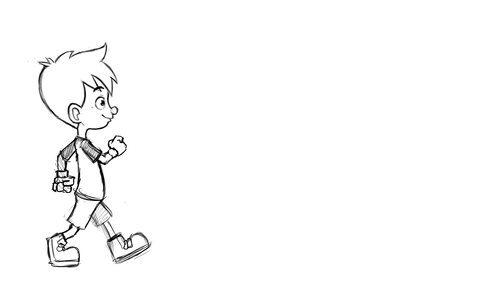 Acceleration
Time (samples)
So what is the problem today?
IMU Accelerometer Data
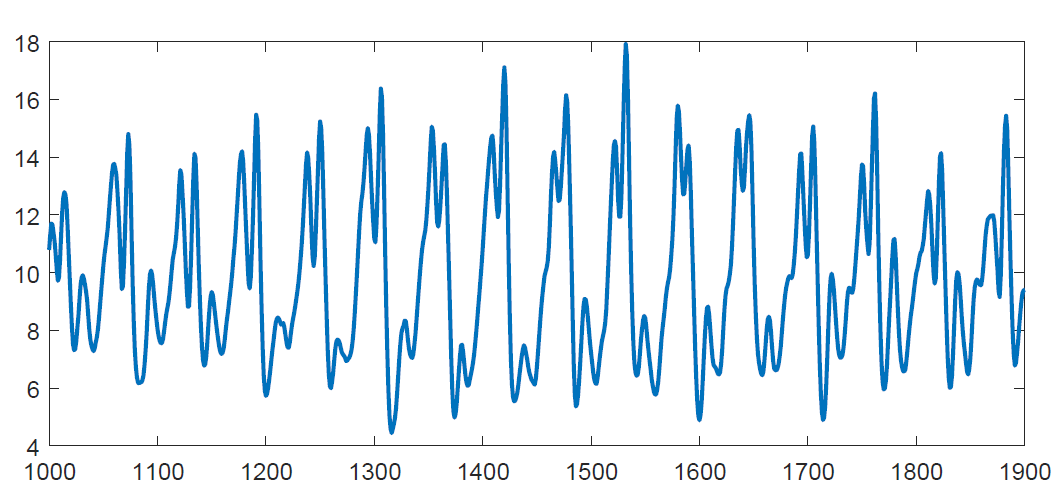 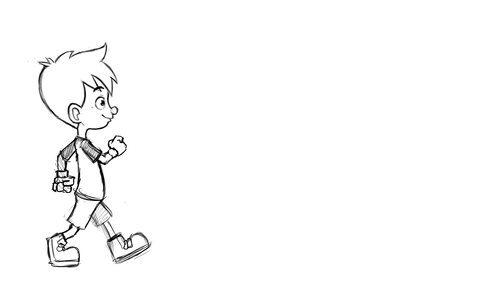 Acceleration
Time (samples)
So what is the problem today?
Phone/watch IMU senses the sum of walking signal + gesture interference
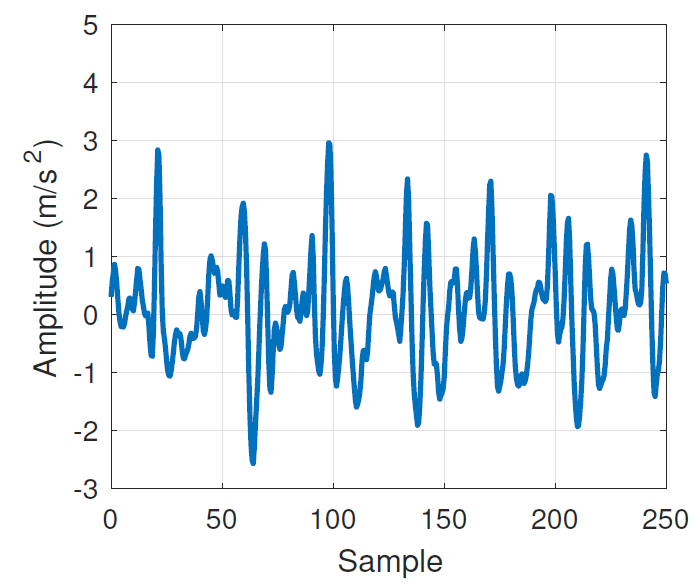 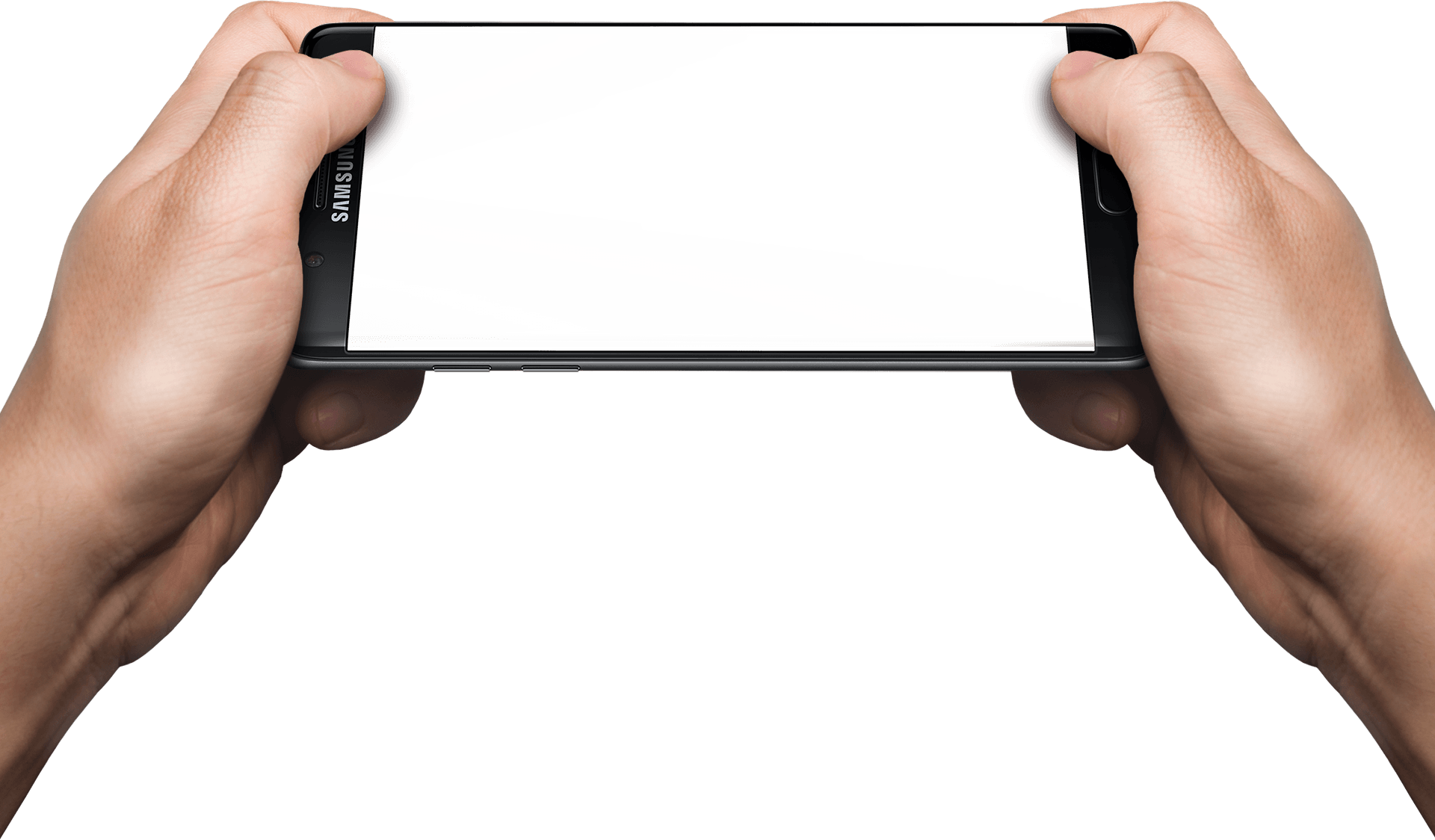 Acceleration
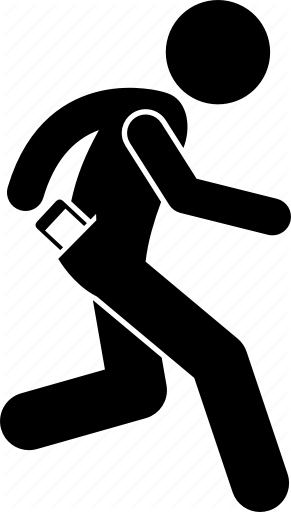 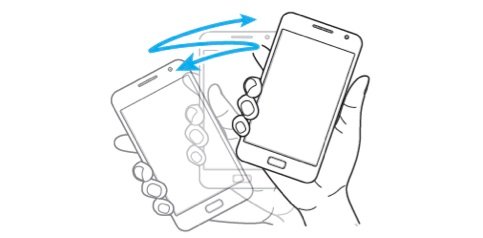 Time (samples)
So what is the problem today?
Phone/watch IMU senses the sum of walking signal + gesture interference
Problem is worse when user walks slow
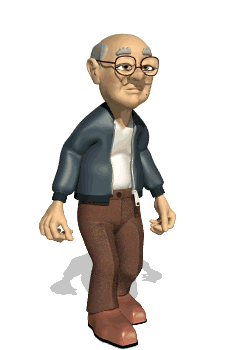 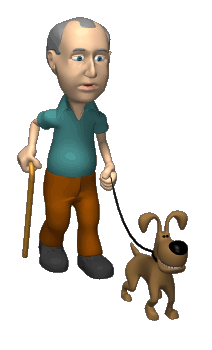 So what is the problem today?
Phone/watch IMU senses the sum of walking signal + gesture interference
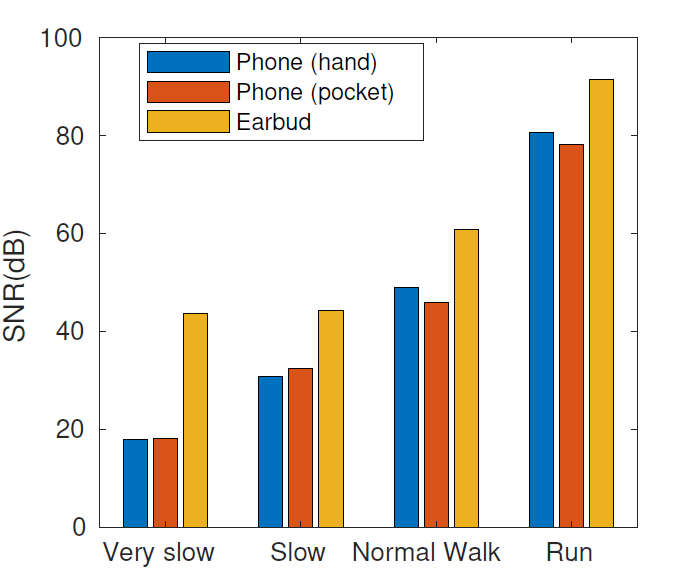 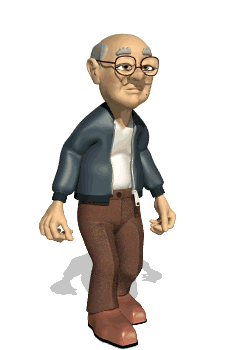 SNR decreases for slow
and soft steps
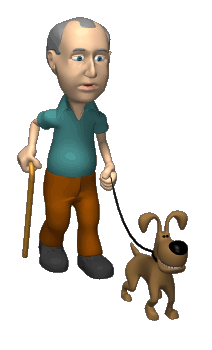 SNR (dB)
Net Result across Users, Scenarios …
Error in ideal walk = 3%
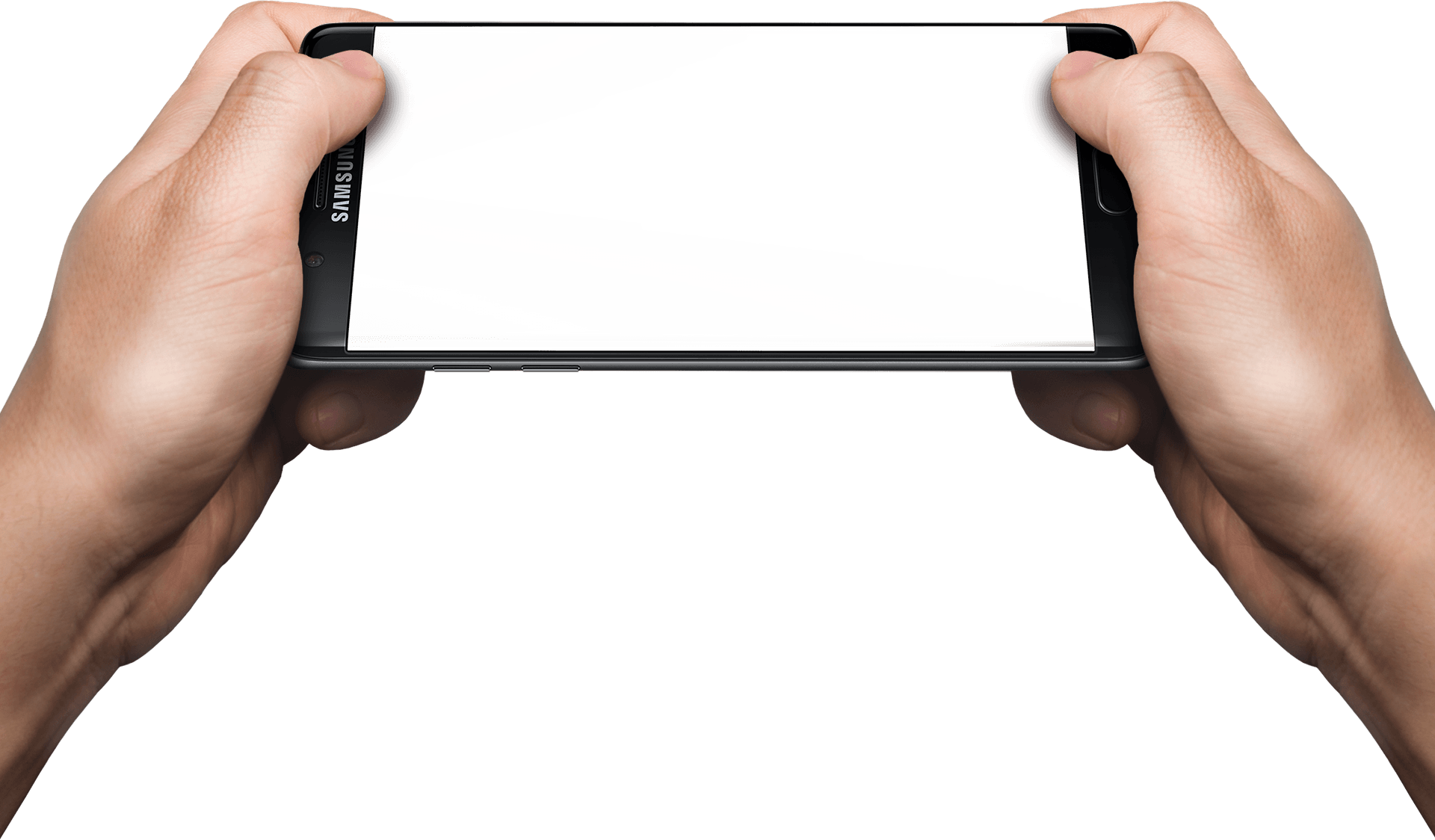 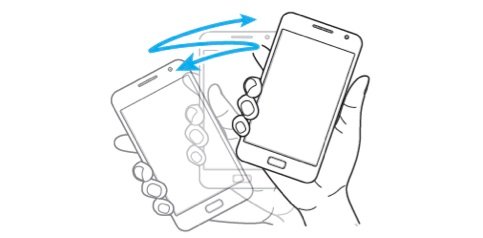 Step Count error 
goes up to 90%
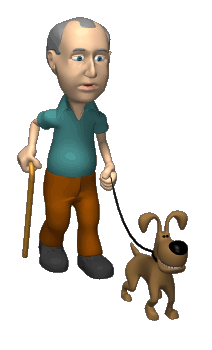 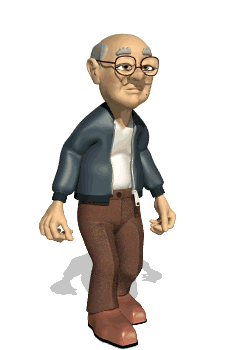 Step Accuracy (%)
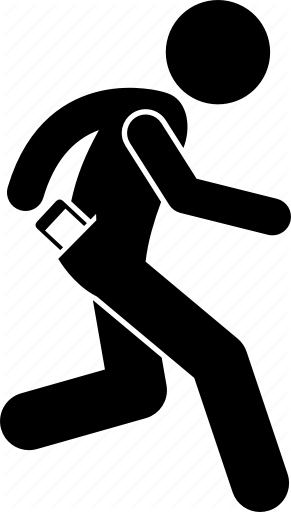 Slow walk step count is essential
Analysis of slow walk is critical for 
old adults and
medical recoveries from joint impairments/fractures…
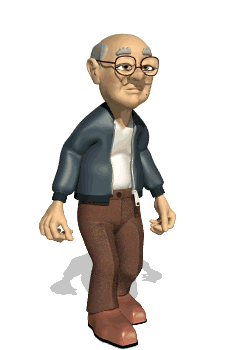 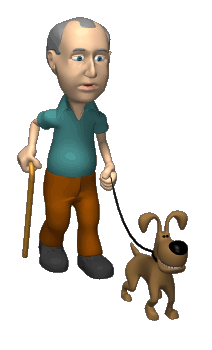 [Speaker Notes: Give a demo here]
Slow walk step count is essential
A very precise count of small step is crucial for augmented reality applications
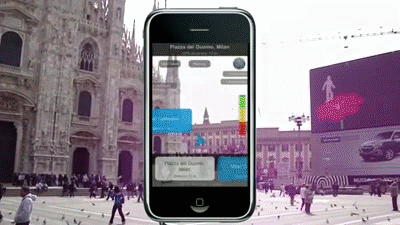 Can we improve step count?
Observation …
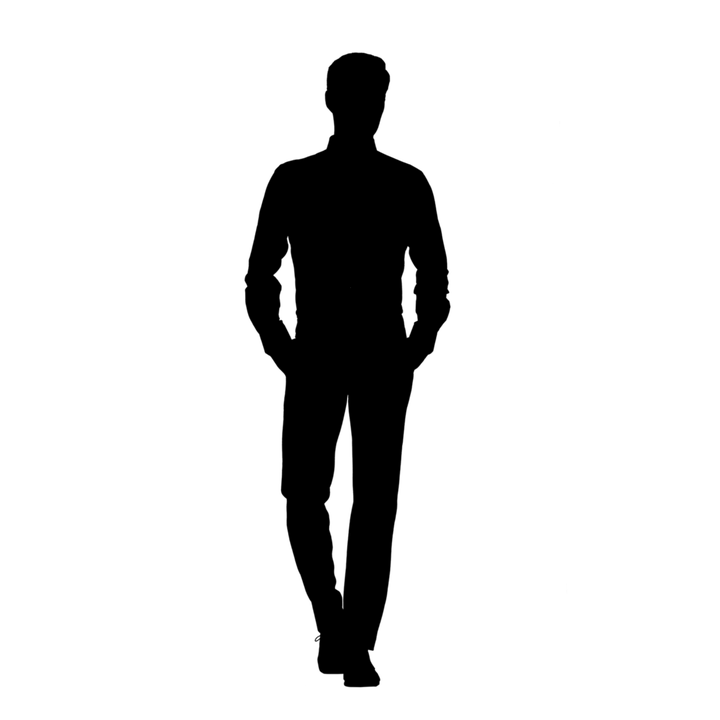 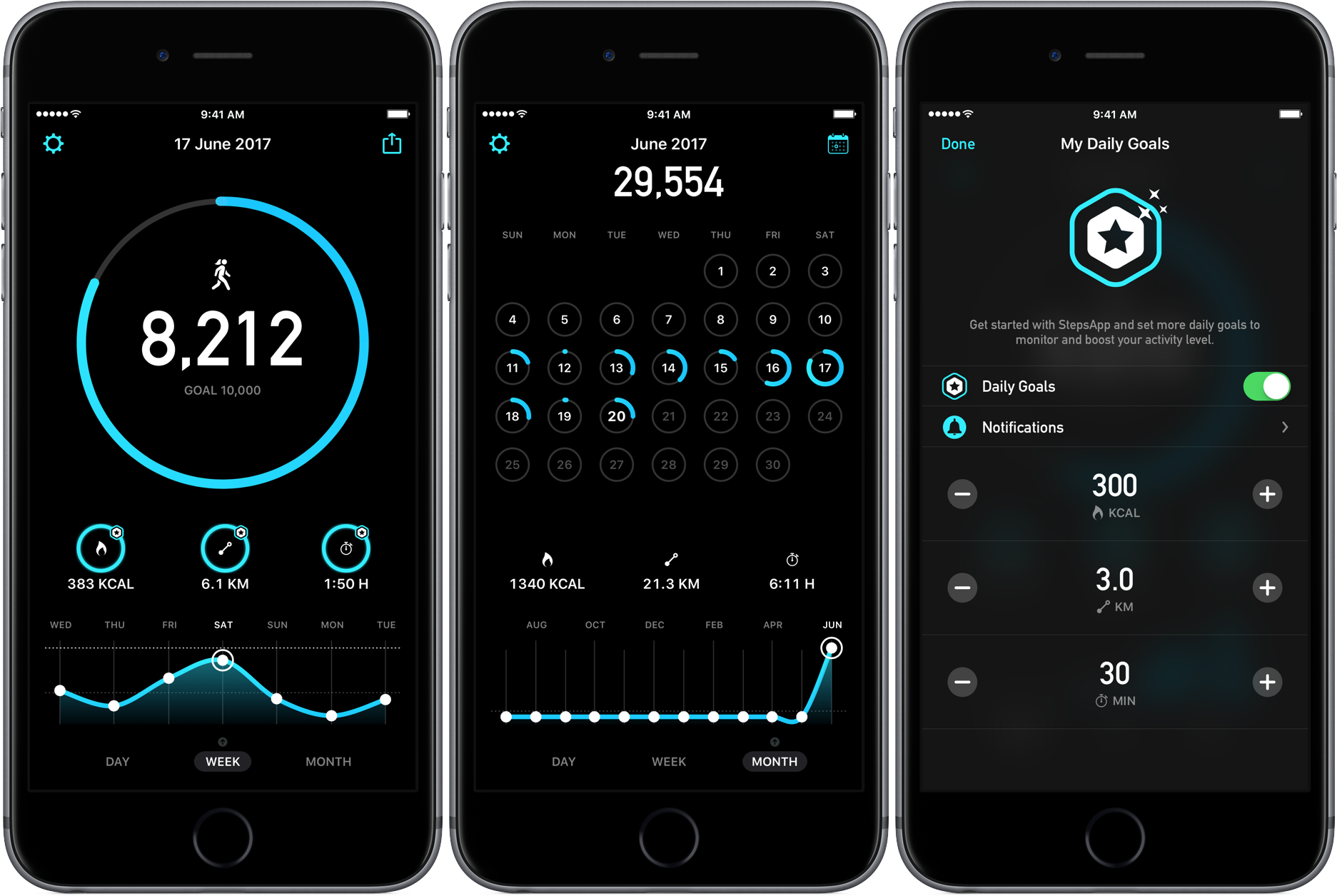 Lower body
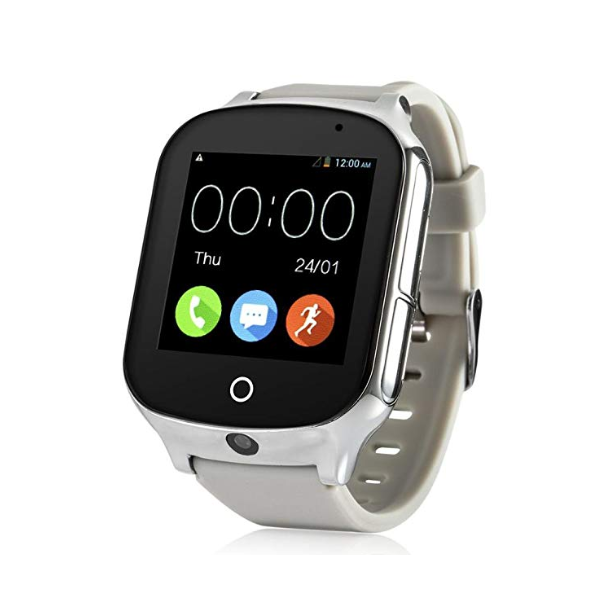 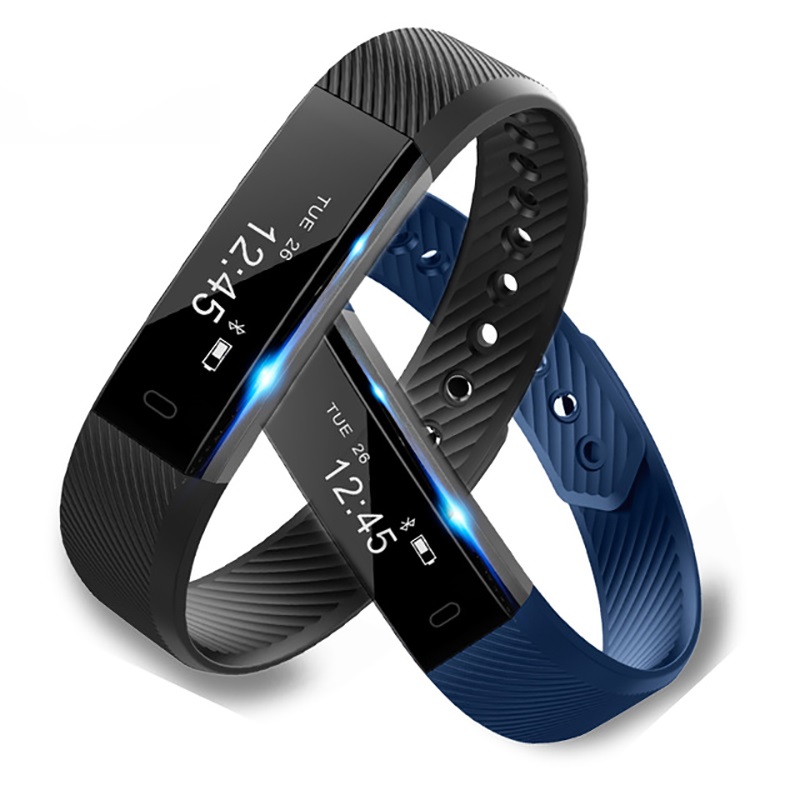 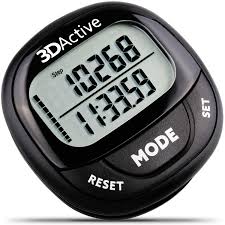 Observation …
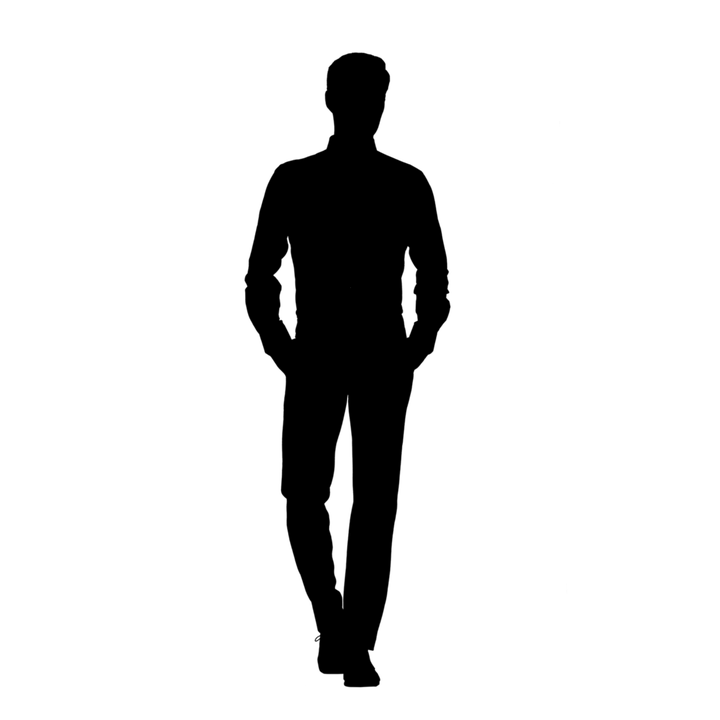 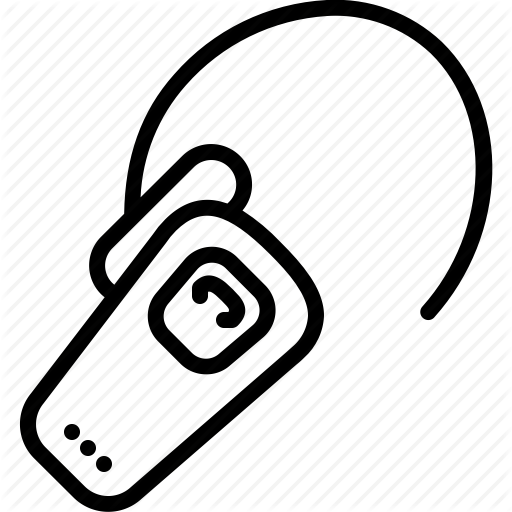 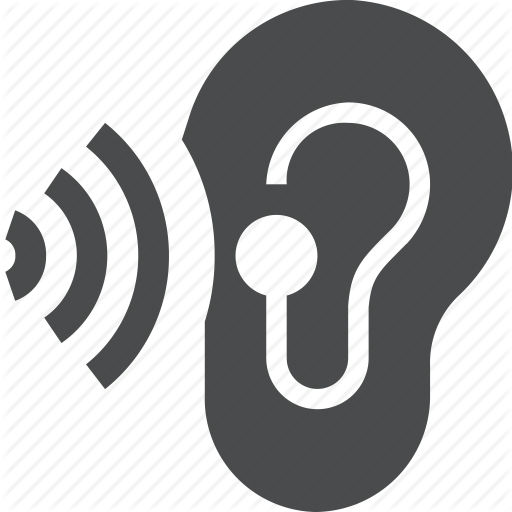 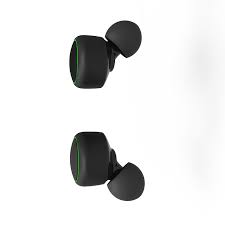 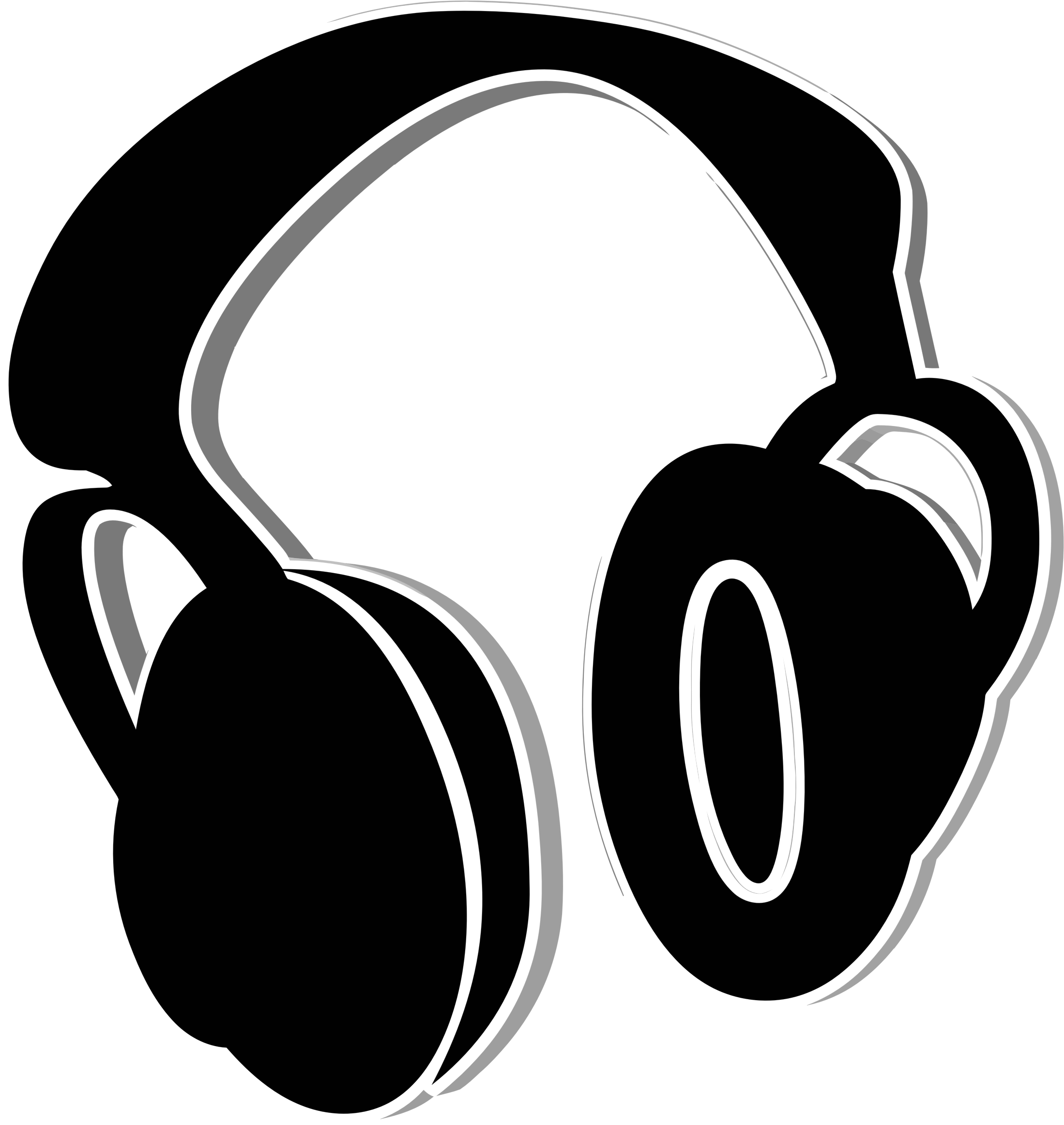 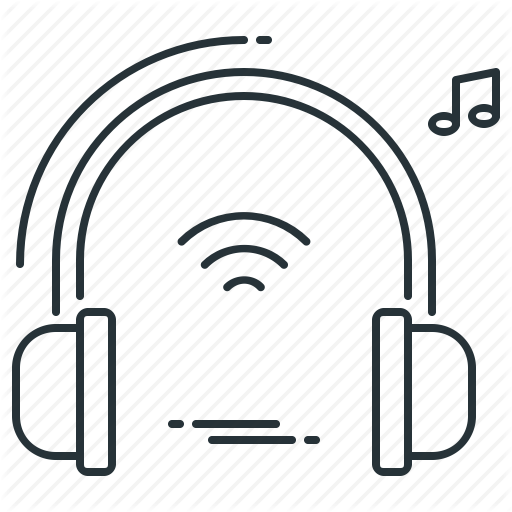 Introduction of earbuds with sensing and computing capabilities, like Esense.
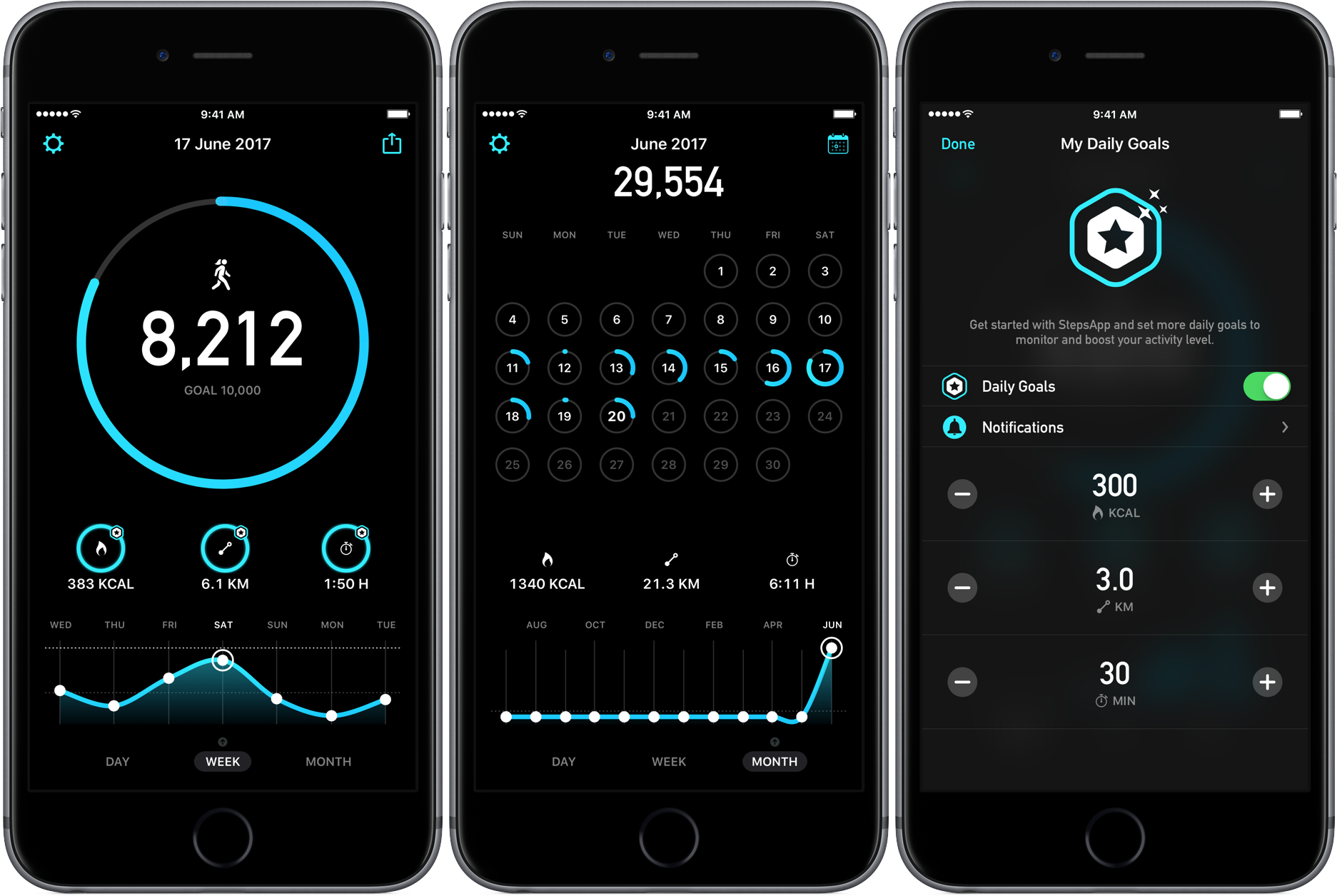 Lower body
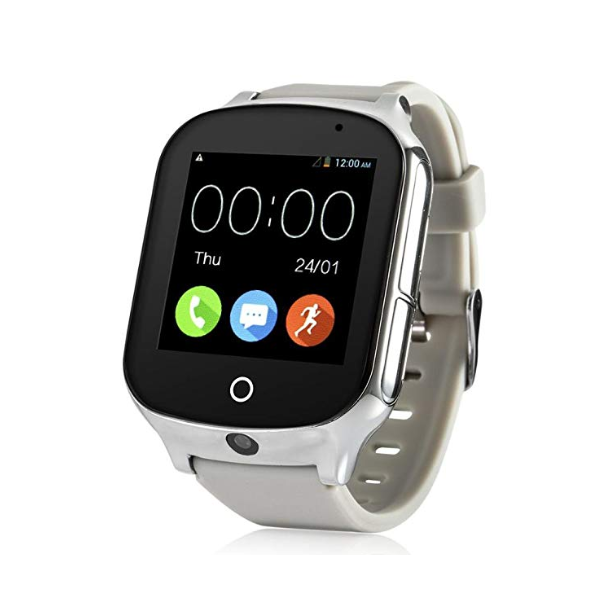 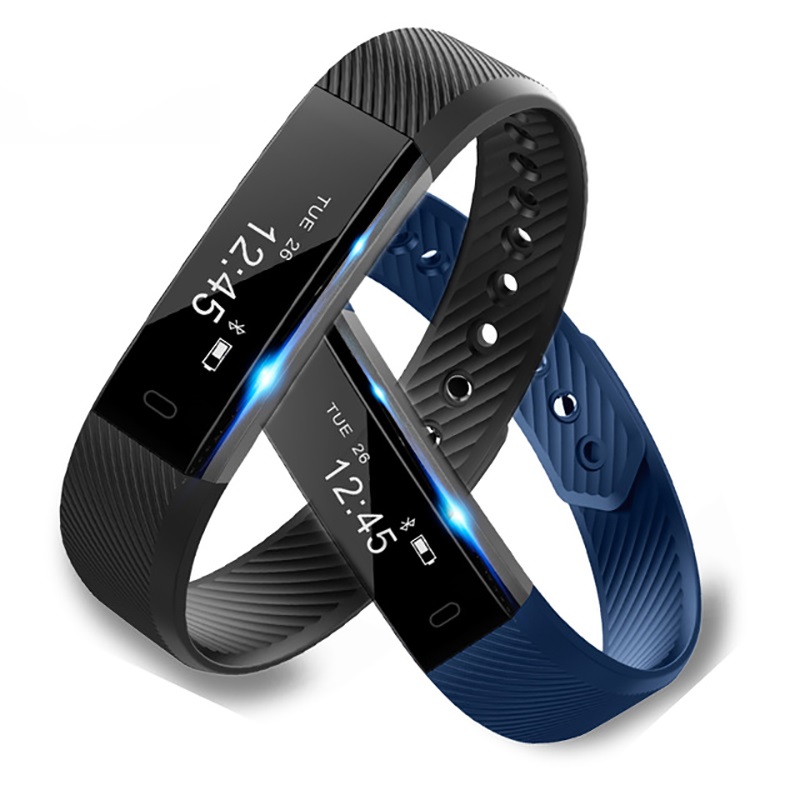 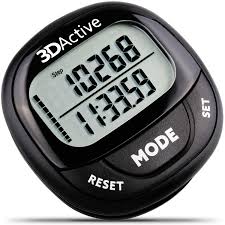 Can we leverage IMU in earables?
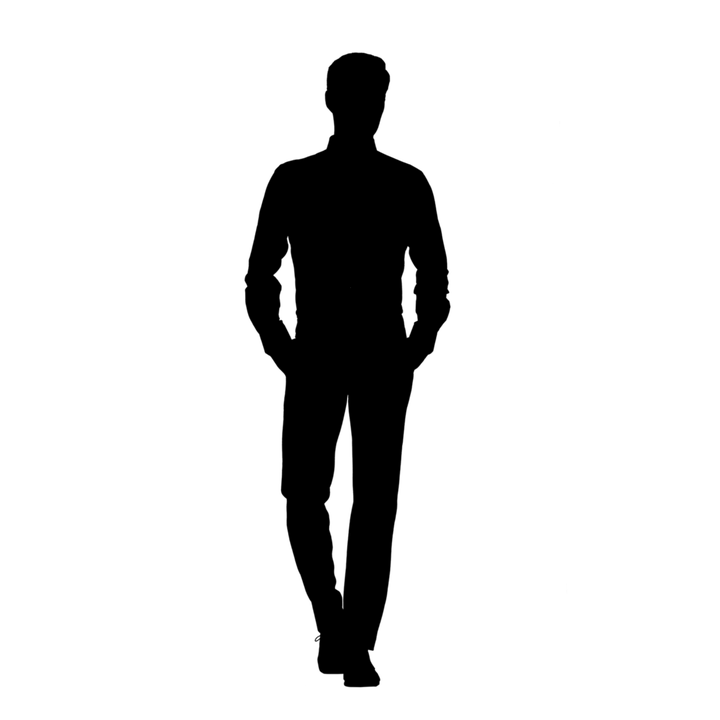 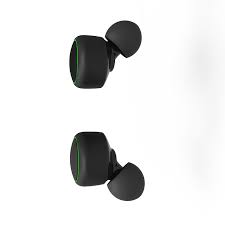 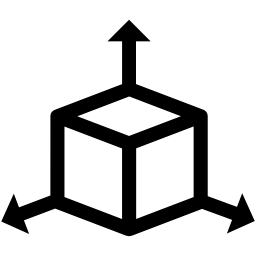 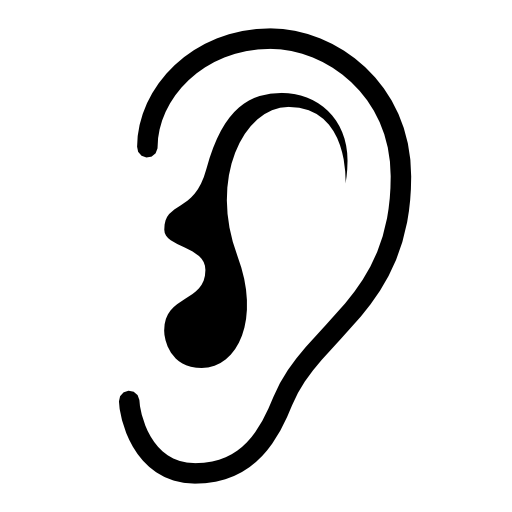 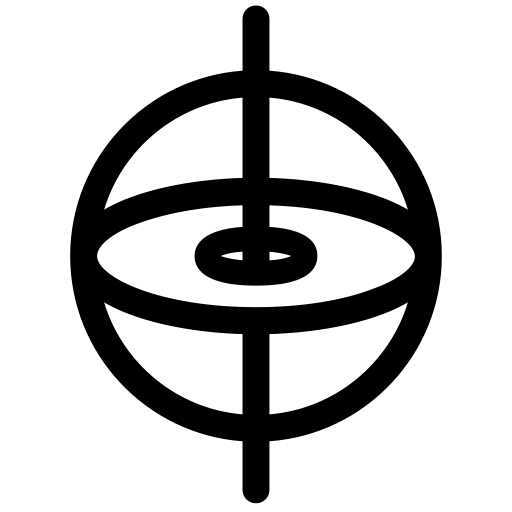 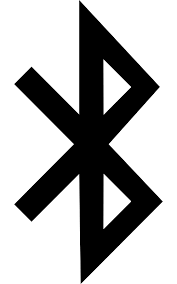 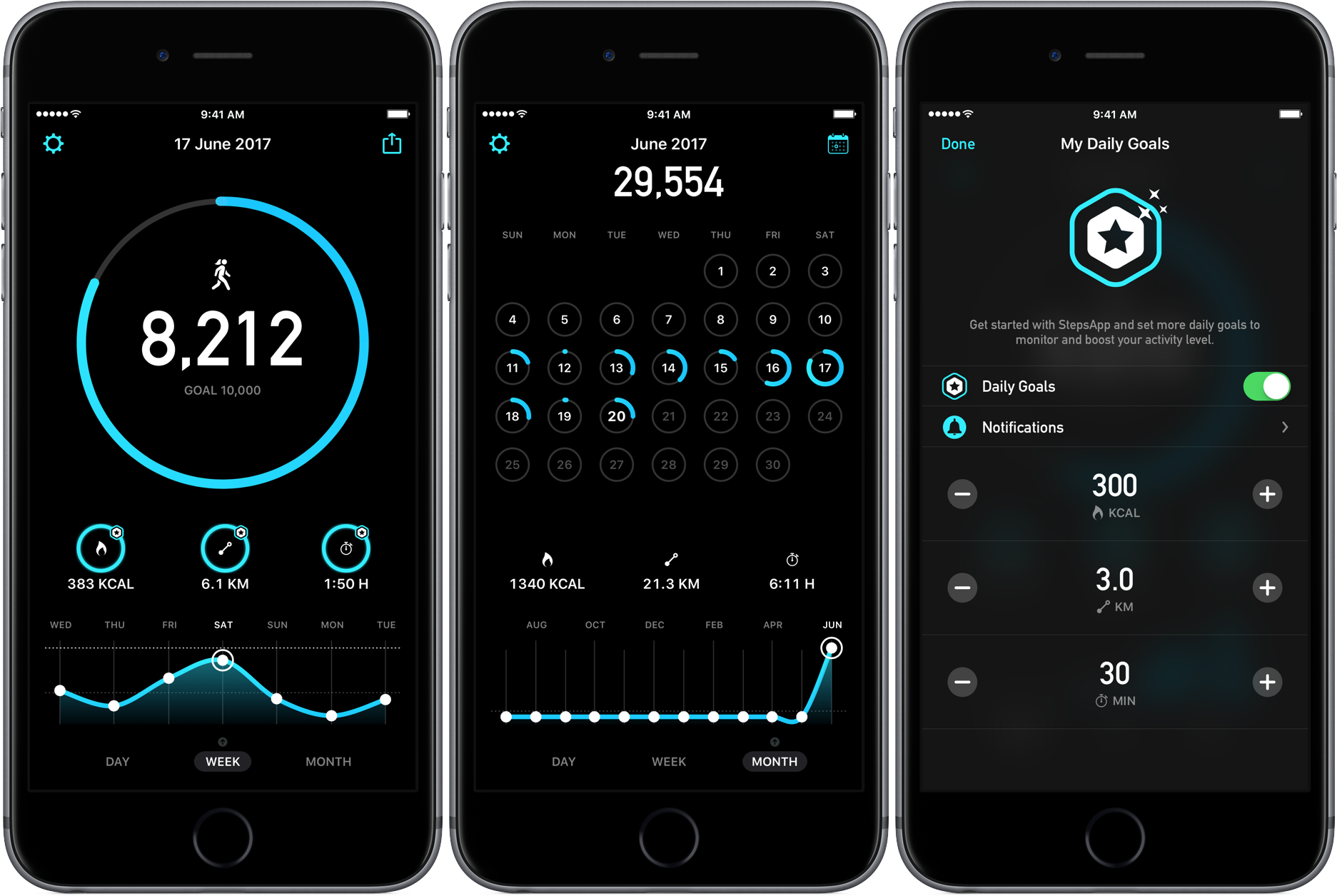 Lower body
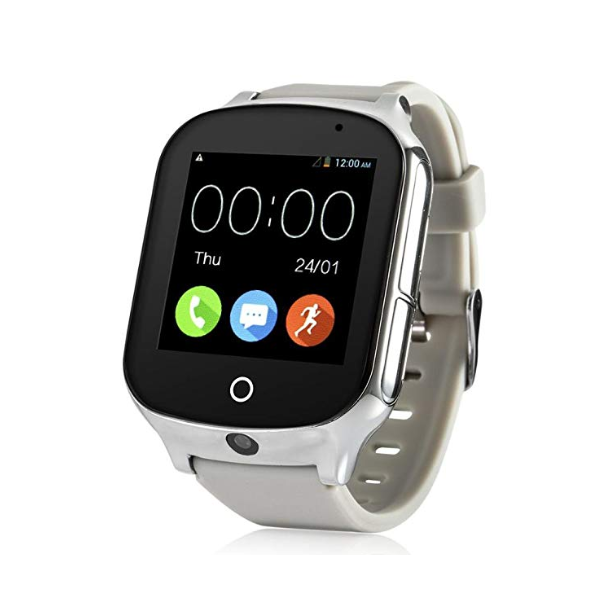 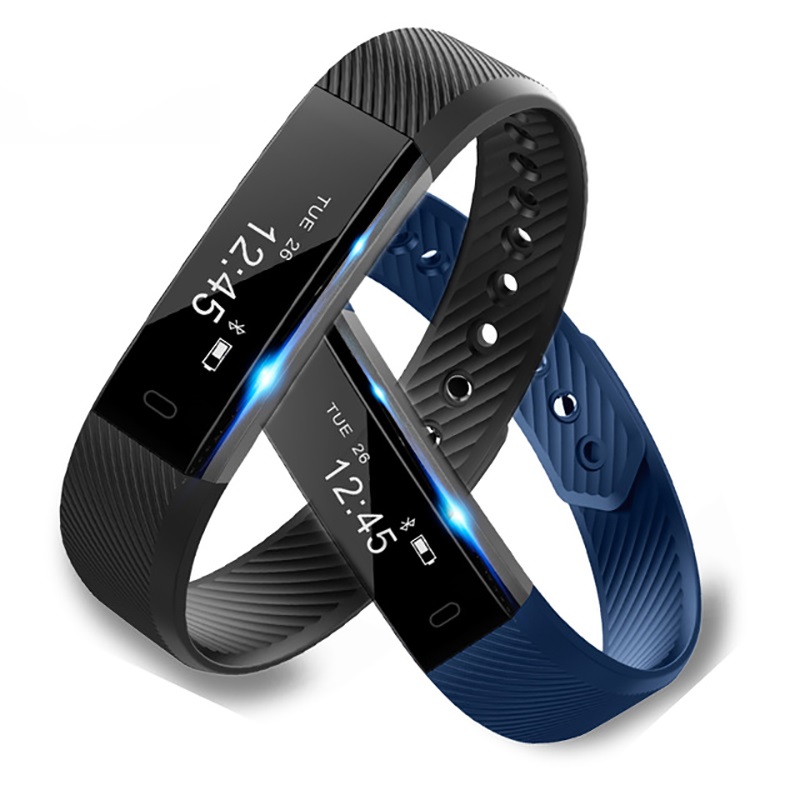 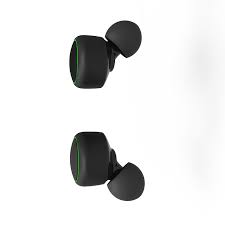 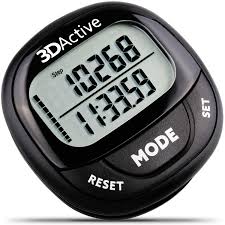 Key Opportunity: Body is a “Filter”
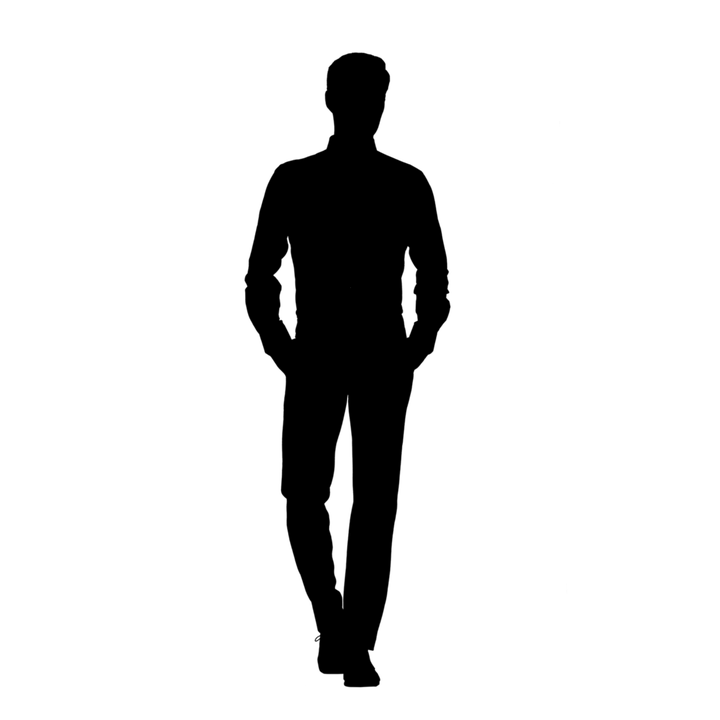 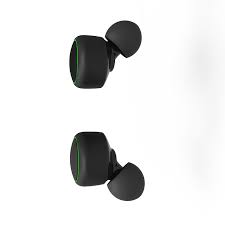 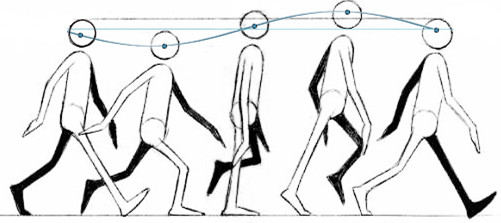 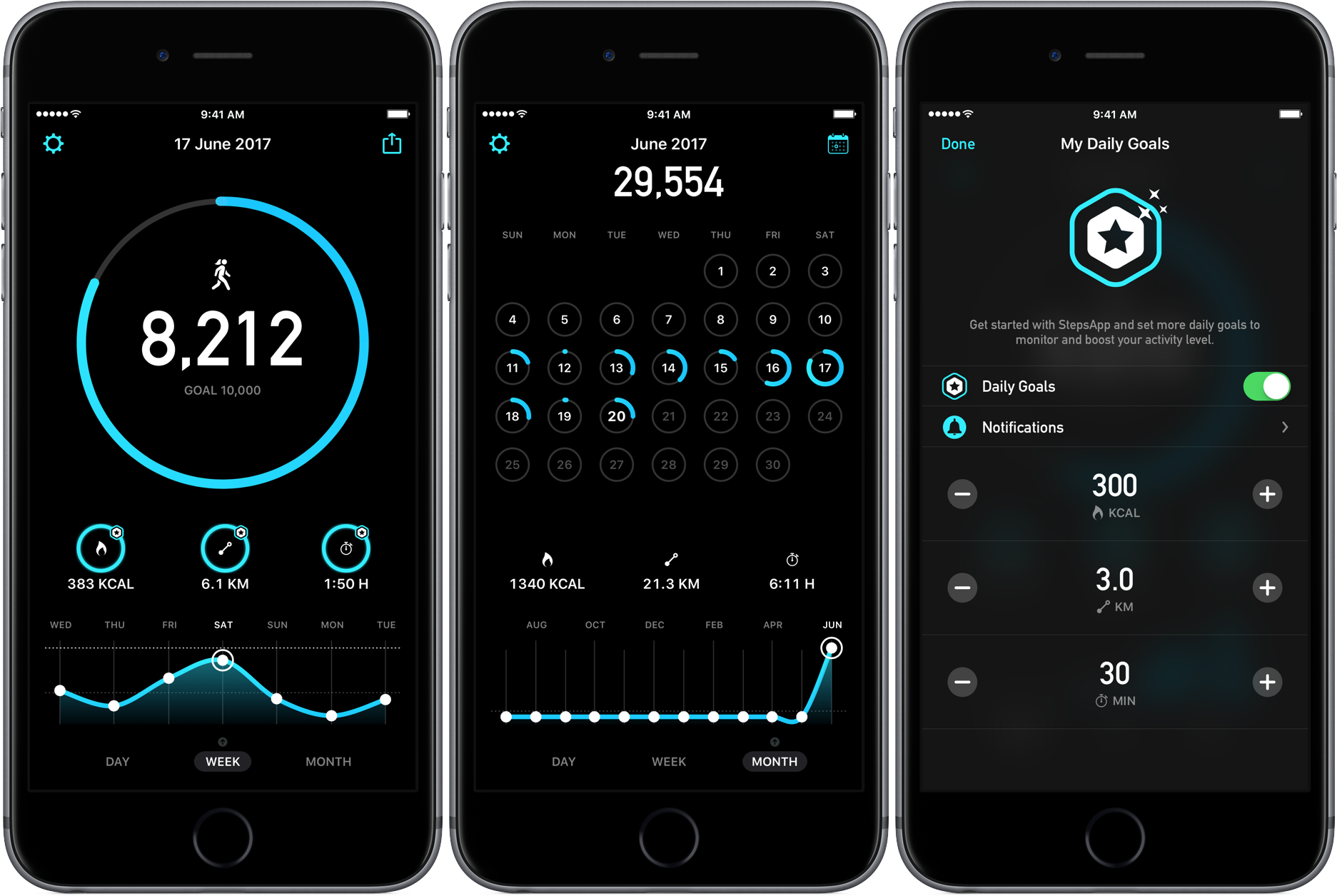 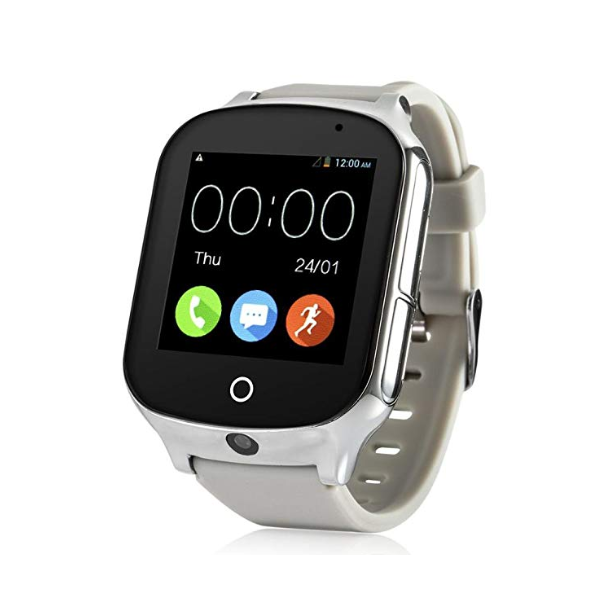 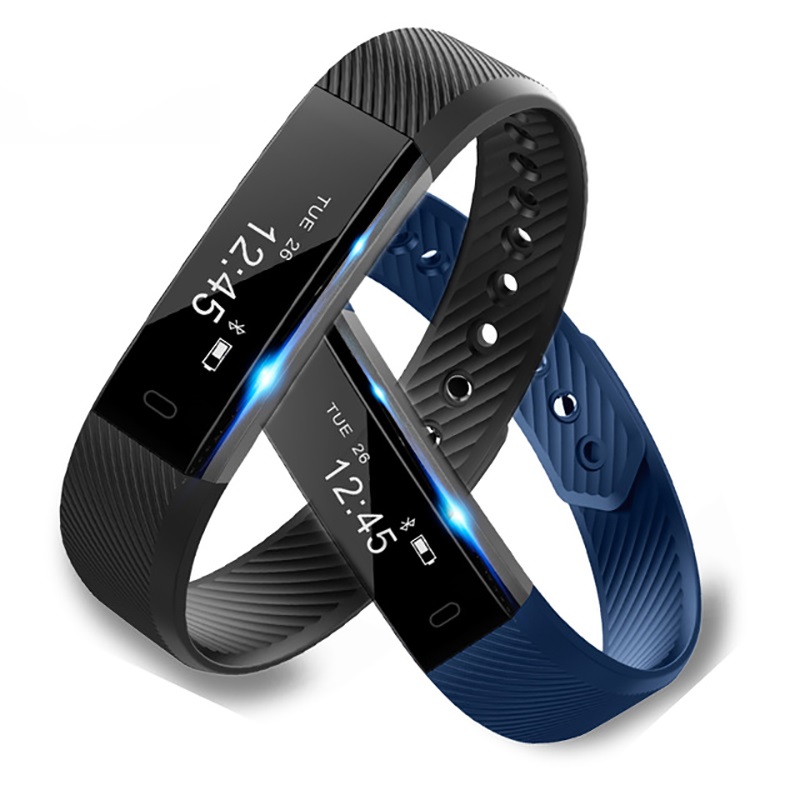 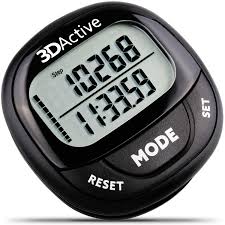 Key Opportunity: Body is a “Filter”
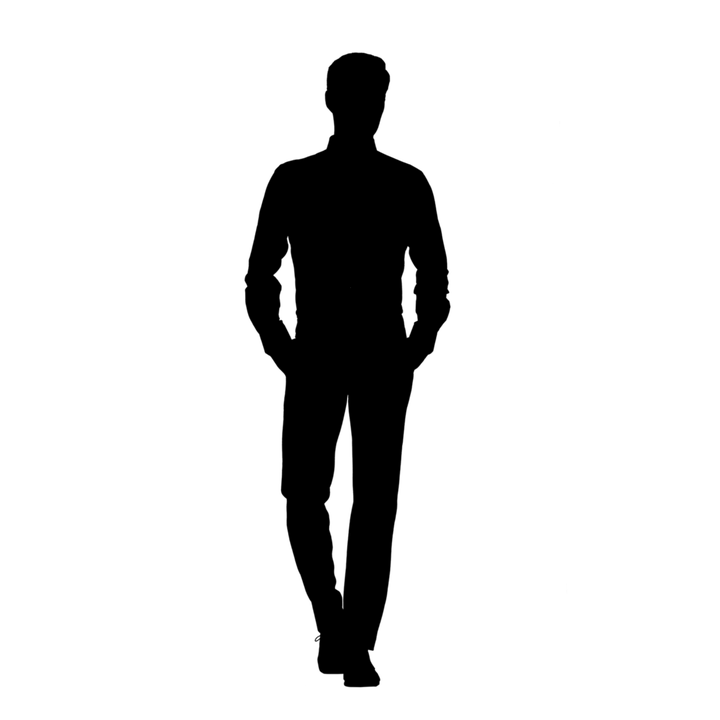 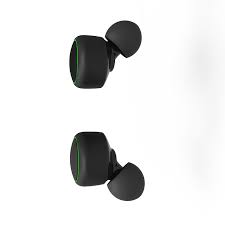 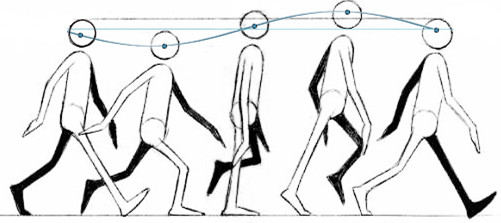 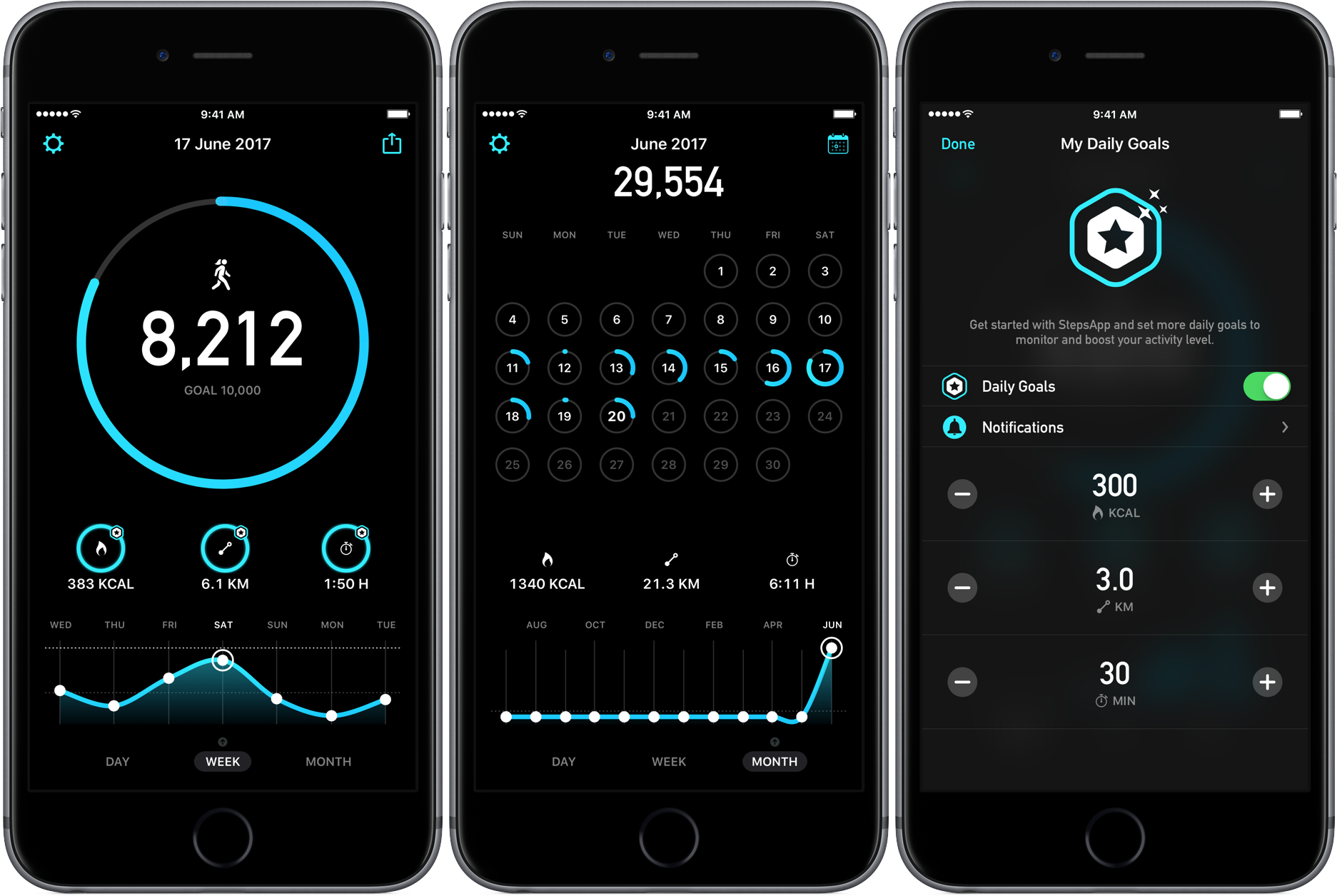 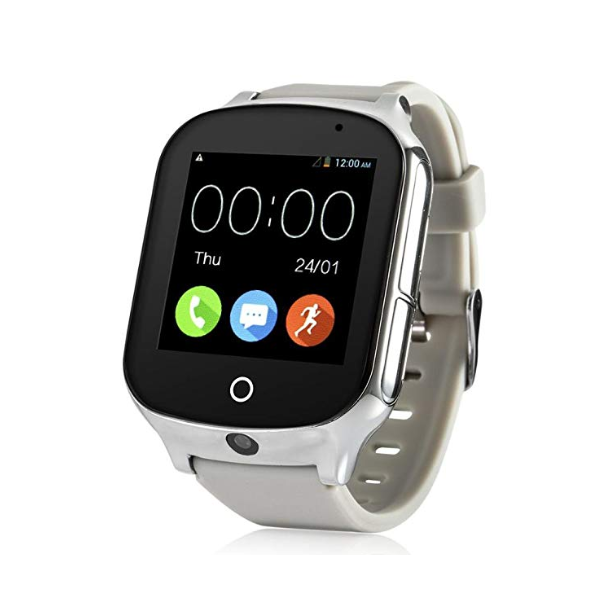 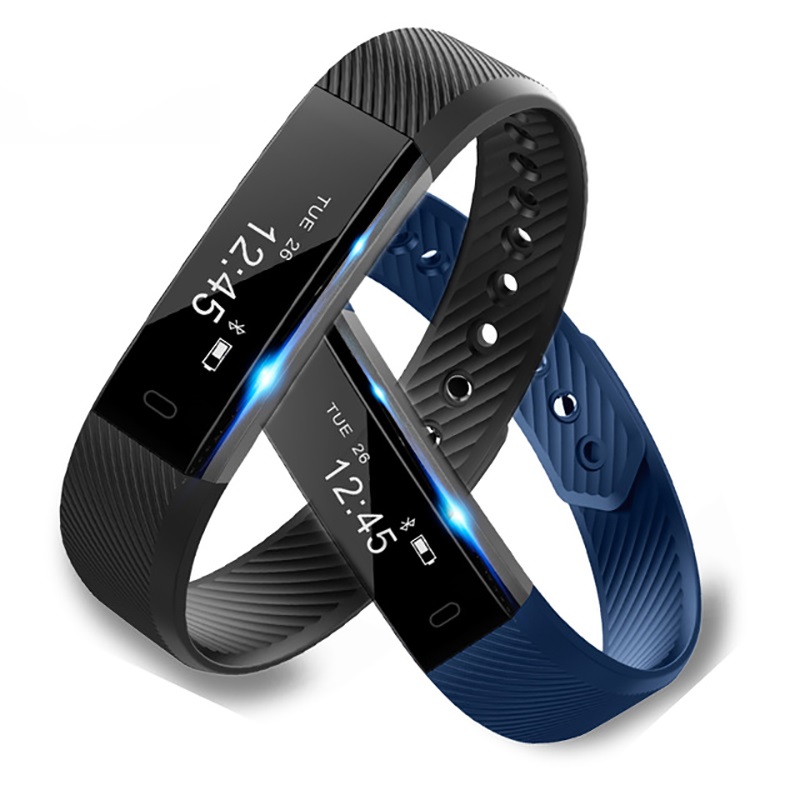 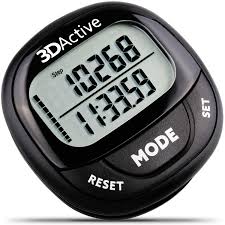 Interference from arms, legs, device filtered by the time signal propagates up to the ear …
Key Opportunity: Body is a “Filter”
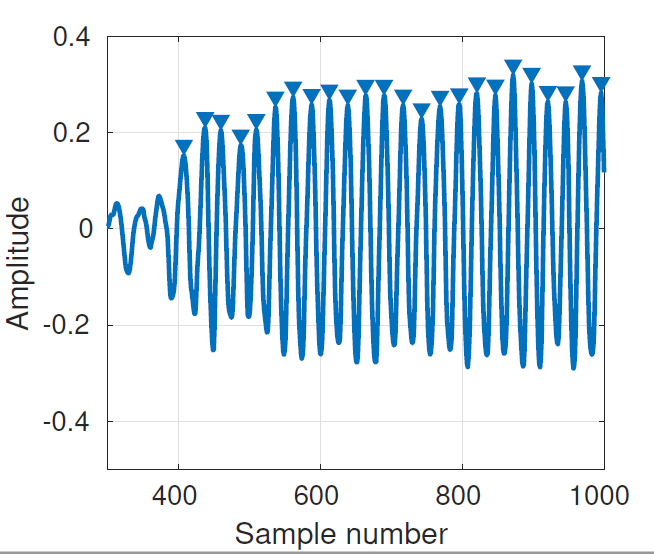 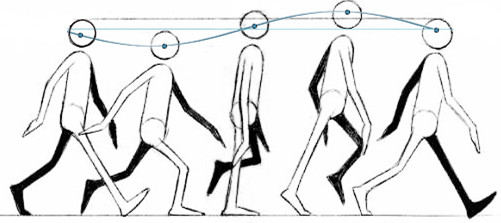 Interference from arms, legs, device filtered by the time signal propagates up to the ear …
Key Opportunity: Body is a “Filter”
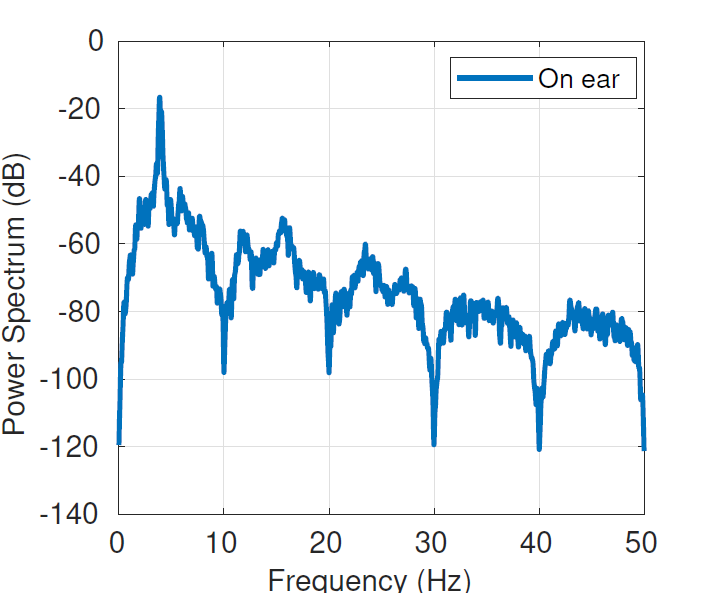 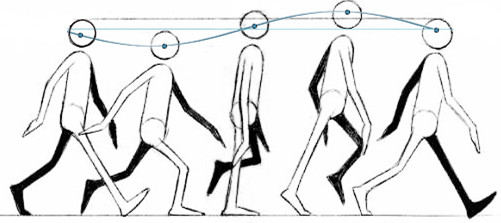 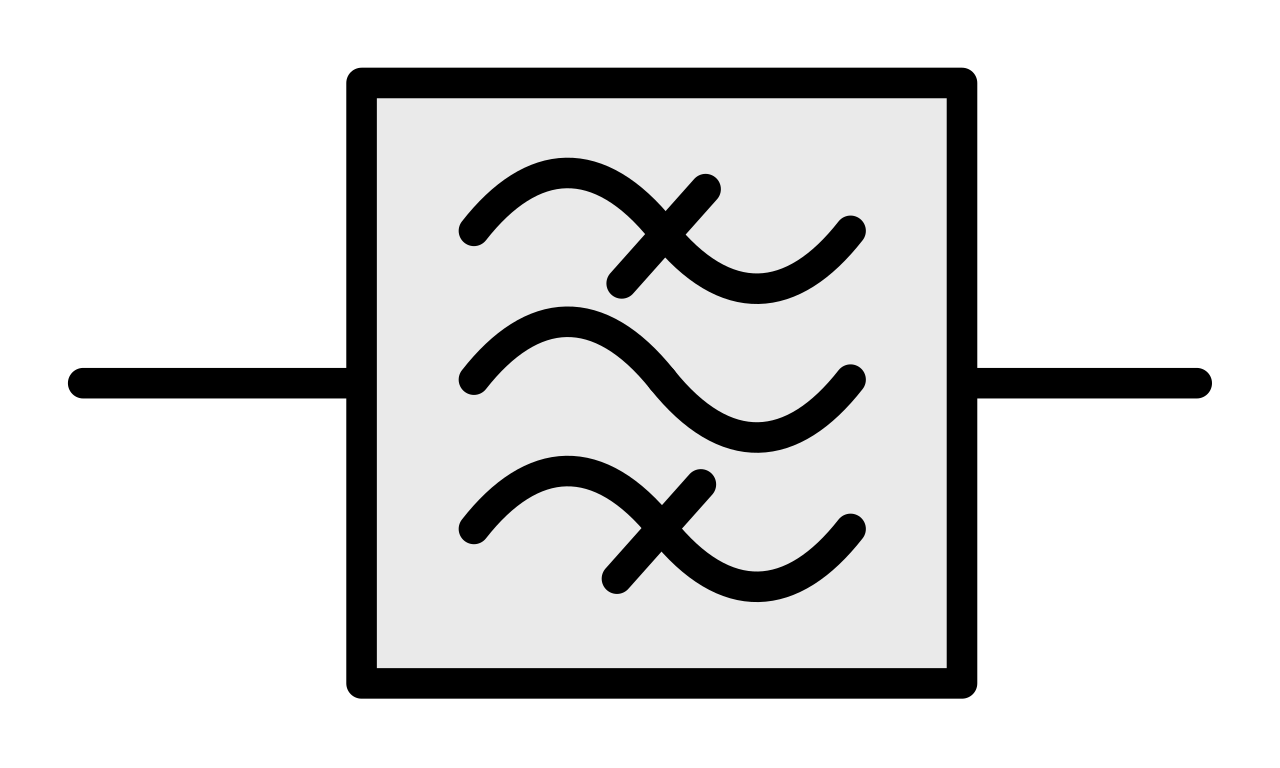 Sinusoidal, up and down motion of head, dominates the observed spectrum of IMU acceleration
Validation
For same activity, a slow walk, IMUs on ear give much cleaner signal
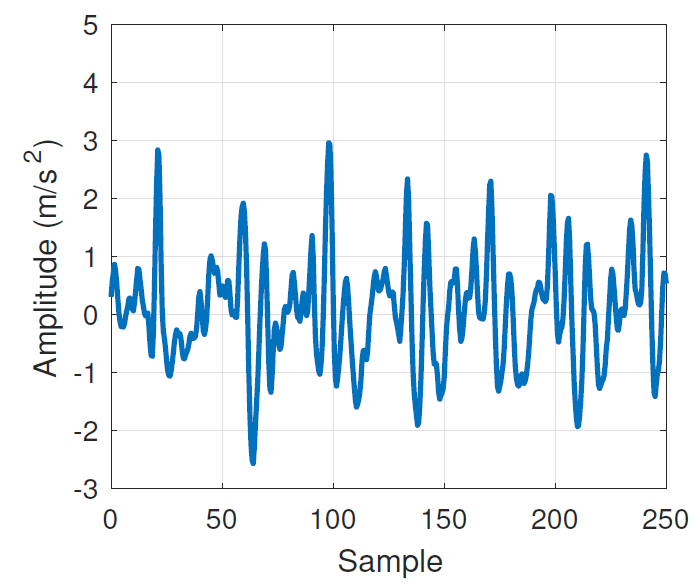 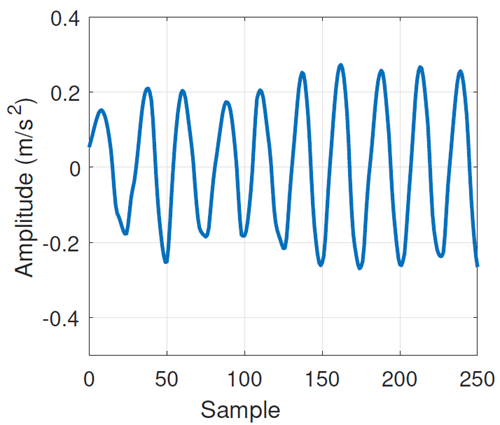 Earbud on ear: Esense
Smartphone
Validation
IMUs on ear give better SNR for slower walks
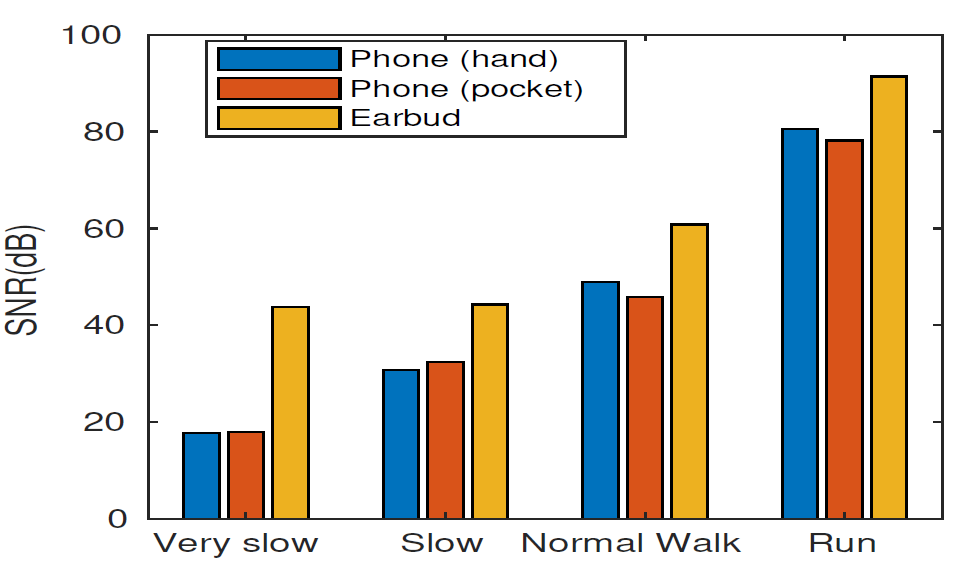 Challenges?
Head motions might corrupt IMUs reading of earbud
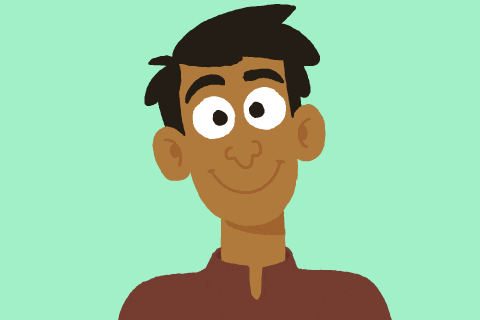 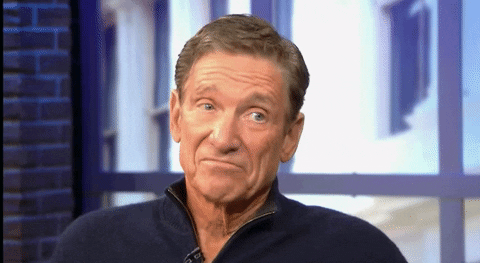 Variations in human gait: Cultural, demographic, physical abilities
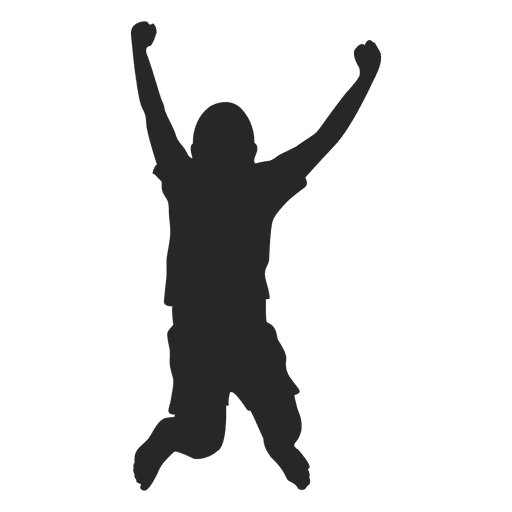 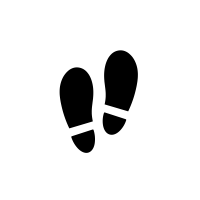 Jump height estimation
Accommodate different modes of steps/walking
[Speaker Notes: tree]
Why did PGP fail?
STEAR Design
Pre-processing

Sensor calibration
Gyroscope bias cancellation
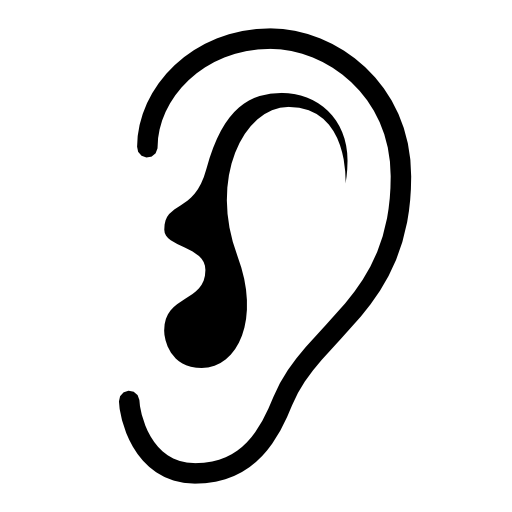 Step 
count
IMU data
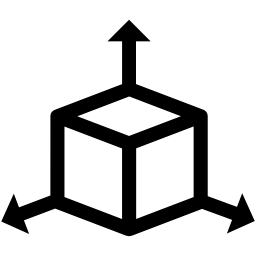 Pre-Processing
Global Projection
Filtering
Step segmentation
DTW matching
Anomaly filter & Counter
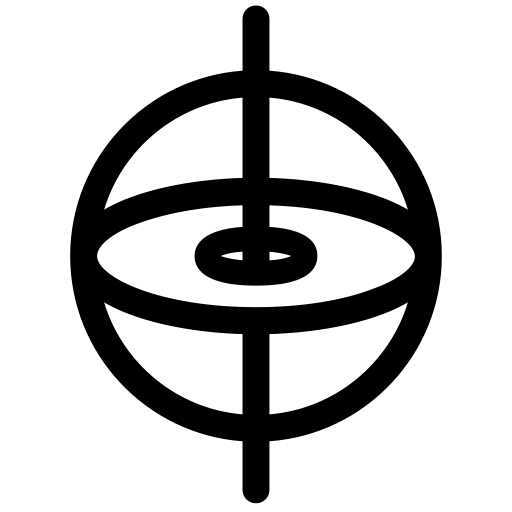 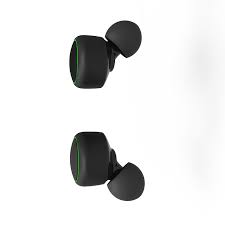 Jump height
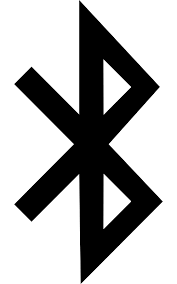 [Speaker Notes: Slide #13 - #17 look really good.]
Why did PGP fail?
STEAR Design
Y: Front
Z: Outward
Global Projection and Filtering

Projecting IMU reading to global frame
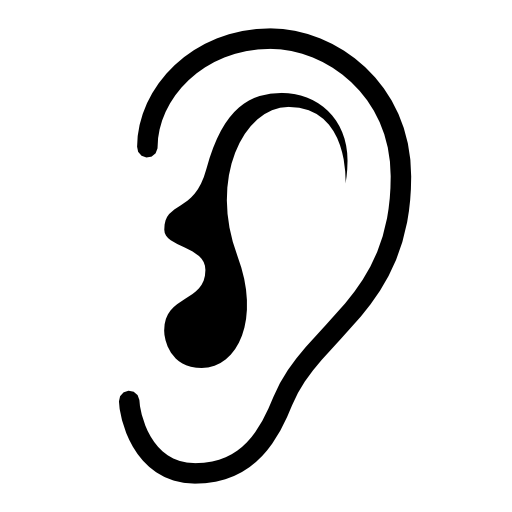 [Local]
Step 
count
IMU data
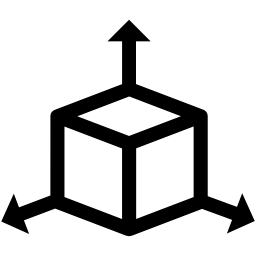 Pre-Processing
Global Projection
Filtering
Step segmentation
DTW matching
Anomaly filter & Counter
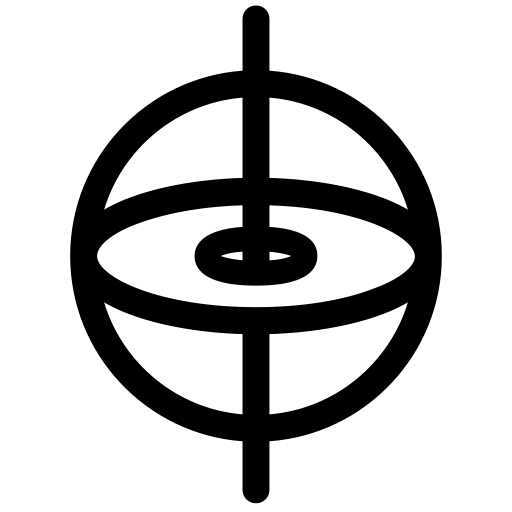 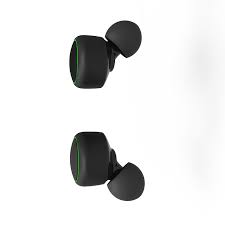 3D Orient.
IMU (Global)
X: Right
IMU (Local)
Jump height
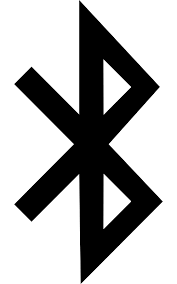 [Speaker Notes: Slide #13 - #17 look really good.]
Why did PGP fail?
STEAR Design
Segmentation

	Why? 	Peak-detection are erroneous:
unrelated movements
diversity in positions of phones
diversity on gaits
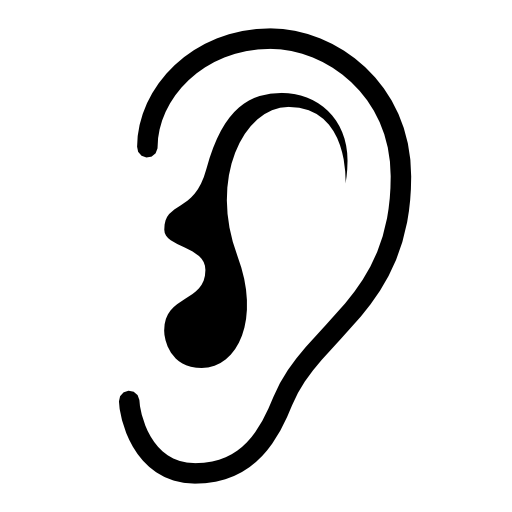 Step 
count
IMU data
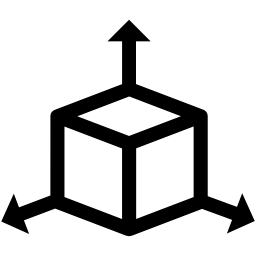 Pre-Processing
Global Projection
Filtering
Activity segmentation
DTW matching
Anomaly filter & Counter
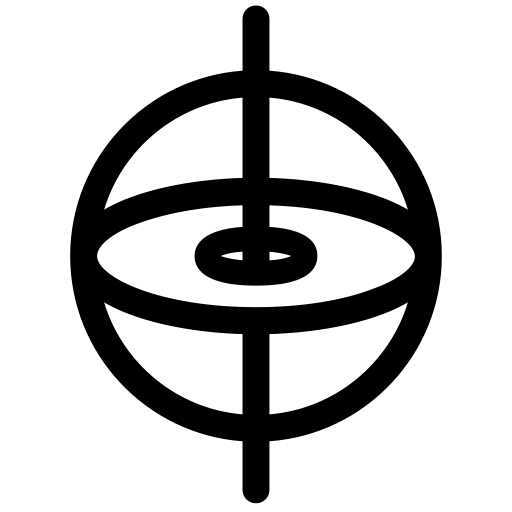 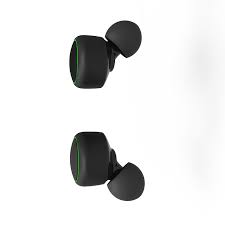 Jump height
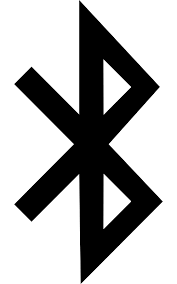 [Speaker Notes: Slide #13 - #17 look really good.]
Why did PGP fail?
STEAR Design
Segmentation

Earbud’s IMUs: Consistent activity templates
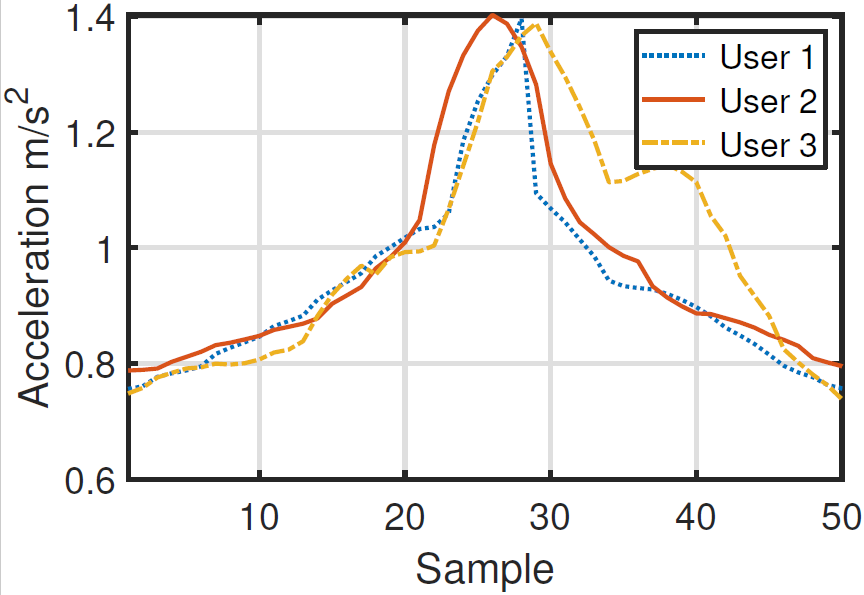 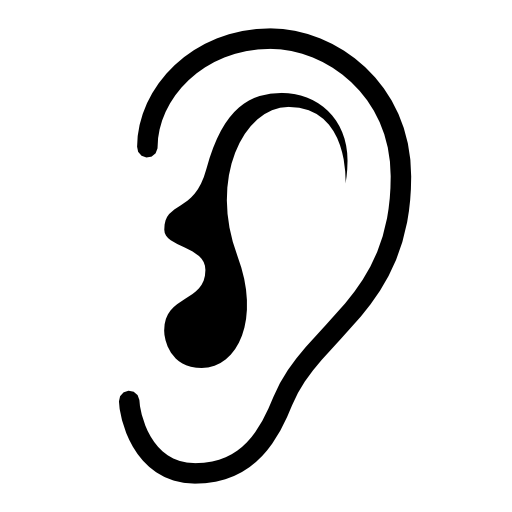 Step 
count
IMU data
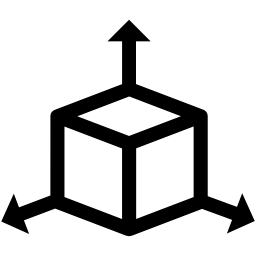 Pre-Processing
Global Projection
Filtering
Activity segmentation
DTW matching
Anomaly filter & Counter
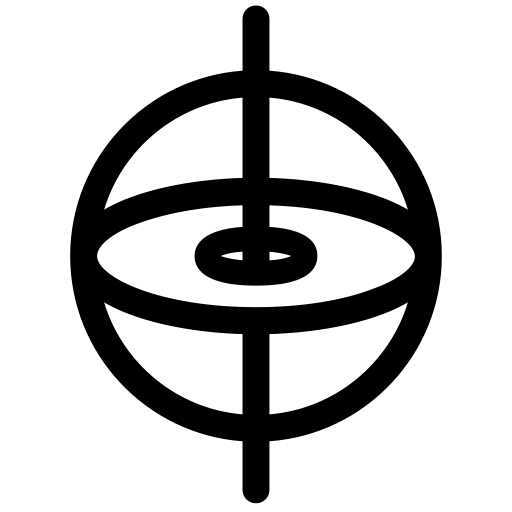 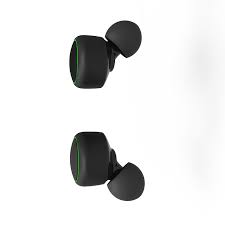 Jump height
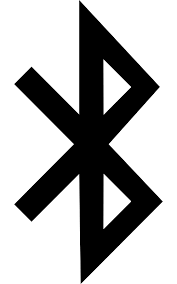 [Speaker Notes: Test abd train]
Why did PGP fail?
STEAR Design
Dynamic time warping (DTW) matching
Matching segments with activity templates
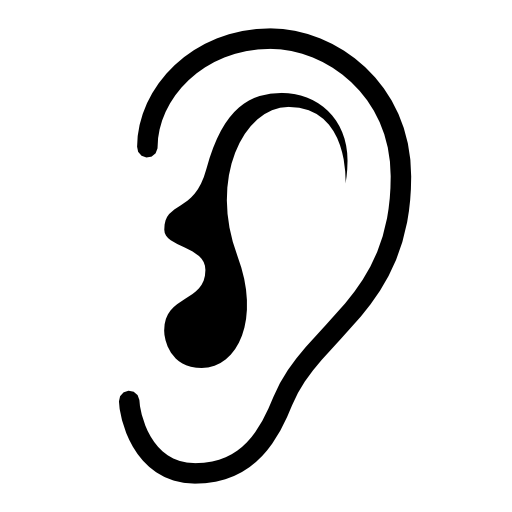 Step 
count
IMU data
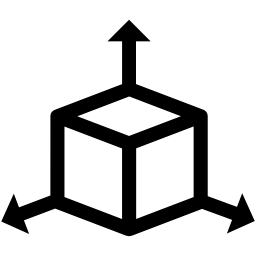 Pre-Processing
Global Projection
Filtering
Step segmentation
DTW matching
Anomaly filter & Counter
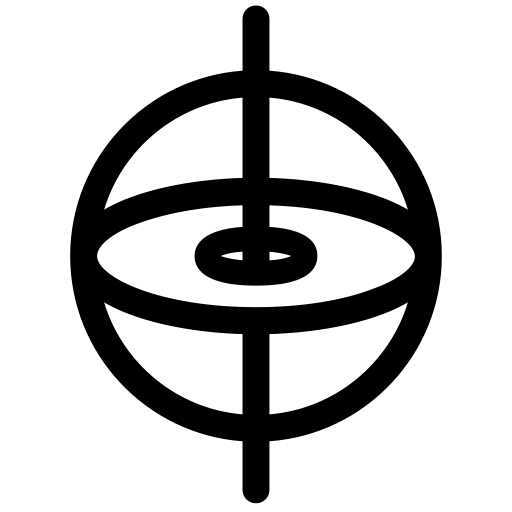 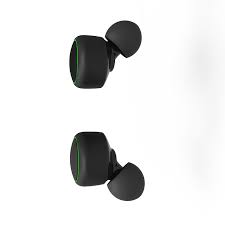 Jump height
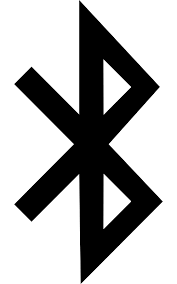 [Speaker Notes: Slide #13 - #17 look really good.]
Why did PGP fail?
STEAR Design
Dynamic time warping (DTW) matching
Matching segments with activity templates

Benefits:
Gait and person-to-person variations: template compression or expansion
Robust again spurious peaks and noisy false positives
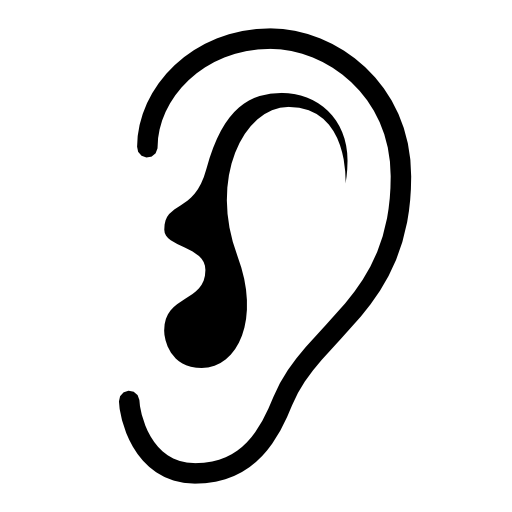 Step 
count
IMU data
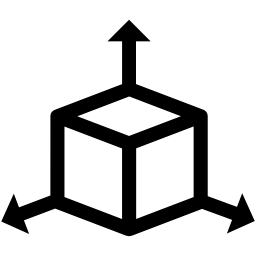 Pre-Processing
Global Projection
Filtering
Step segmentation
DTW matching
Anomaly filter & Counter
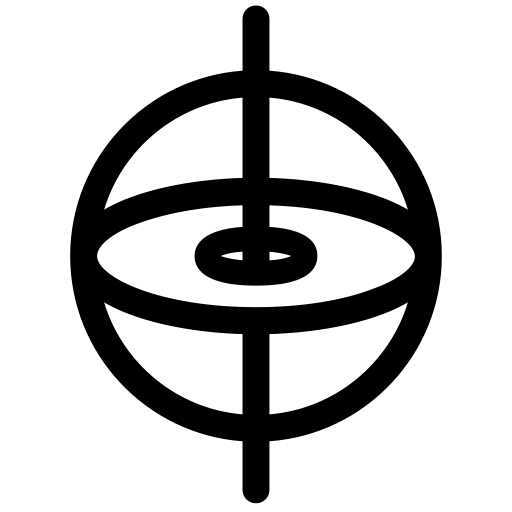 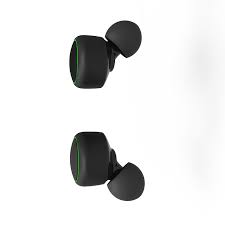 Jump height
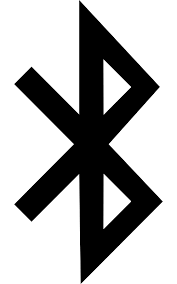 [Speaker Notes: Slide #13 - #17 look really good.]
Why did PGP fail?
STEAR Design
Anomaly filter and step-counter

DTW score + threshold: Activity classification
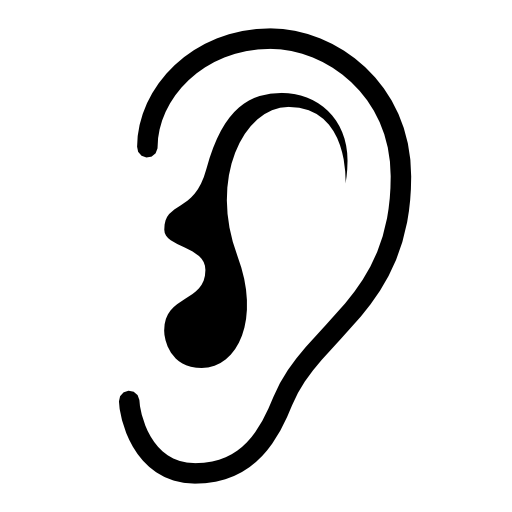 Step 
count
IMU data
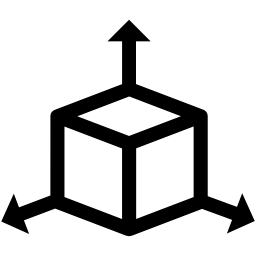 Pre-Processing
Global Projection
Filtering
Step segmentation
DTW matching
Anomaly filter & Counter
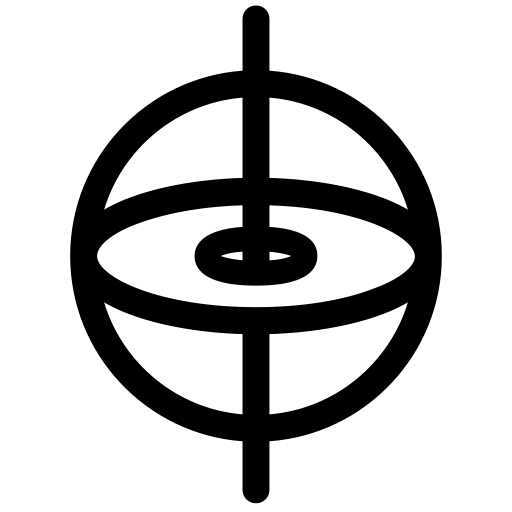 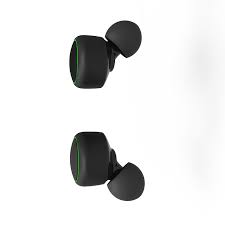 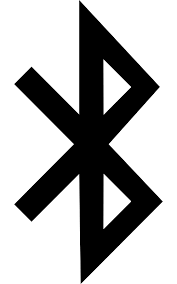 [Speaker Notes: Slide #13 - #17 look really good.]
Why did PGP fail?
STEAR Design
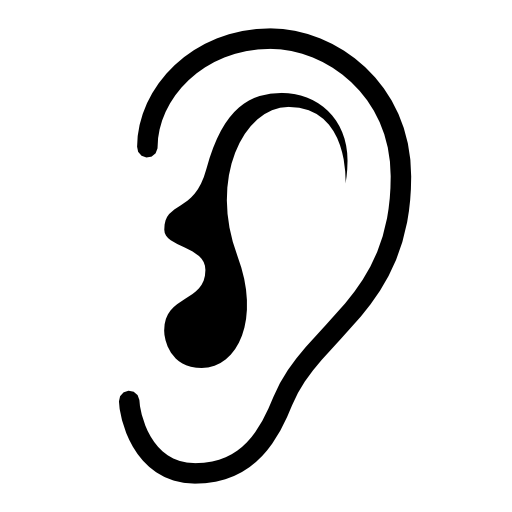 Step 
count
IMU data
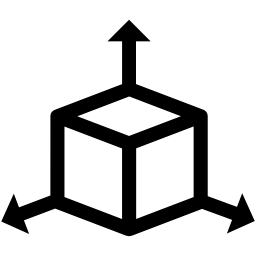 Pre-Processing
Global Projection
Filtering
Step segmentation
DTW matching
Anomaly filter & Counter
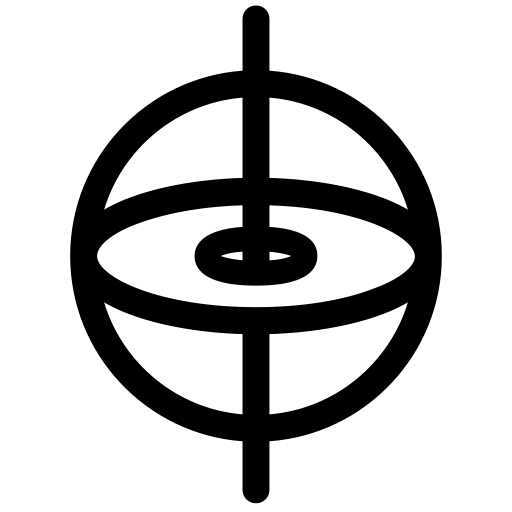 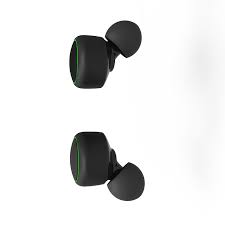 Jump height
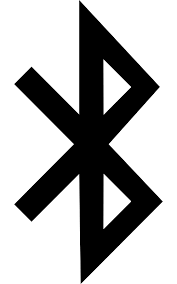 [Speaker Notes: Slide #13 - #17 look really good.]
Lets see how Step Count performs?
Why did PGP fail?
Step Count Evaluation
Vivid difference between different modes of walking
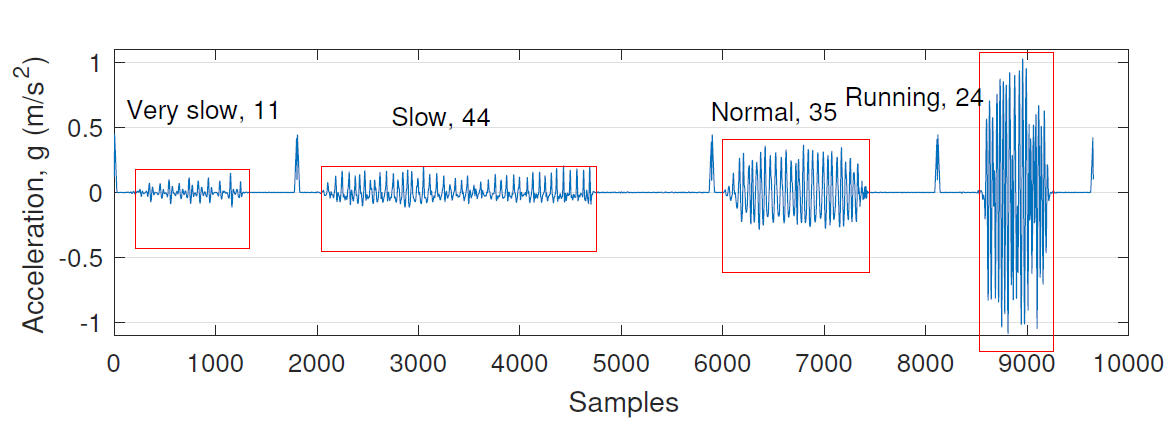 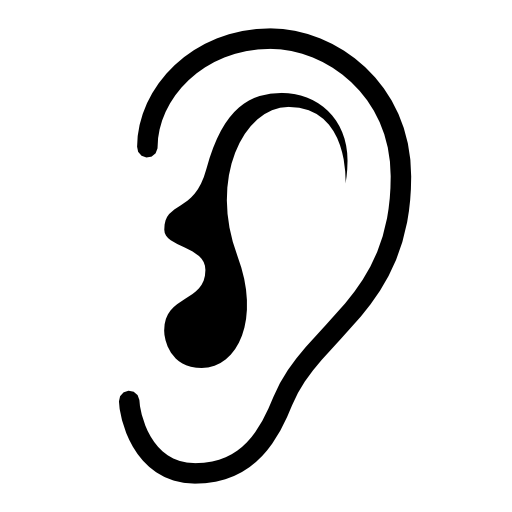 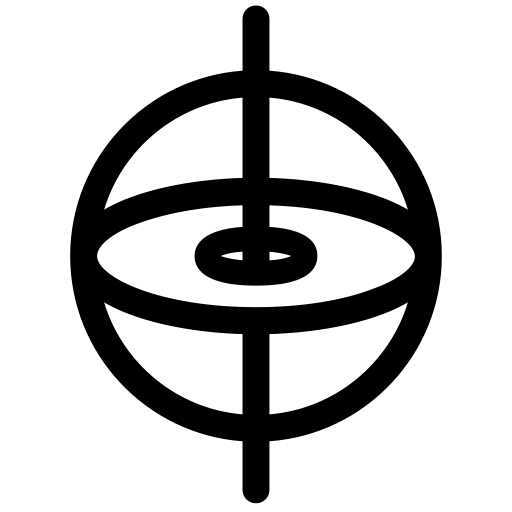 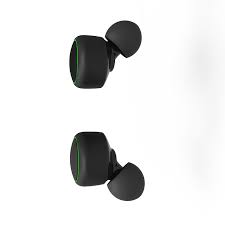 Why did PGP fail?
Step Count Evaluation
Opportunity of walking mode and activity profiling
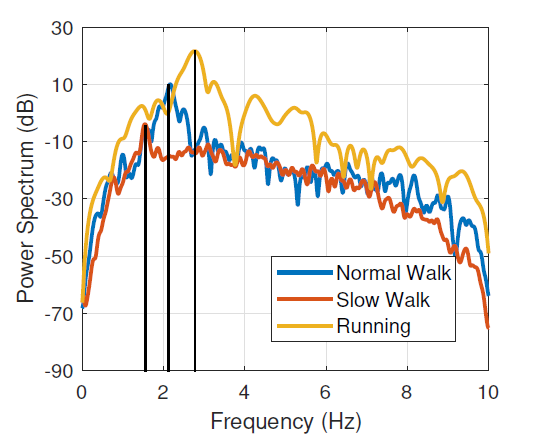 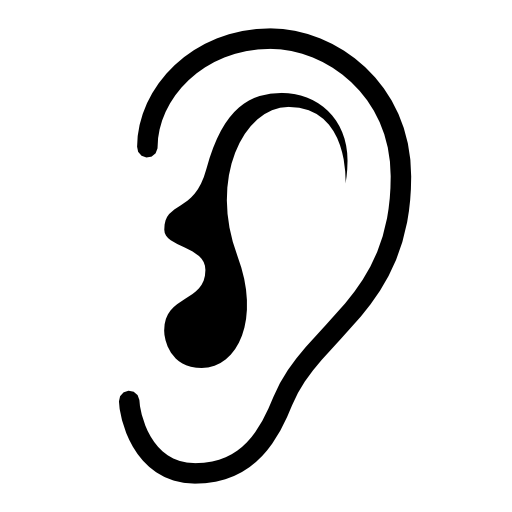 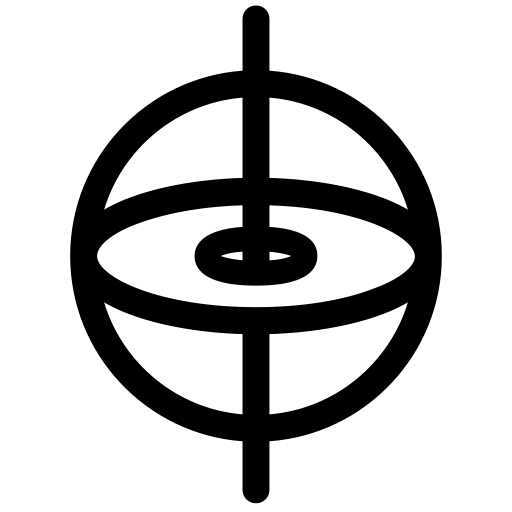 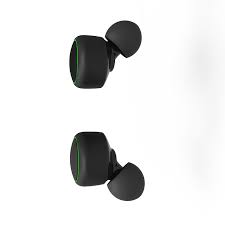 Why did PGP fail?
Step Count Evaluation
Outperforms smartphone for slower modes of walking
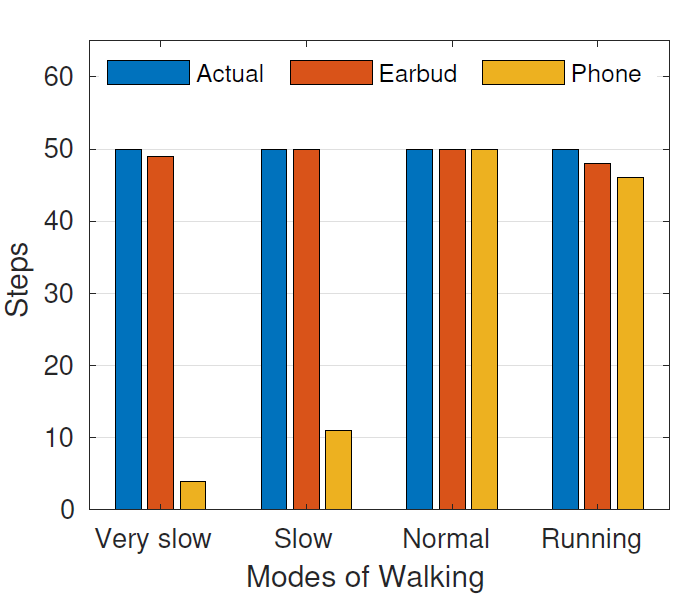 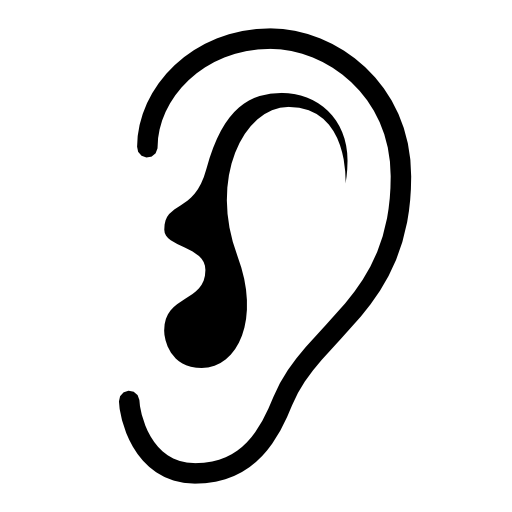 Error in walk < 5%
Very slow > 95%
Slow > 98%
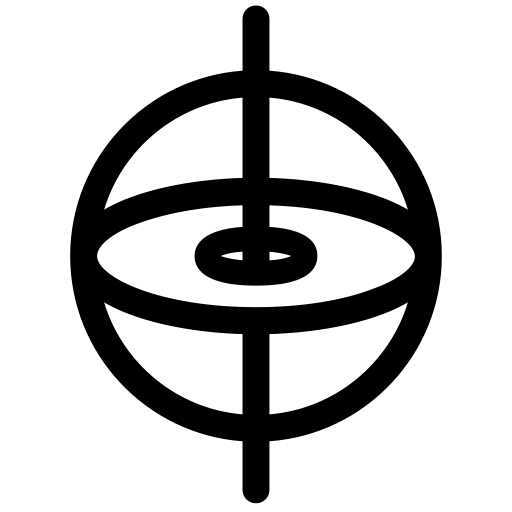 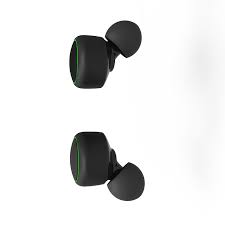 How do we calculate Jump height?
How do we calculate Jump height?
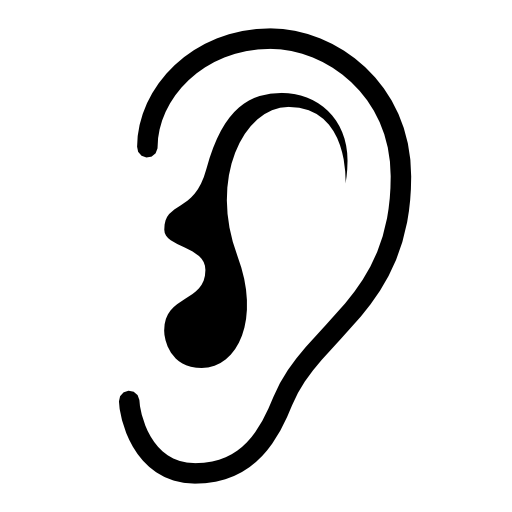 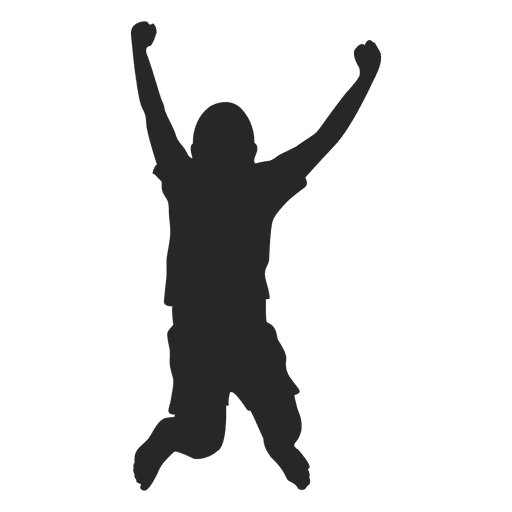 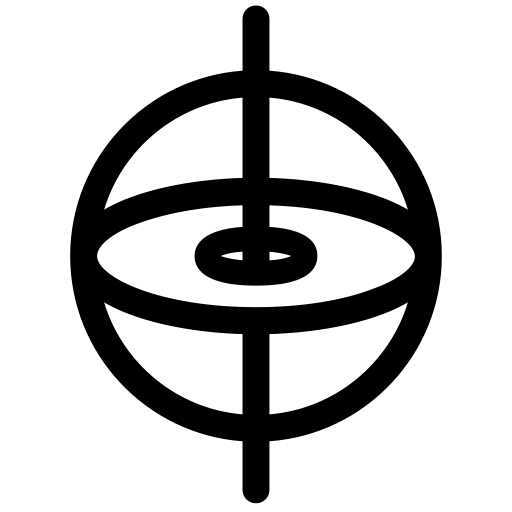 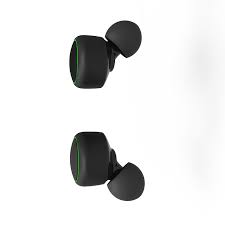 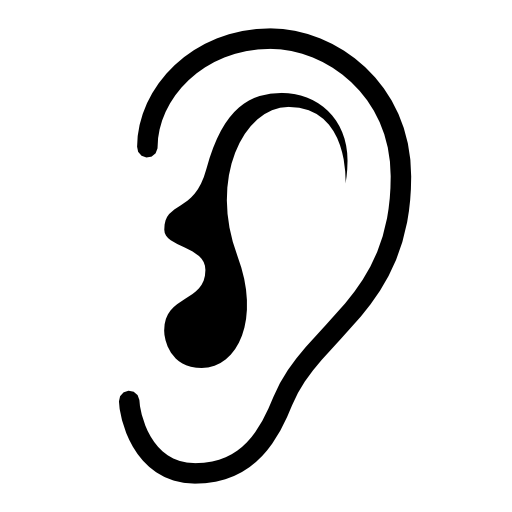 IMU data
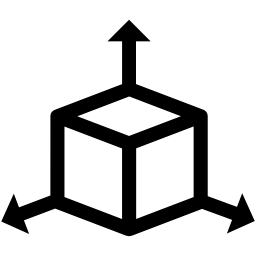 Pre-Processing
Global Projection
Filtering
Step segmentation
DTW matching
Height estimation
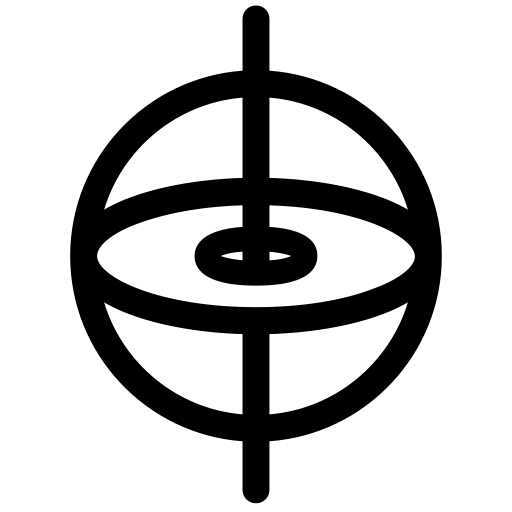 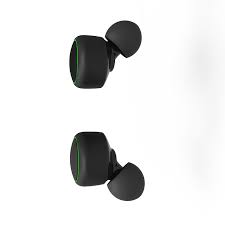 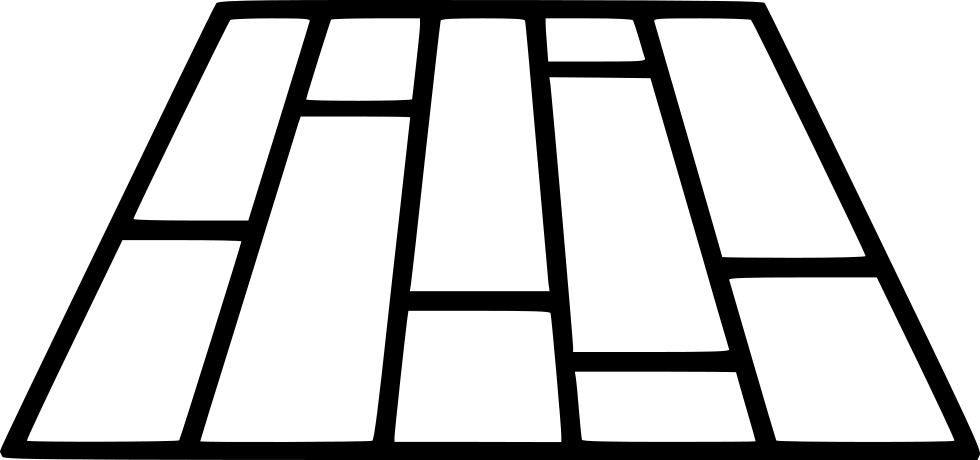 Jump height
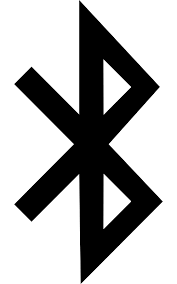 Why did PGP fail?
Jumping Observation
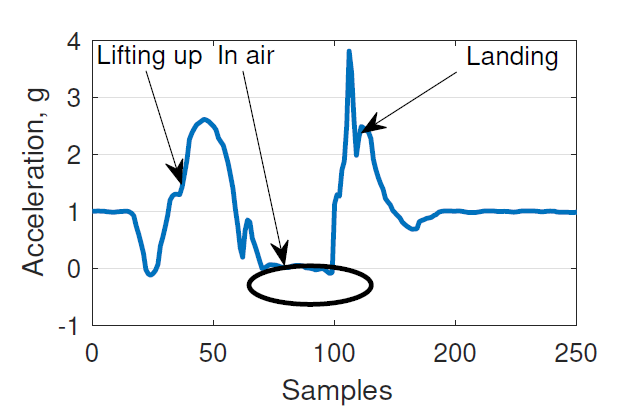 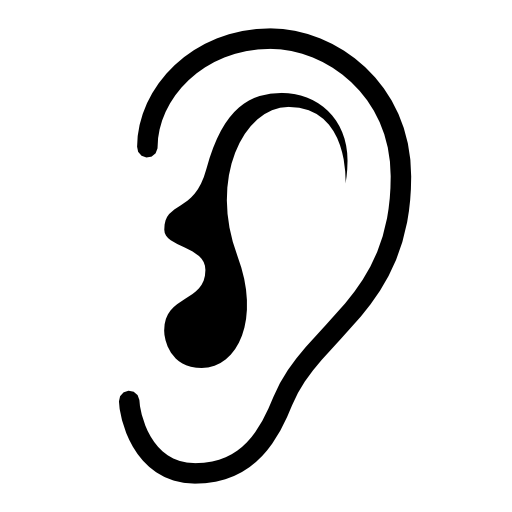 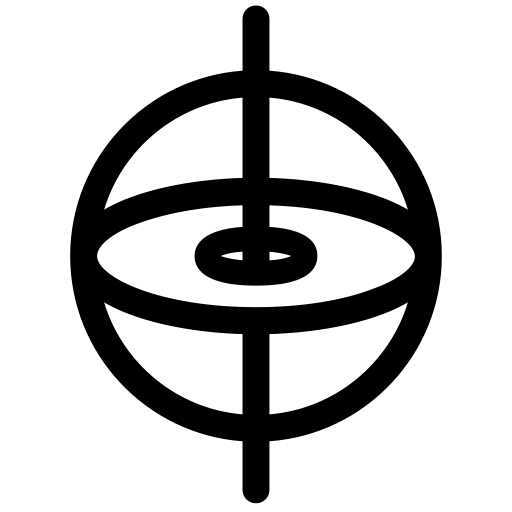 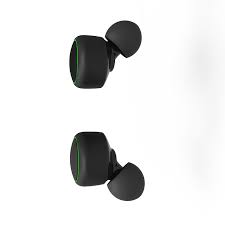 [Speaker Notes: Maybe have a bland slide before this slide … With only one line: “Jump Tracking”. 
Why? We have context switch here, so it’s important to “empty” readers’ mind with a simple slide

Any simple graph that shows a evaluation for this one? If not that’s fine.

We should definitely put a last slide which shows the vision. Including IMU for precise step length (dead reckoning), IMU for decoding speech, etc.]
Why did PGP fail?
Jump Height
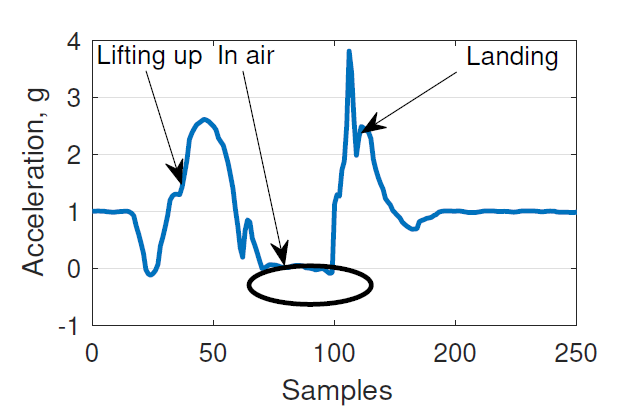 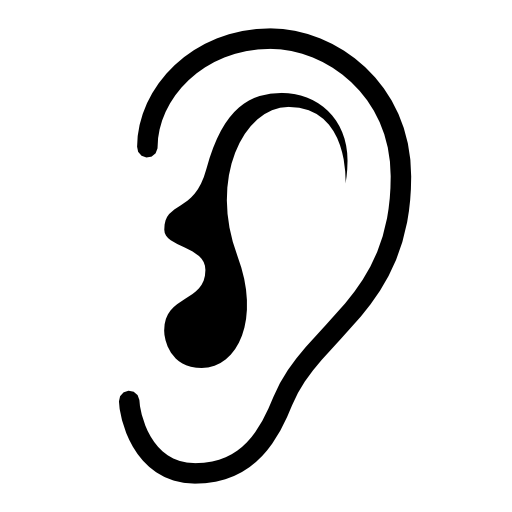 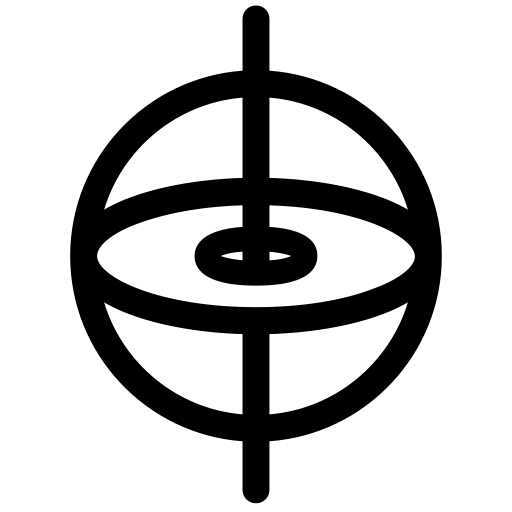 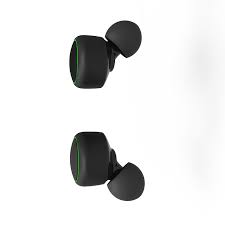 [Speaker Notes: Maybe have a bland slide before this slide … With only one line: “Jump Tracking”. 
Why? We have context switch here, so it’s important to “empty” readers’ mind with a simple slide

Any simple graph that shows a evaluation for this one? If not that’s fine.

We should definitely put a last slide which shows the vision. Including IMU for precise step length (dead reckoning), IMU for decoding speech, etc.]
Why did PGP fail?
Jump Height
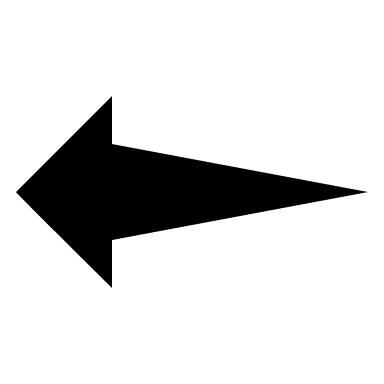 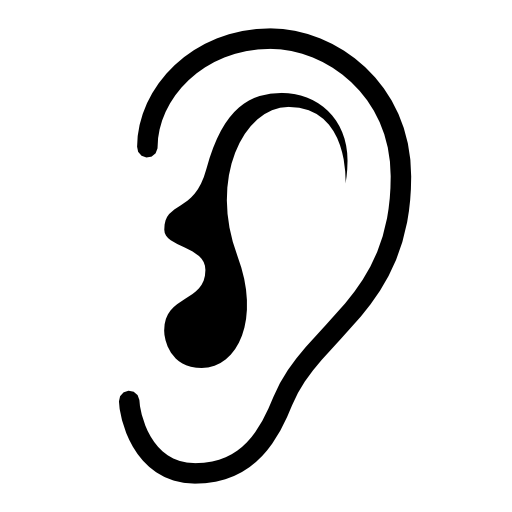 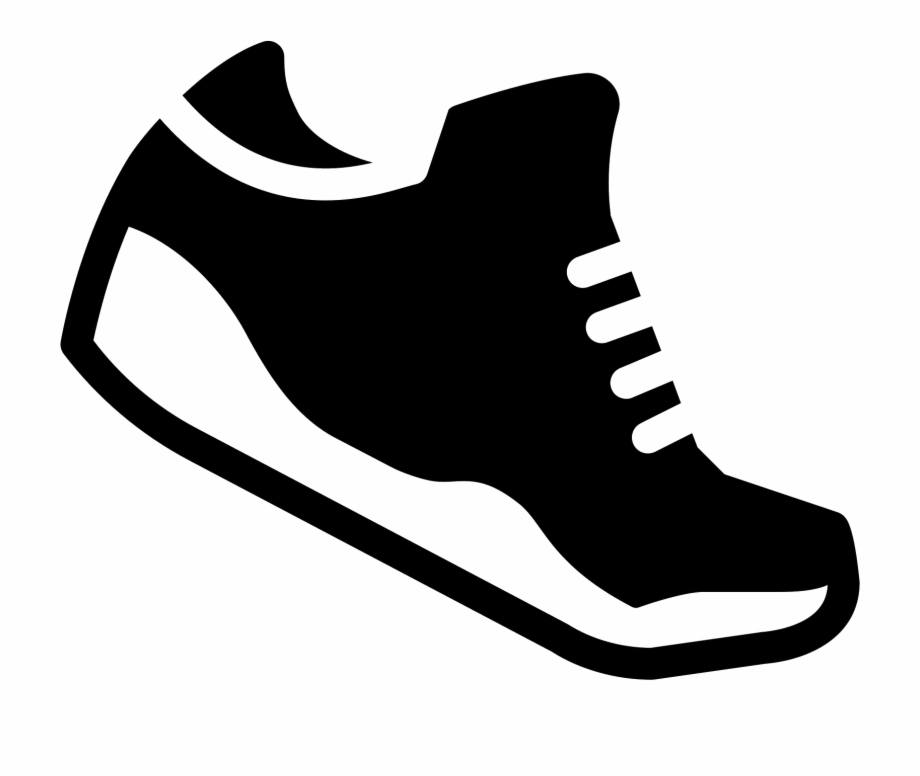 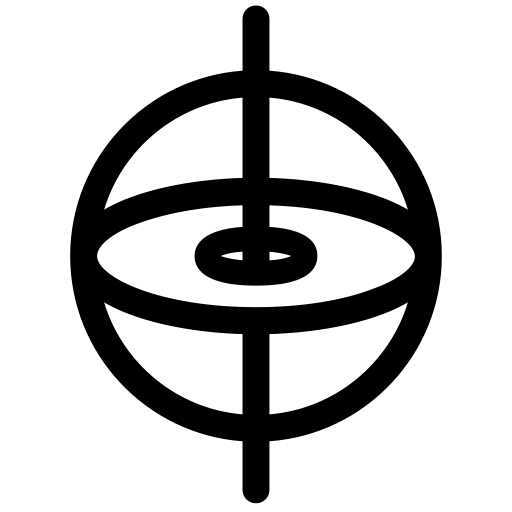 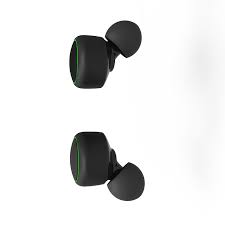 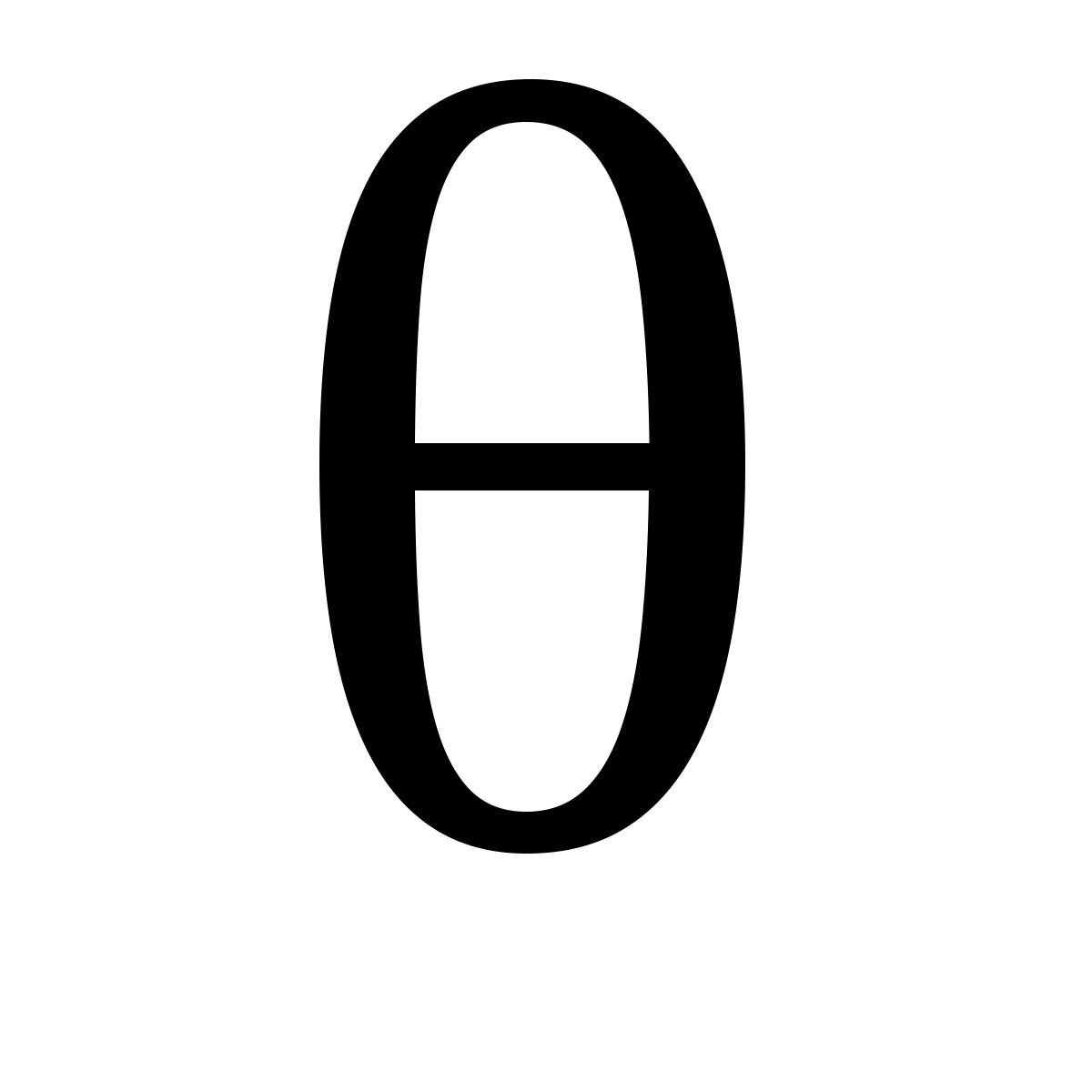 [Speaker Notes: Maybe have a bland slide before this slide … With only one line: “Jump Tracking”. 
Why? We have context switch here, so it’s important to “empty” readers’ mind with a simple slide

Any simple graph that shows a evaluation for this one? If not that’s fine.

We should definitely put a last slide which shows the vision. Including IMU for precise step length (dead reckoning), IMU for decoding speech, etc.]
Why did PGP fail?
Jump Height Evaluation
Accurate jump height across 5 users
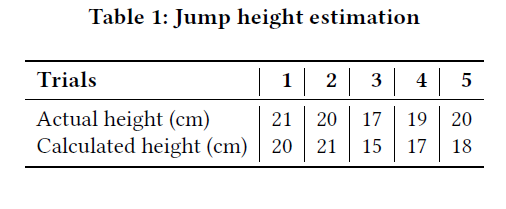 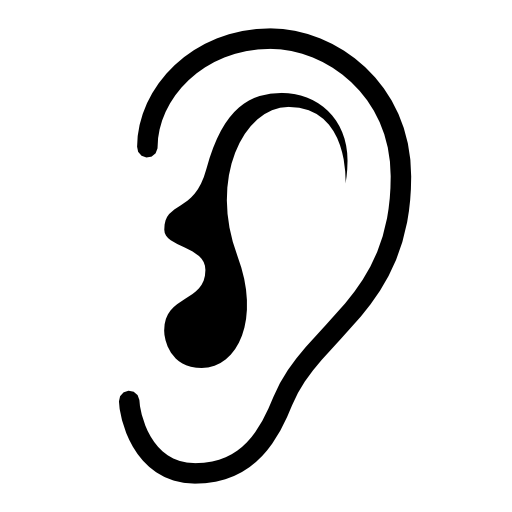 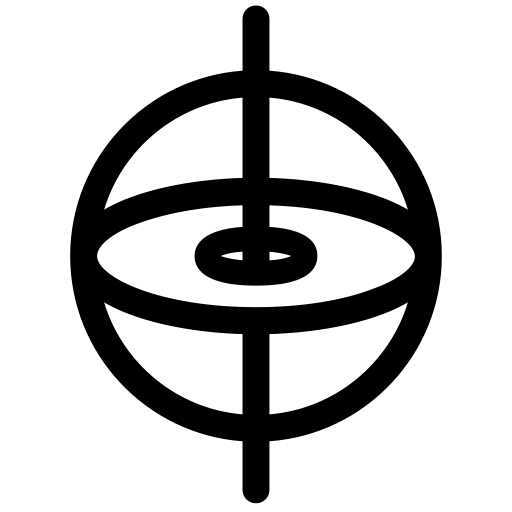 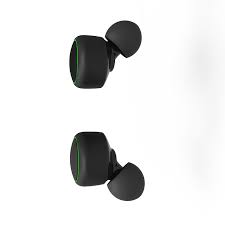 Why did PGP fail?
Improvements and Study
Extensive study and analysis
Template matching, for DTW, across multiple persons 

Different head movements, demographically and culturally, to be studied

Hybridization with smartphones

Usability and long time adoption of earables
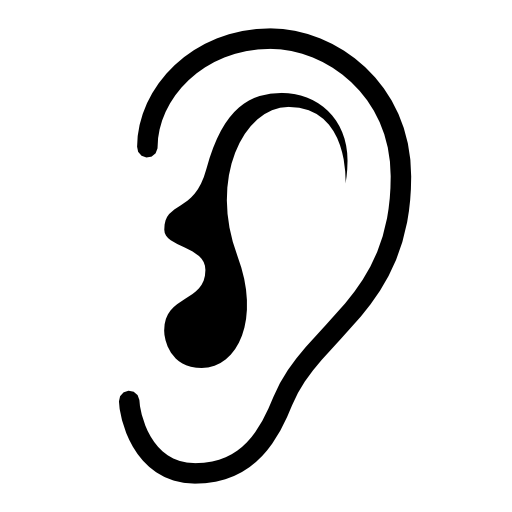 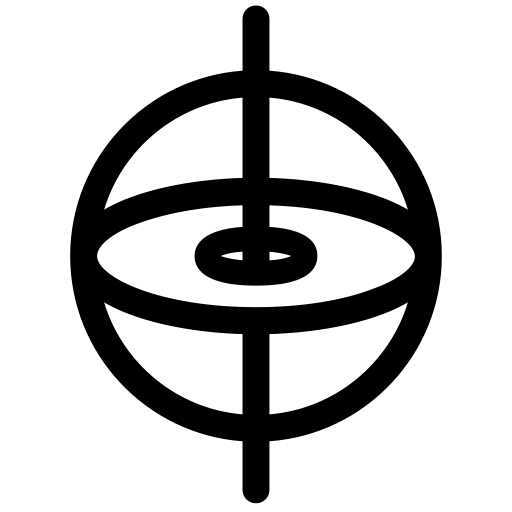 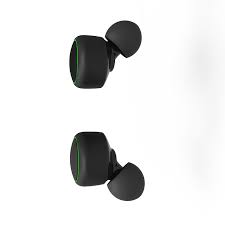 Why did PGP fail?
Conclusion
Explored a good natural filtering opportunity of the human body
Proposed: 
A simple, yet robust and precise step counting
Accurate jump analysis
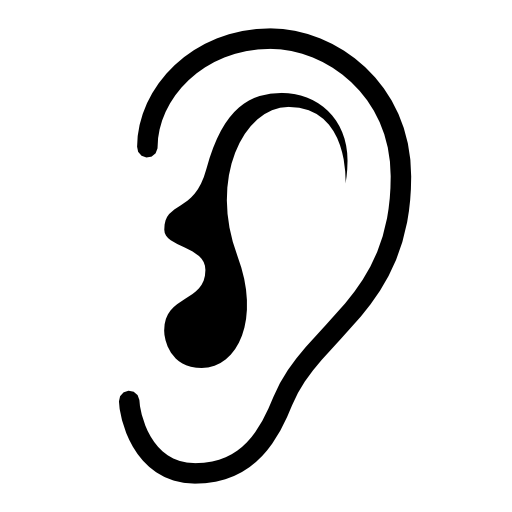 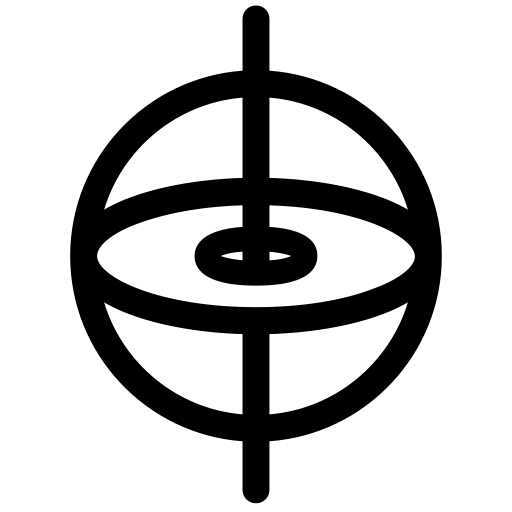 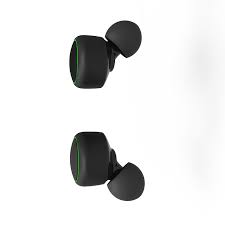 Buffer
Why did PGP fail?
Related works
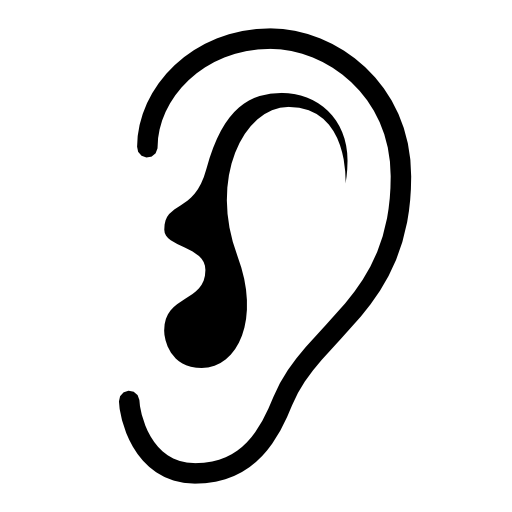 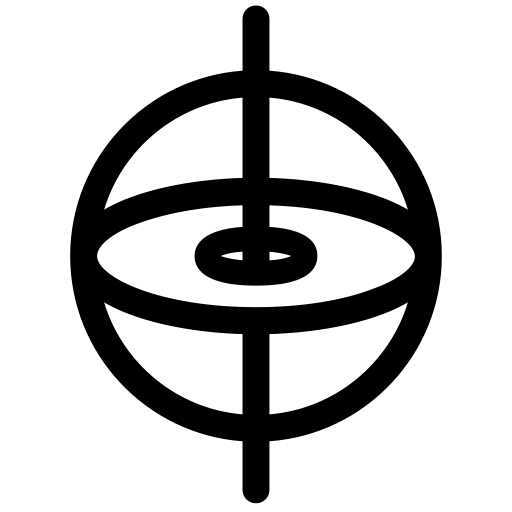 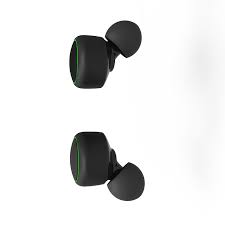 What’s the unique opportunity?
Growing research community and user’s adoption of Earables
Earbuds with sensing and computing capabilities: Esense
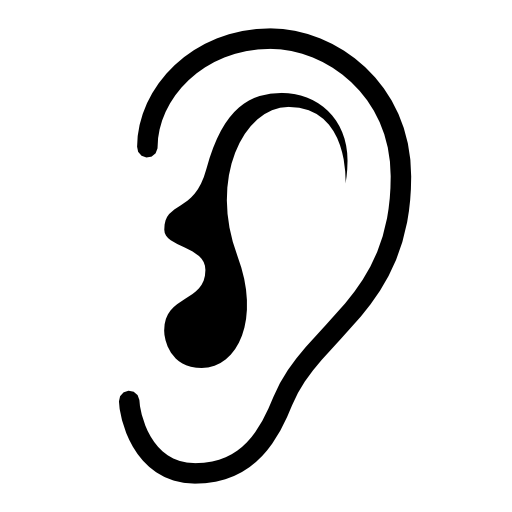 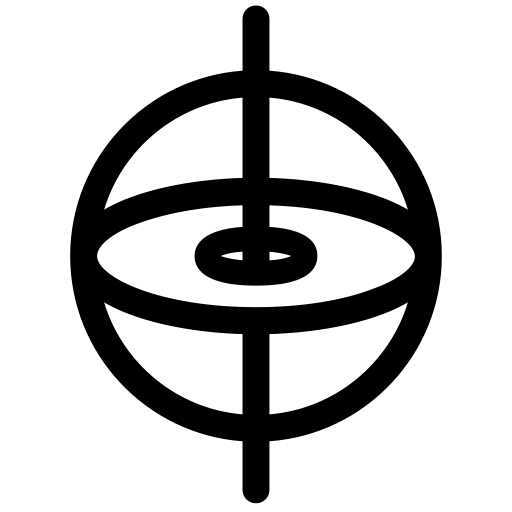 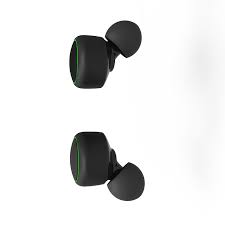 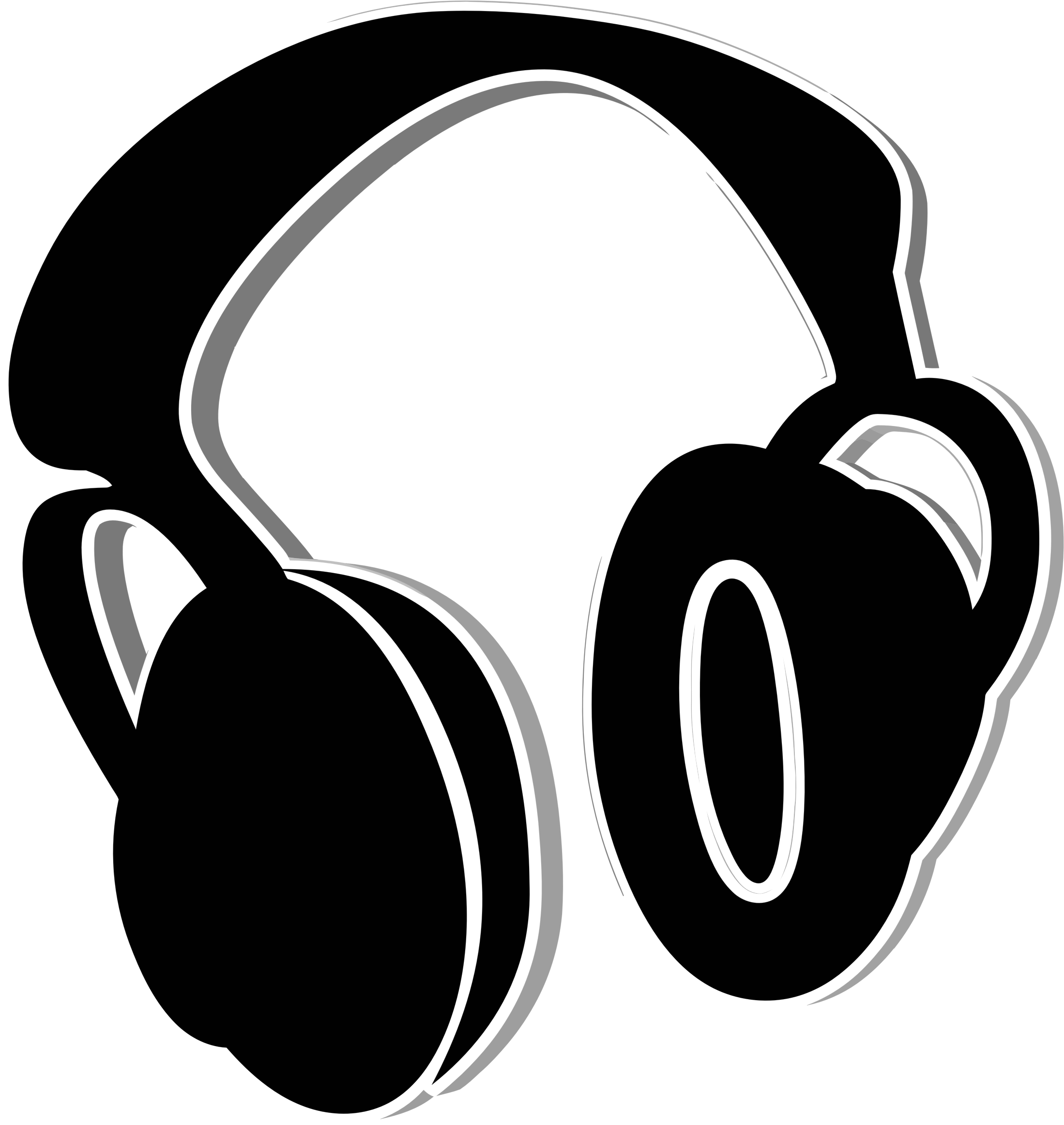 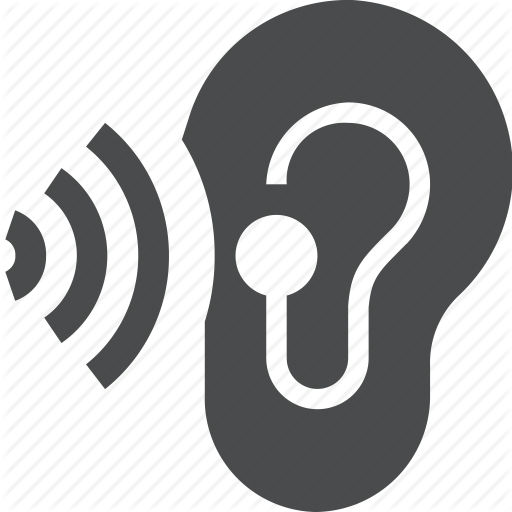 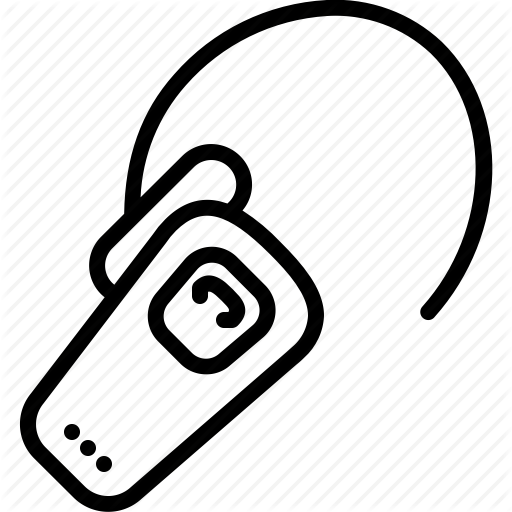 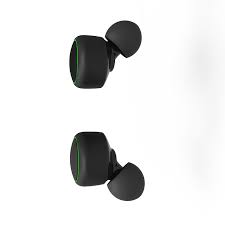 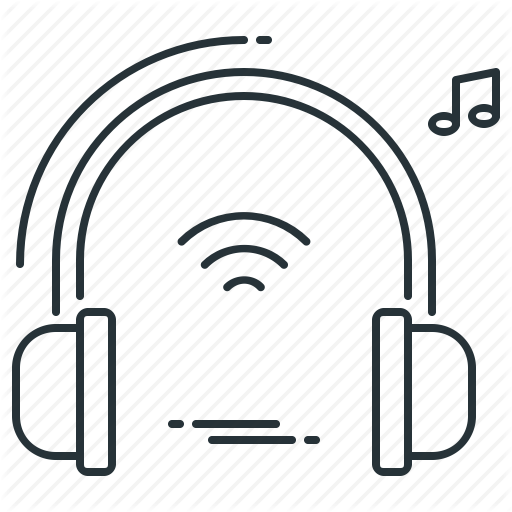 [Speaker Notes: This slide is “unexpected” … and it breaks the flow.

Why not push it towards the “Implementation” slide?]
What’s the Goal?
Meet needs of applications requiring precise step counting
Very precise and diverse step counting for different modes of walking
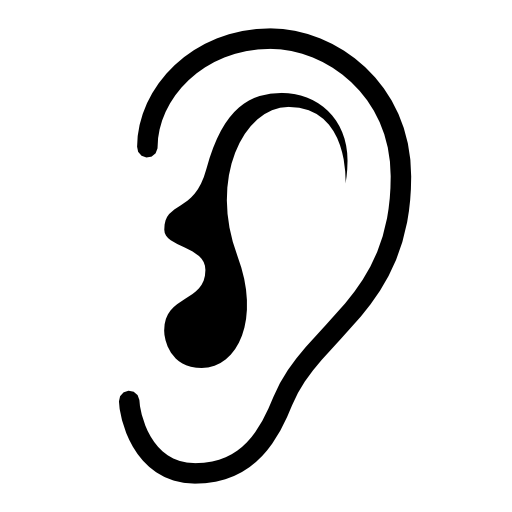 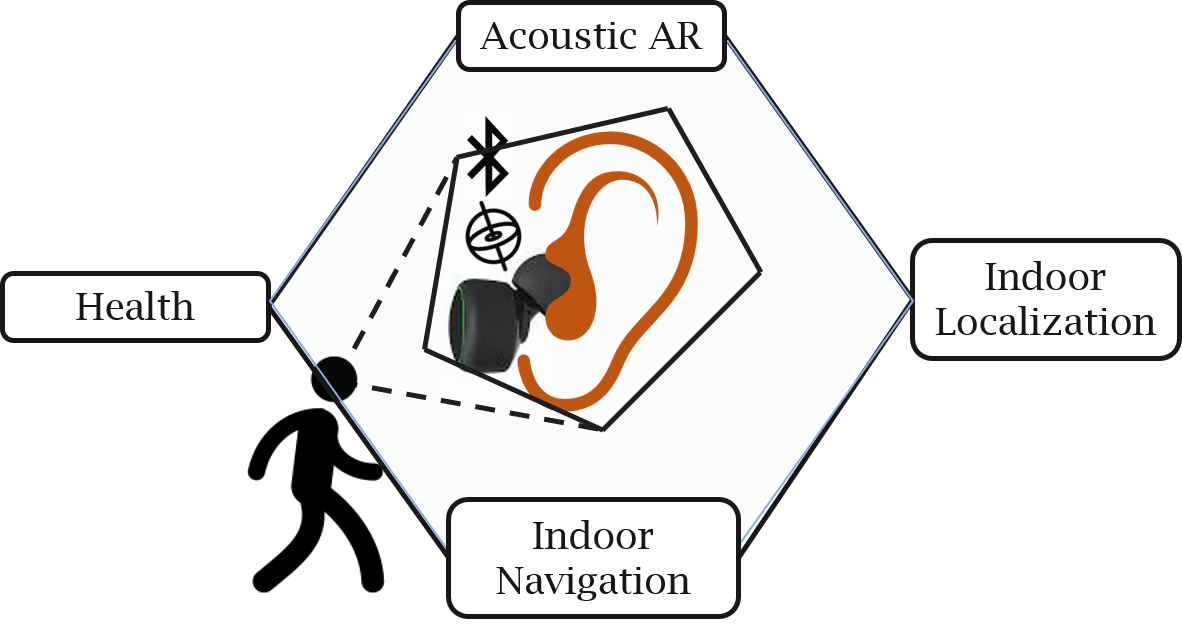 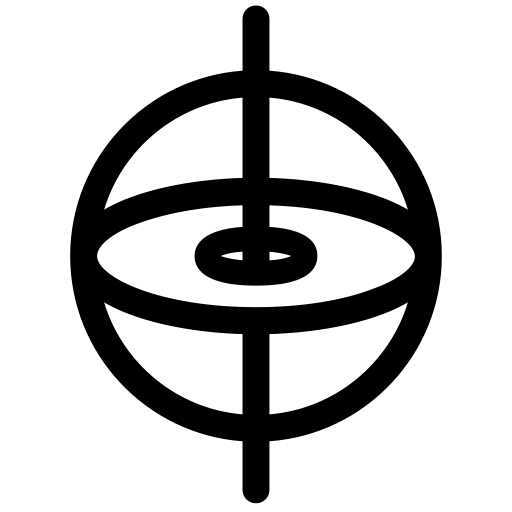 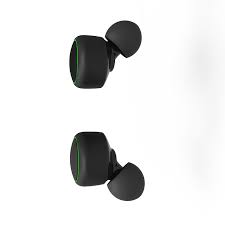 Applications of precise step count
What’s the Goal?
Meet needs of applications requiring precise step counting
Very precise and diverse step counting for different modes of walking
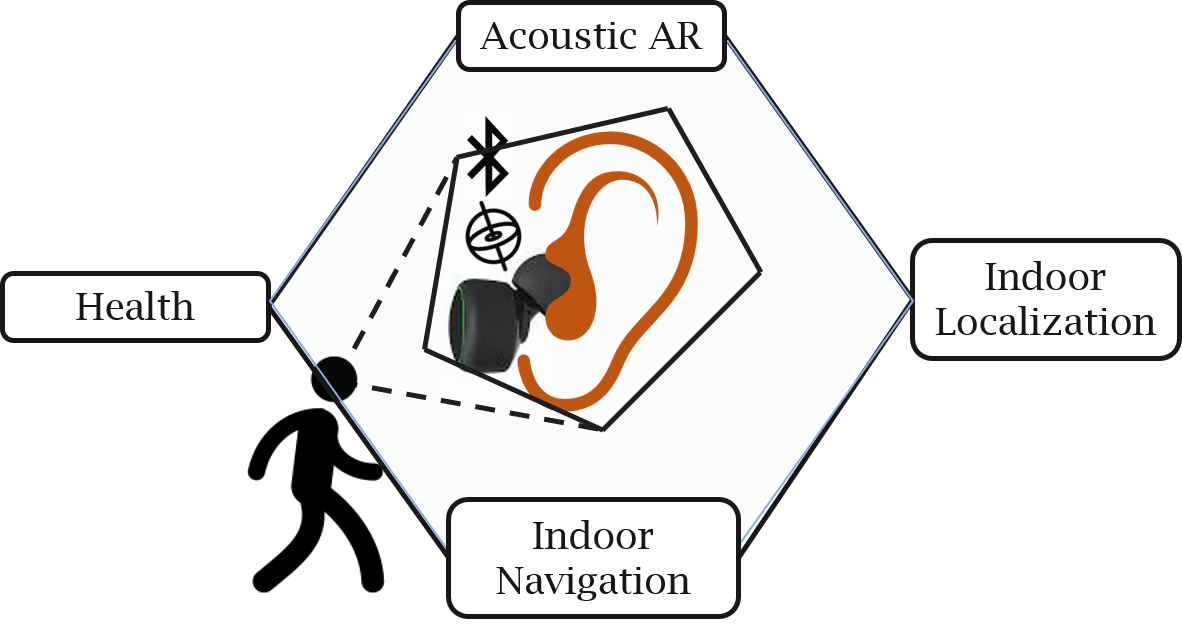 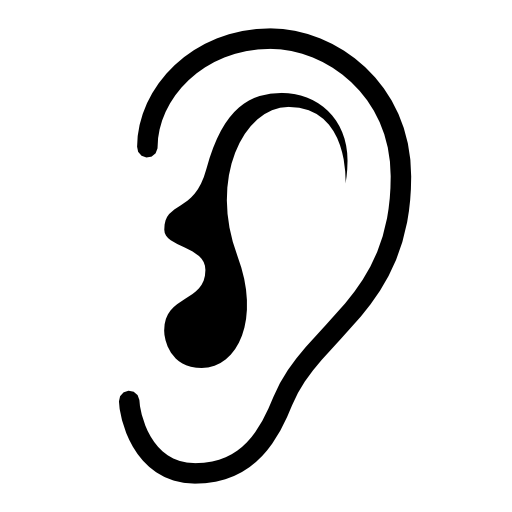 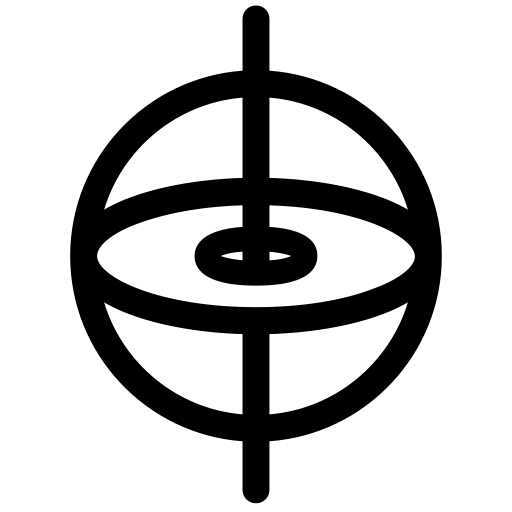 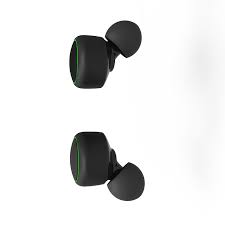 Applications of precise step count
What’s the Problem?
Robust and precise step count is still hard!
IMU of smartphones, watches etc are subjected to unwanted, unintended, motions 
Hence, observations are noisy
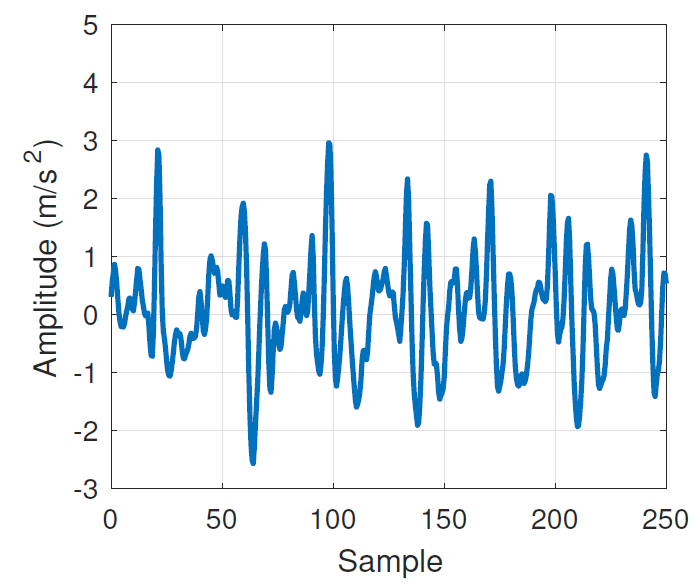 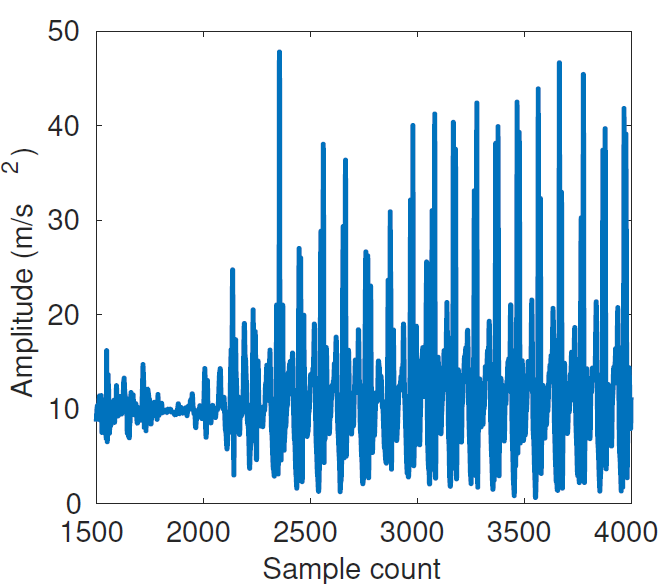 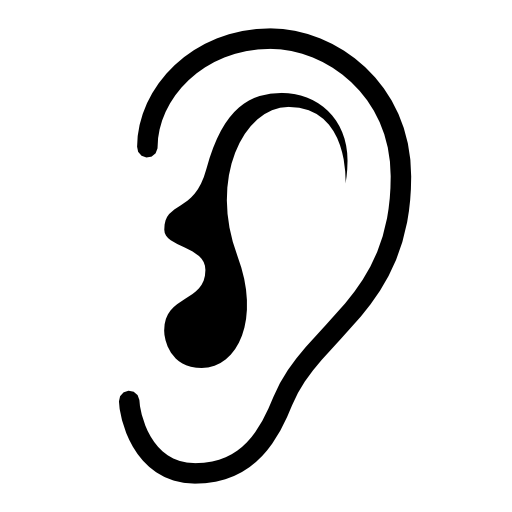 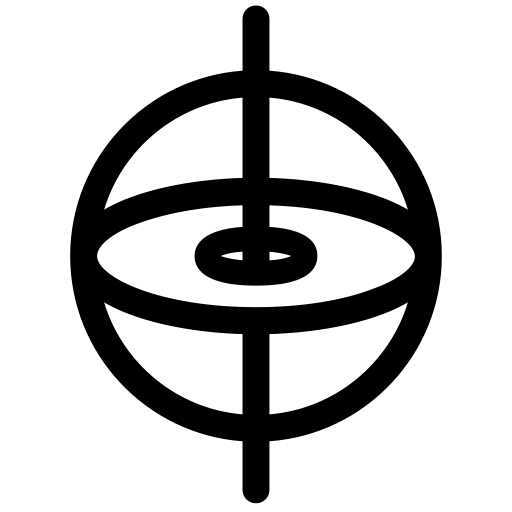 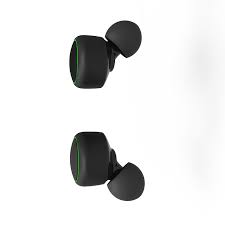 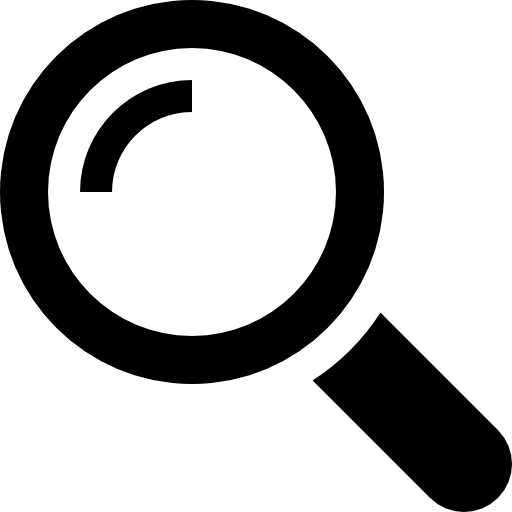 Why did PGP fail?
STEAR Analysis
Outperforms smartphone for slower modes of walking

Very slow: 95%
Slow: 98%
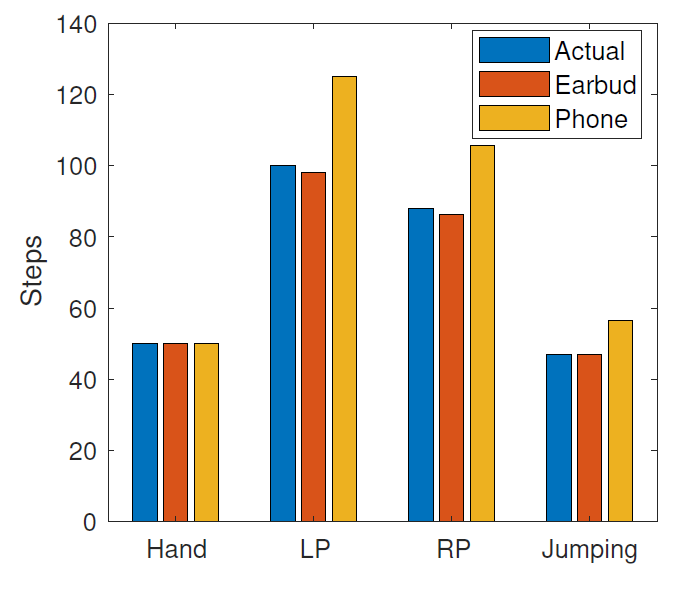 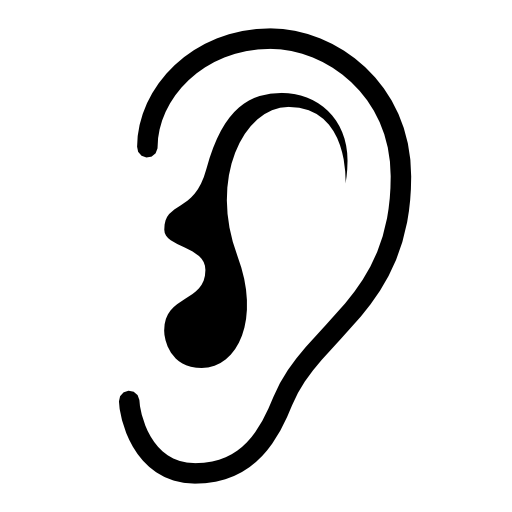 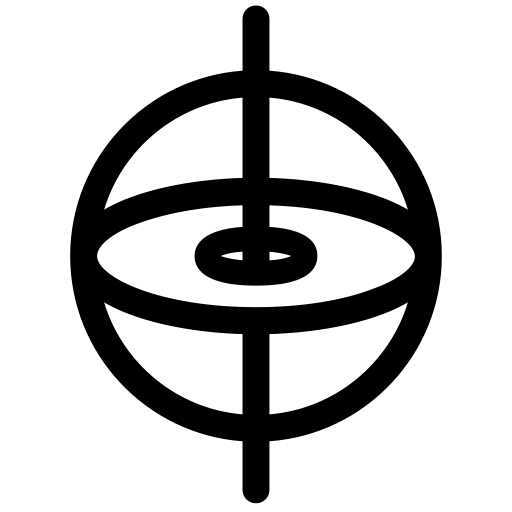 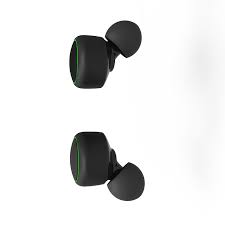 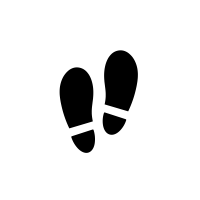 What’s the Problem?
Robust and precise step count is still hard!
IMU of smartphones, watches and Fitbit are subjected to unwanted, unintended, motions due to wrist movements, in-pocket movements…..
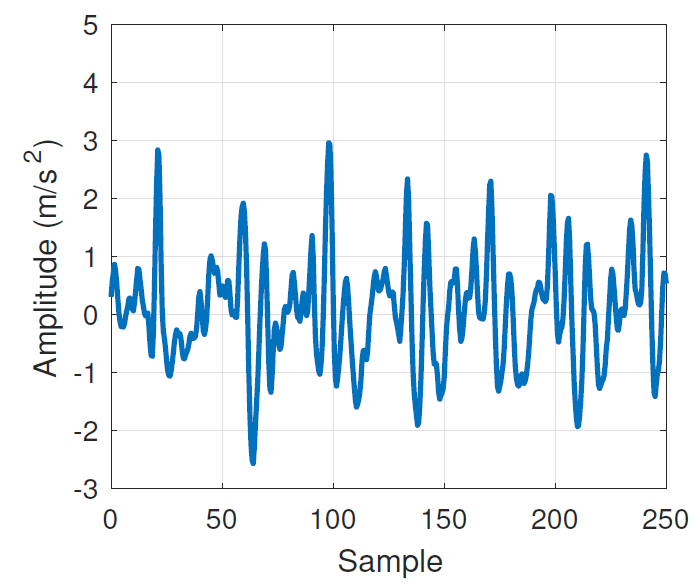 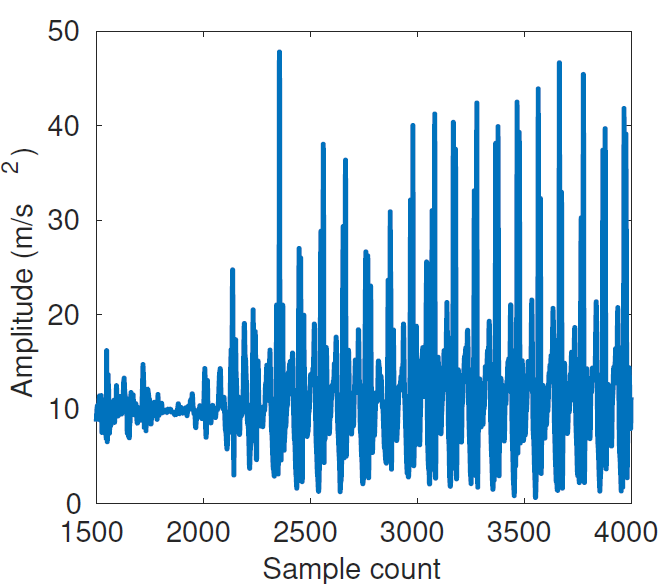 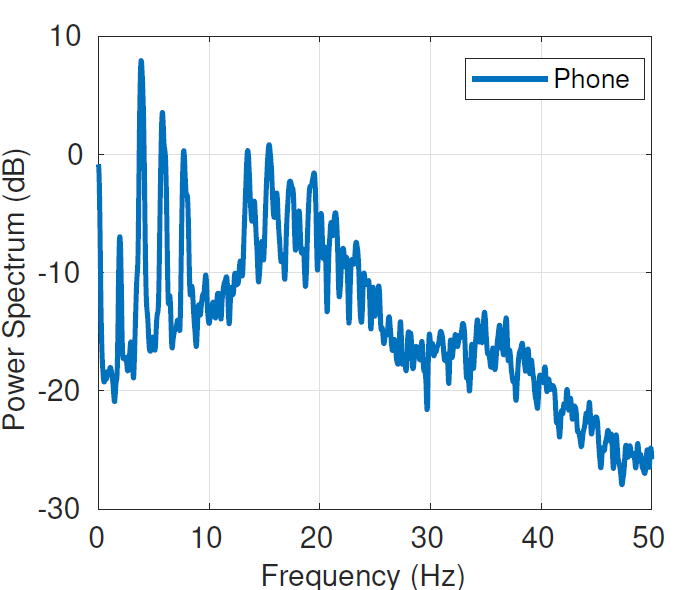 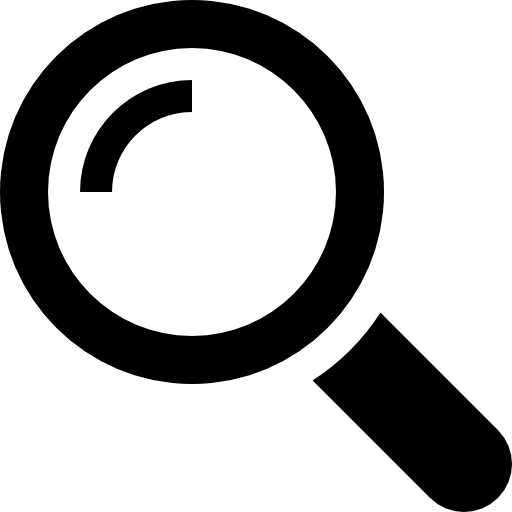 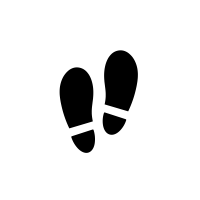 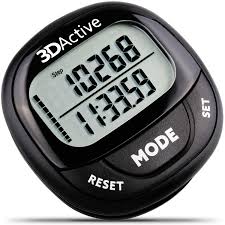 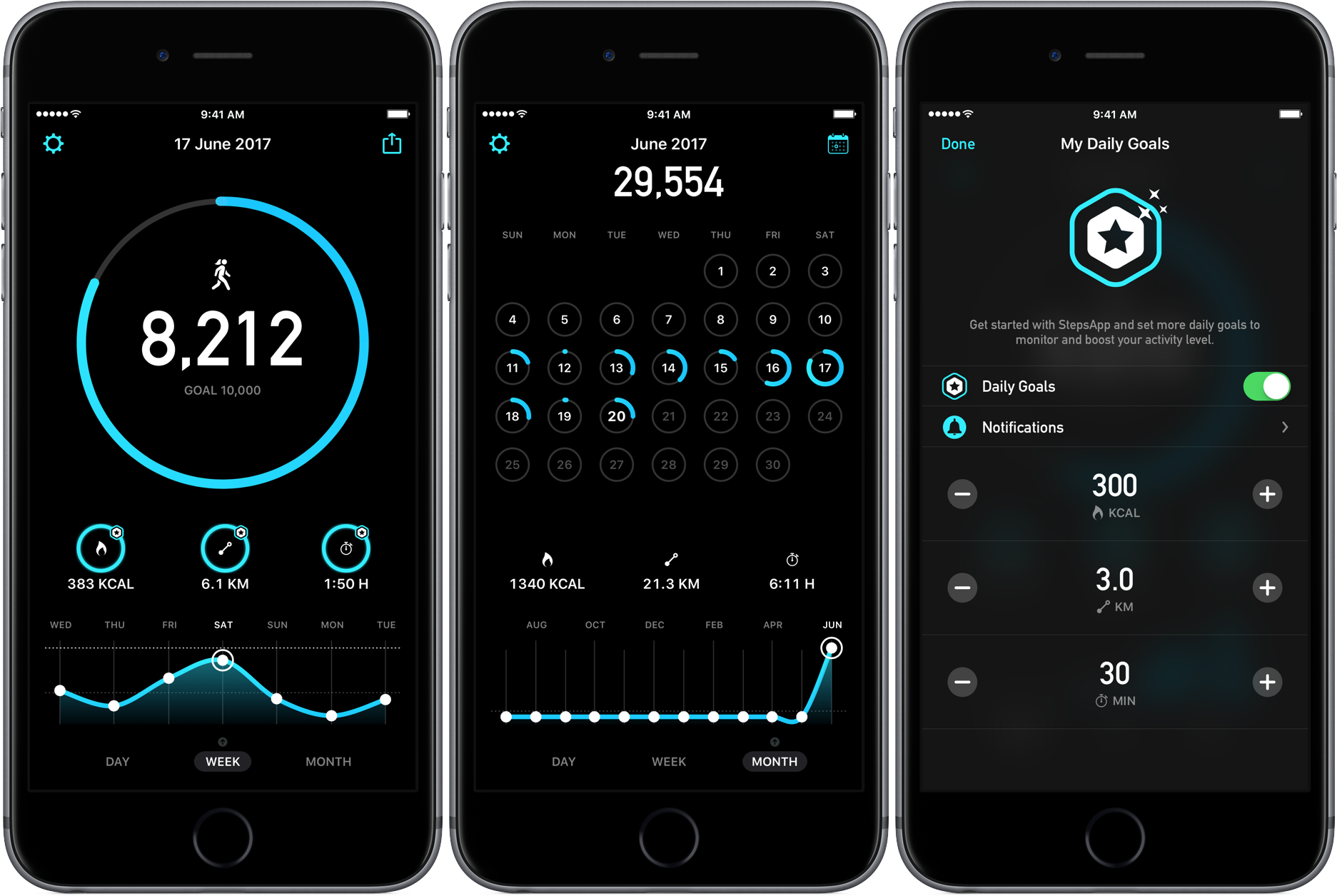 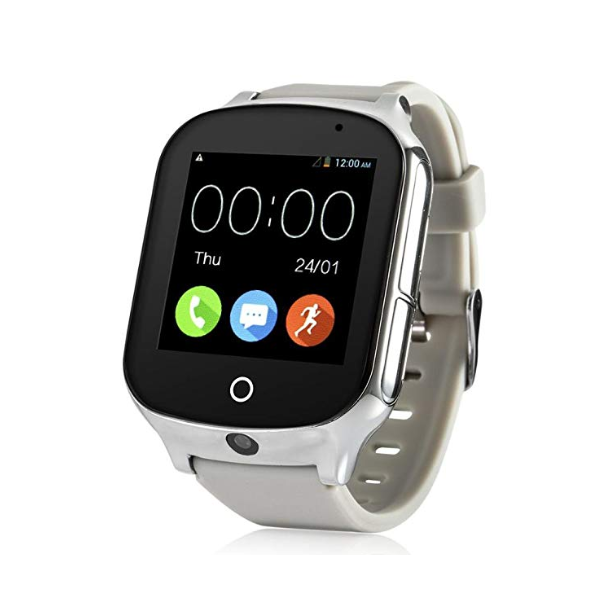 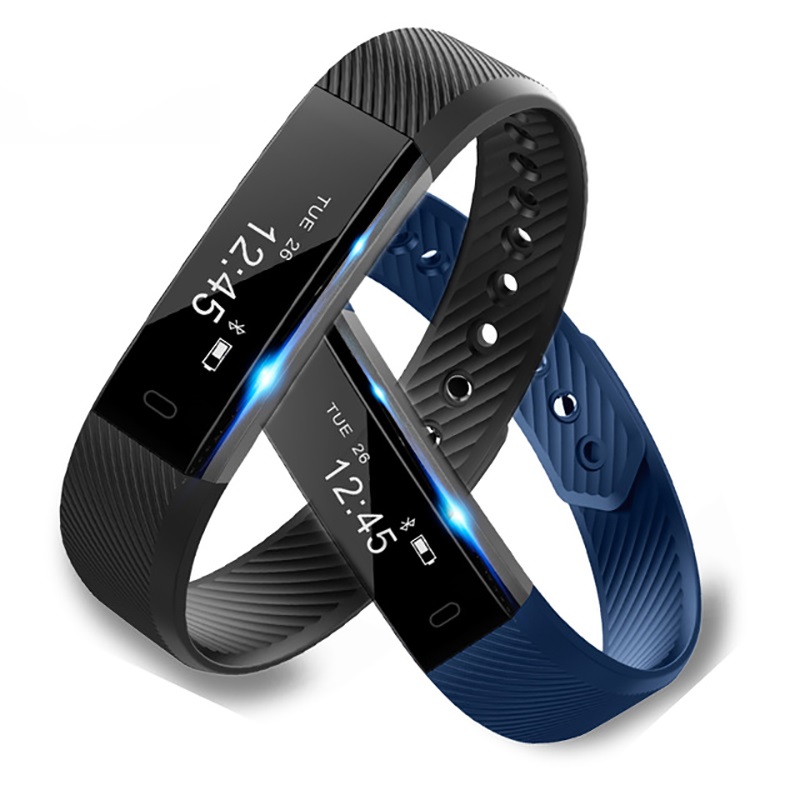 Do we need to design yet another counter??
[Speaker Notes: This raises a question:  do we need to need to design yet another counter?]
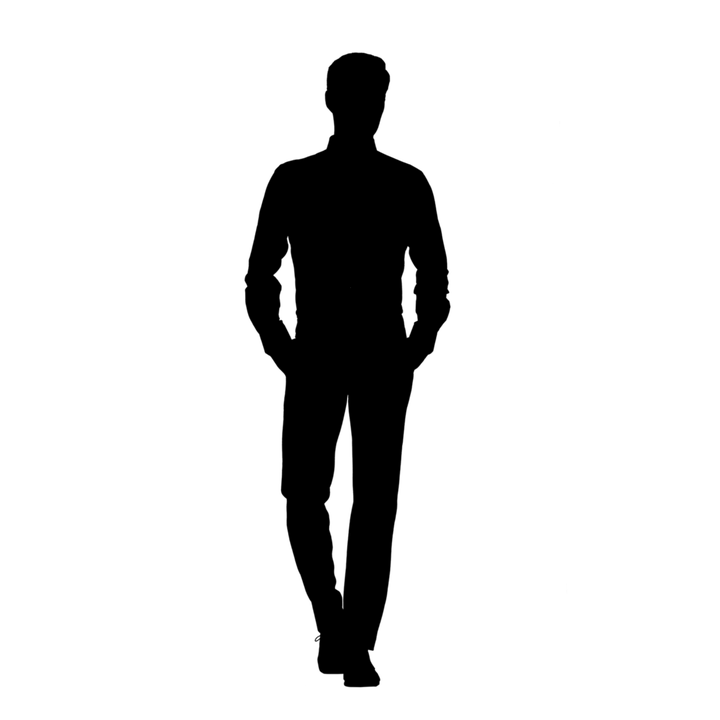 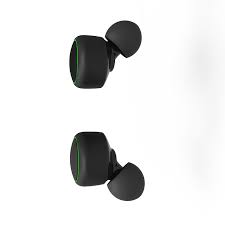 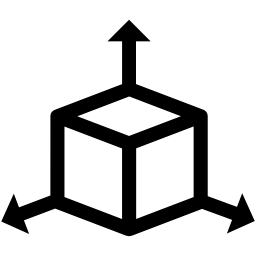 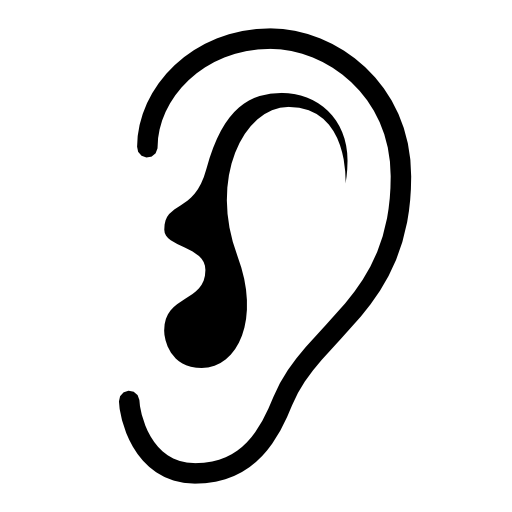 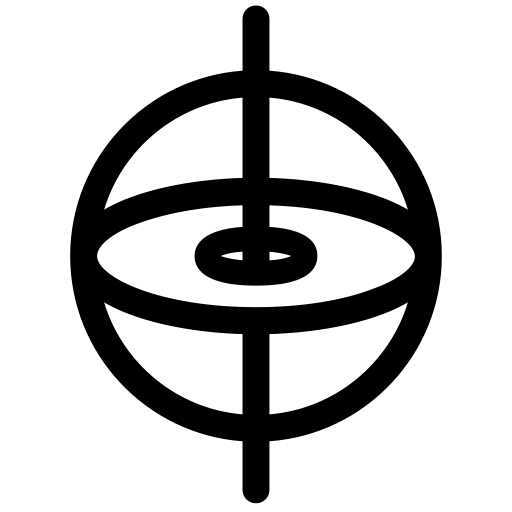 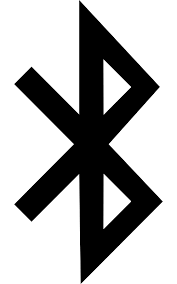 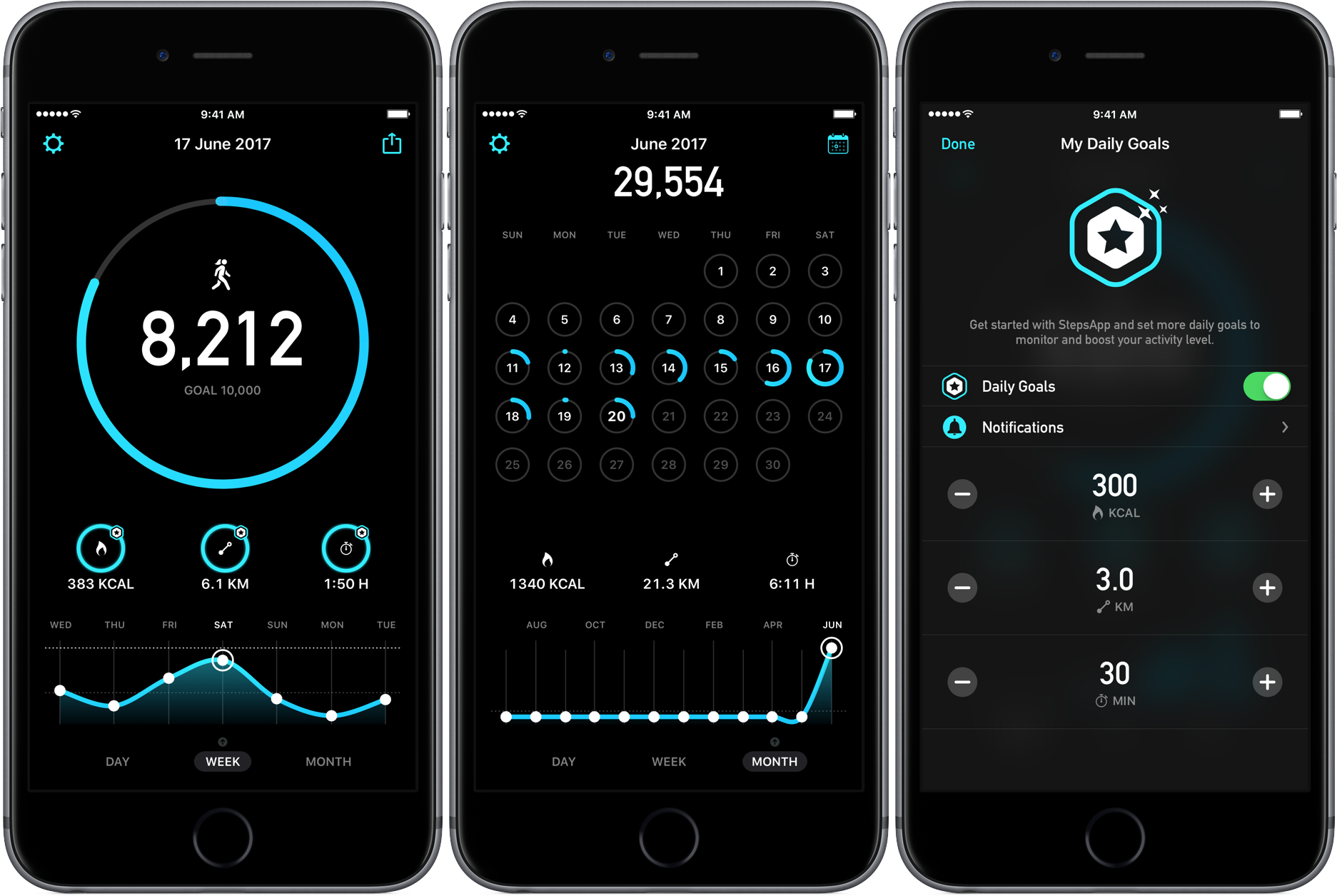 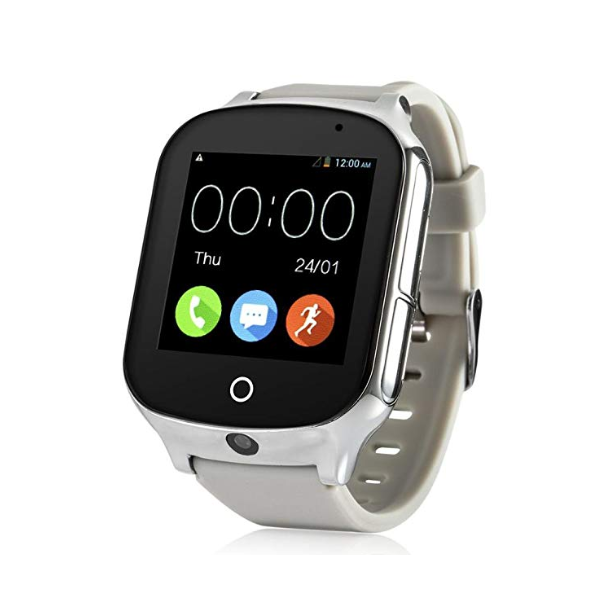 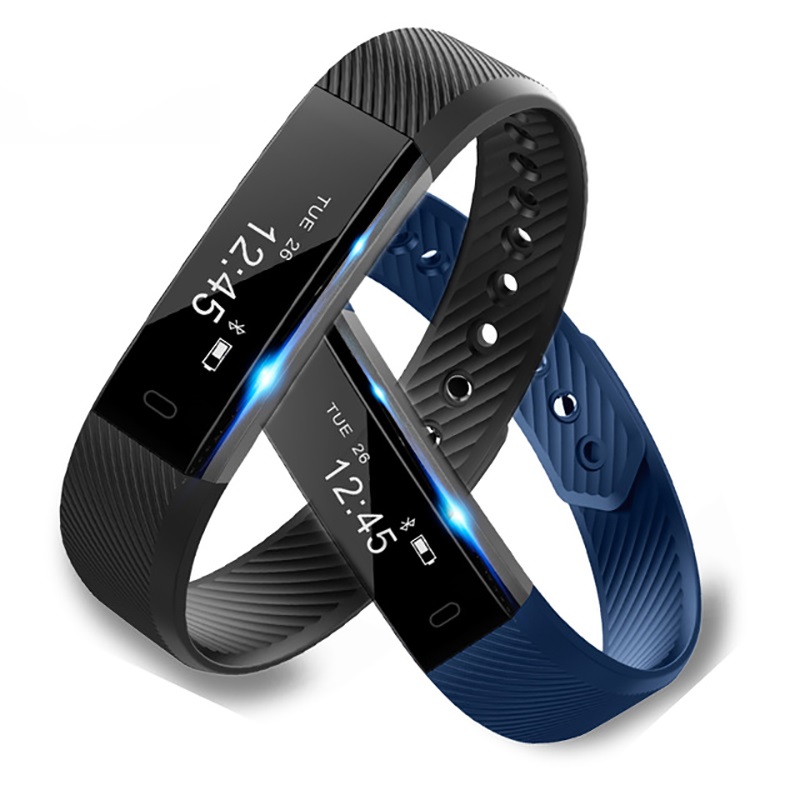 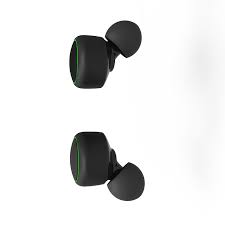 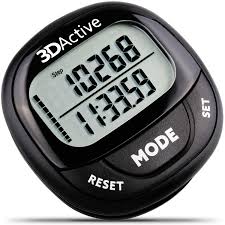 Can we do something promising with Earbud?
What’s the key opportunity?
Unique location and associated kinematics in and around ear
IMU near ear should be more stable, less noisy
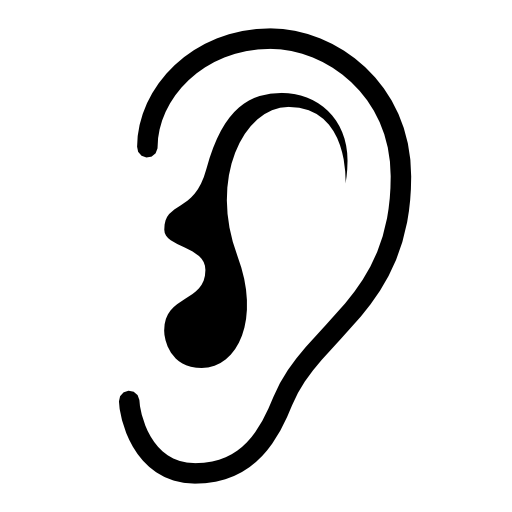 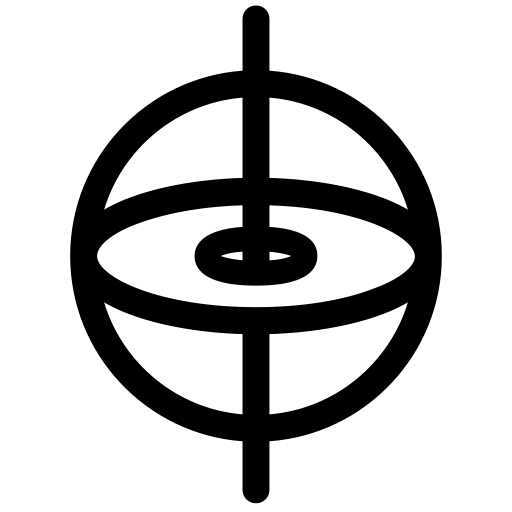 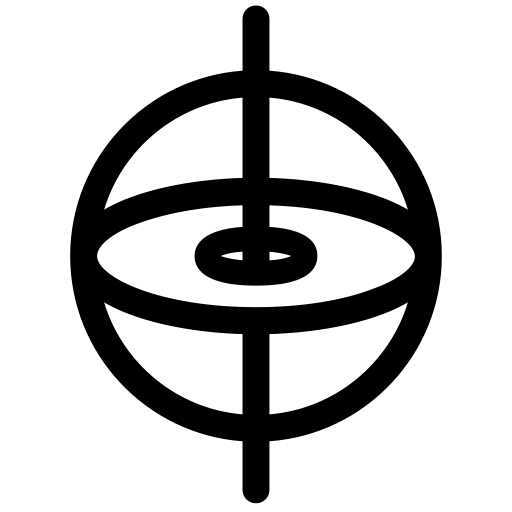 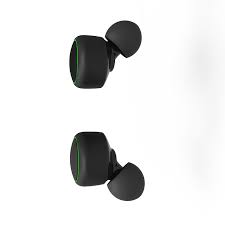 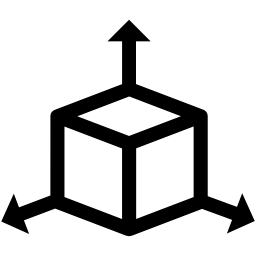 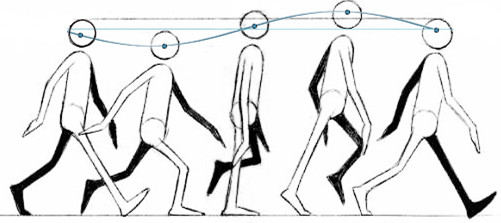 [Speaker Notes: The unique location brings oppritnities with]
What’s the key opportunity?
Head follows a near sinusoidal pattern during walk
Human torso/body acts as a natural-filter for lower body movements
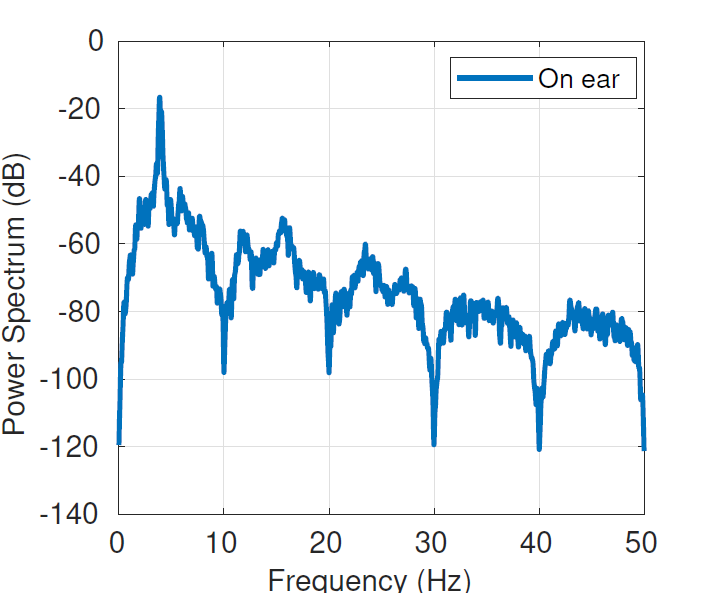 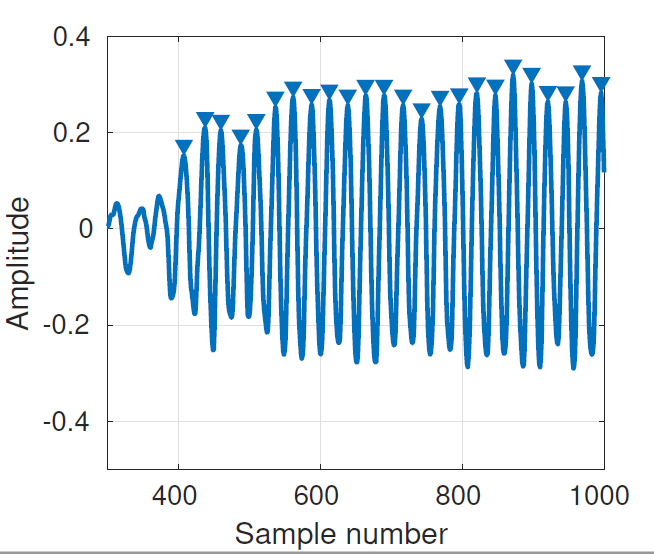 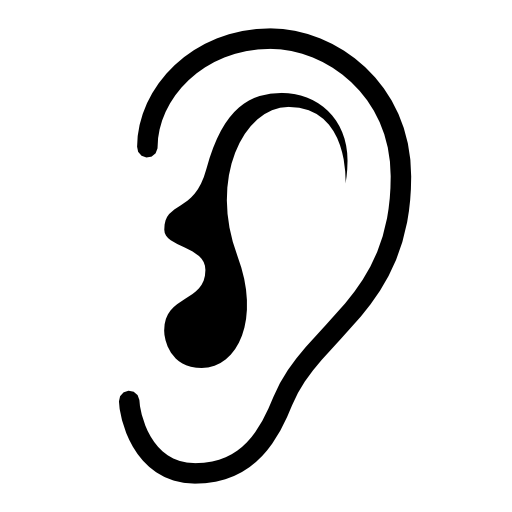 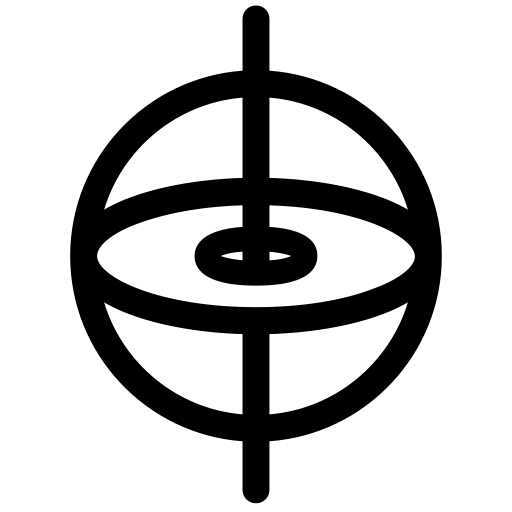 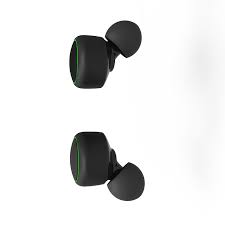 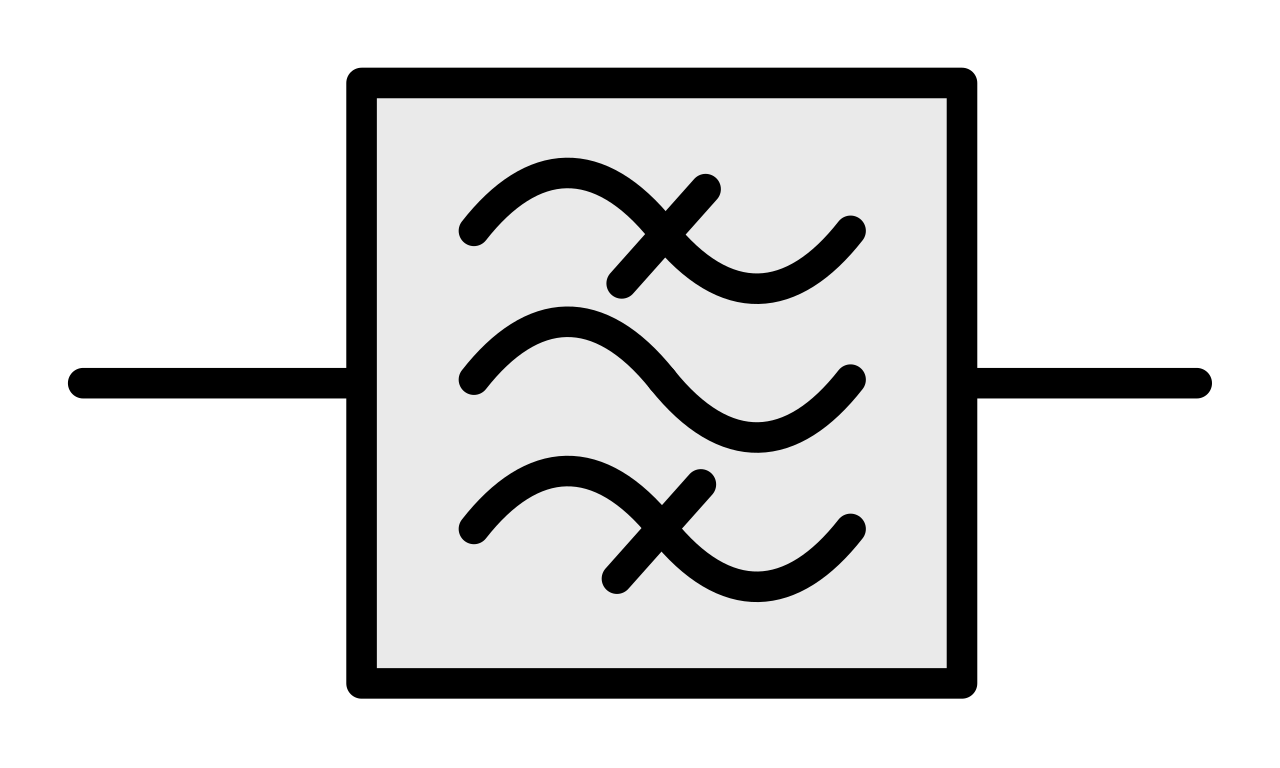 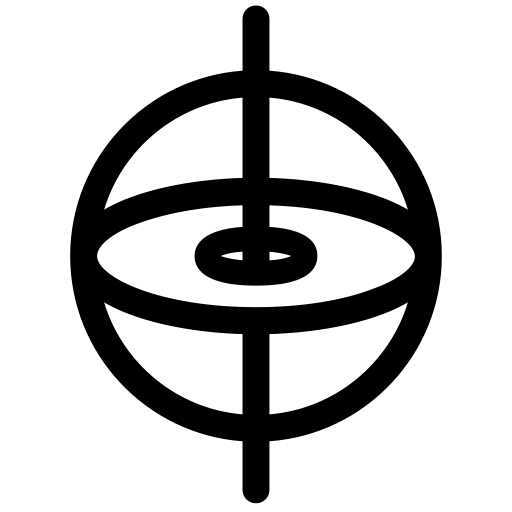 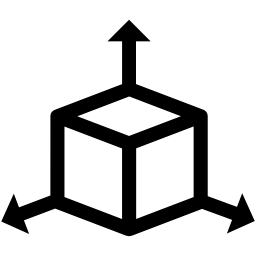 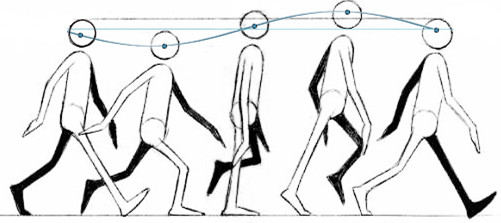 [Speaker Notes: This slide is “unexpected” … and it breaks the flow.

Why not push it towards the “Implementation” slide?]
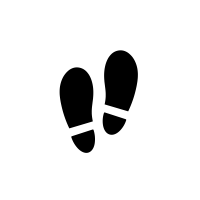 STEAR: 1. Step Count
Meet needs of applications requiring precise step counting
Accommodate different modes of steps/walking
Goals